TÉCNICAS DE PODAS DE ÁRVORES DE ACORDO COM A NORMA TÉCNICA ABNT NBR 16.246-1 Manejo Correto Para a Saúde Vegetal
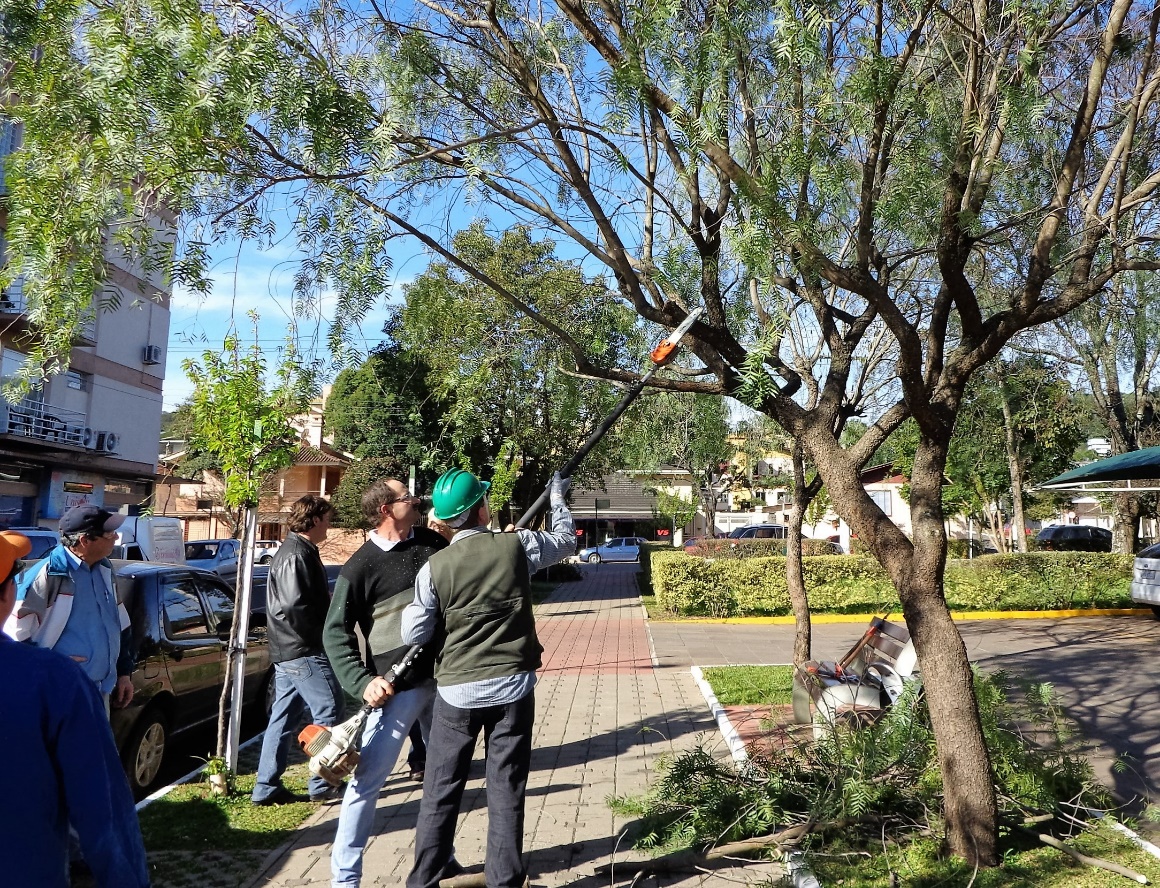 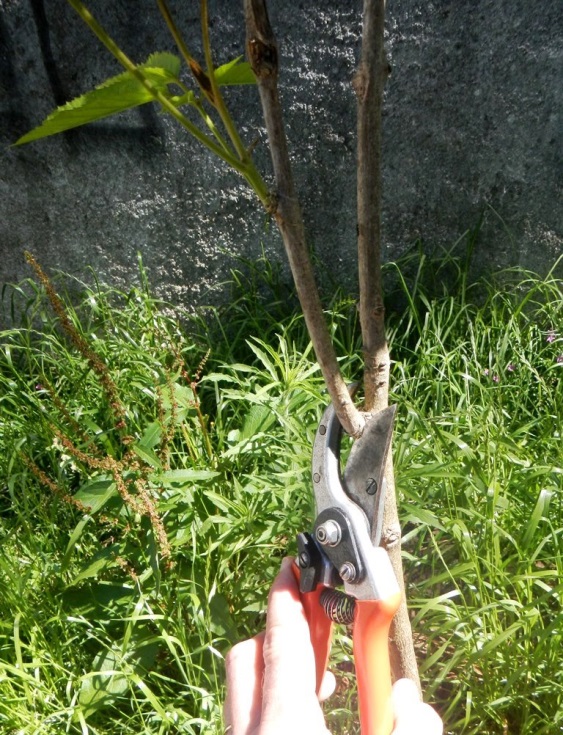 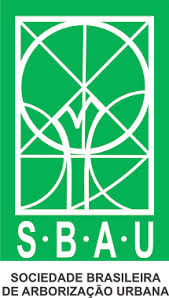 Biólogo João Augusto Bagatini        Nova Prata, RS
Diretor Regional Sul da SBAU
ARBORICULTURA
Ciência e Arte do cultivo, cuidado e manejo das árvores e outras plantas lenhosas, em grupos ou individualmente, normalmente em ambiente urbano.

	


Fonte: Norma Técnica 
ABNT NBR 16246-1
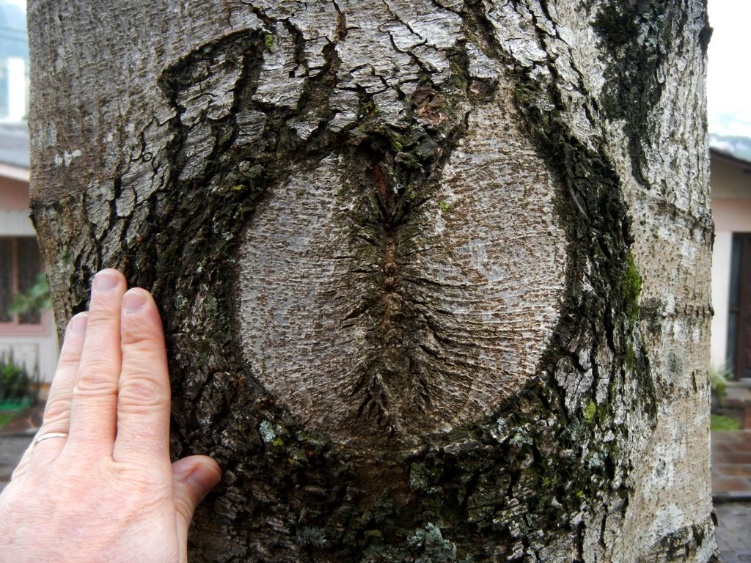 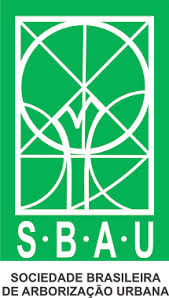 Norma Técnica ABNT NBR 16246-1(R$ 80,00 cada exemplar)
Válida a partir de 27/11/2013
Estabelece os procedimentos para a poda de árvores, arbustos e outras plantas lenhosas em áreas urbanas.
Parte 1: Poda (não se aplica a frutíferas)
Parte 2: Segurança na Arboricultura
Parte 3: Análise de risco
Parte 4: Plantio e Transplantio.
Em elaboração
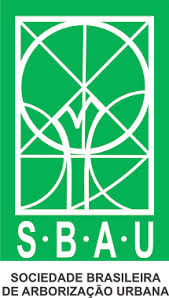 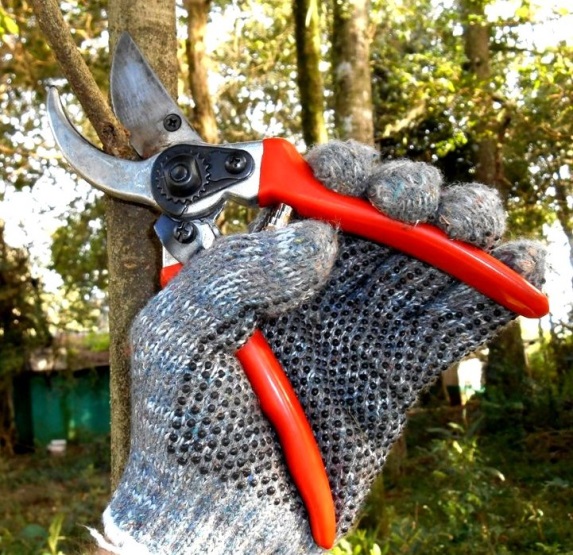 Conceito de Poda conforme a NBR 16.246-1: :
Retirada seletiva de partes indesejadas ou danificadas de uma árvores, a fim de se alcançar objetivos específicos.
Fonte: Norma Técnica ABNT NBR 16246-1
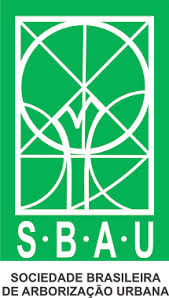 VERDADES INCONVENIENTES para alguns...
1. A poda de árvores é uma agressão a um SER VIVO.2. Nenhuma árvore necessita de poda para viver.3. Quem se beneficia das podas é o ser humano.
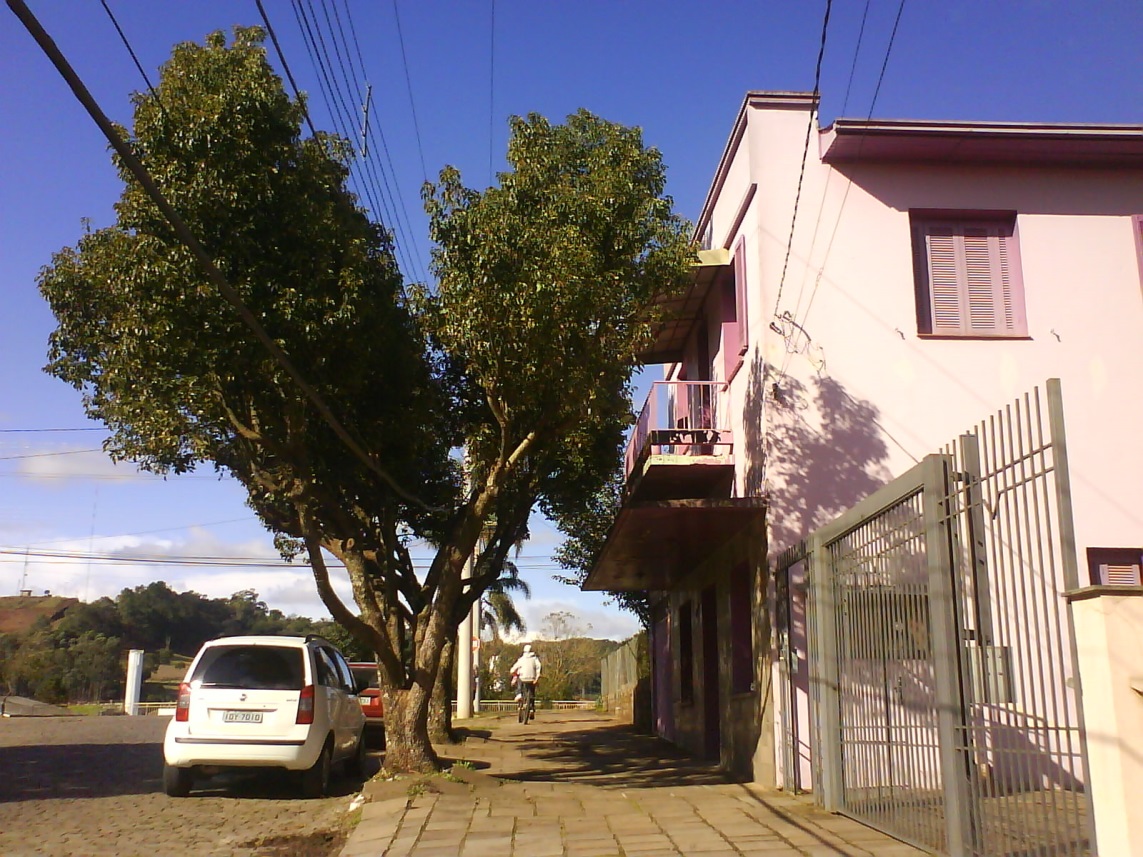 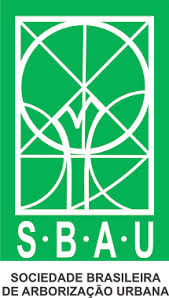 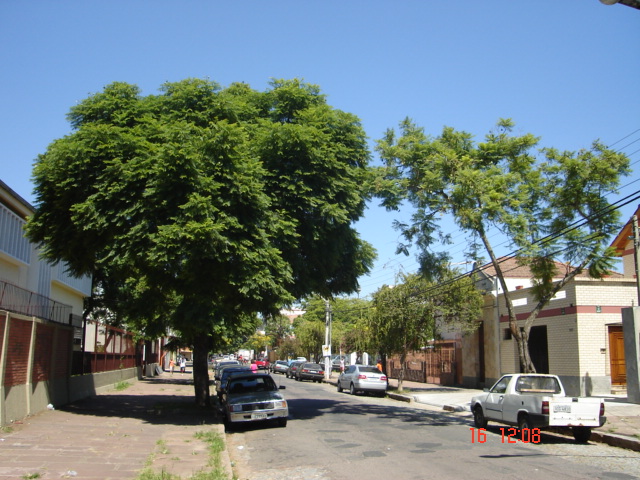 Dois jacarandás com mesmo dia de plantio, e níveis de poda diferentes. 
Av. Amazonas - Bairro São Geraldo - Porto Alegre
Foto: Flávio Barcelos Oliveira (SMAM Porto Alegre)
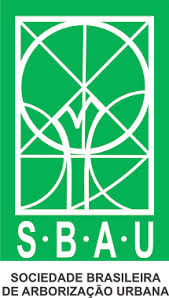 QUEM SE BENIFICIA DAS PODAS É O SER HUMANO:
Fruticultura
Poda drástica: vassoura de preguiçoso
Eliminação de riscos e danos por causa do mau planejamento
Controle da altura da planta (medo de quebra)
Vida urbana (calçadas, visibilidade de trânsito, iluminação noturna)
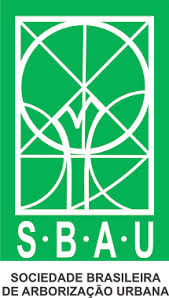 Poda
Todo mundo acha que sabe fazer.
Mas qual a diferença entre cortar galhos e realizar uma poda correta?
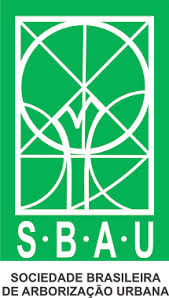 MORFOLOGIA DA BASE DO GALHO
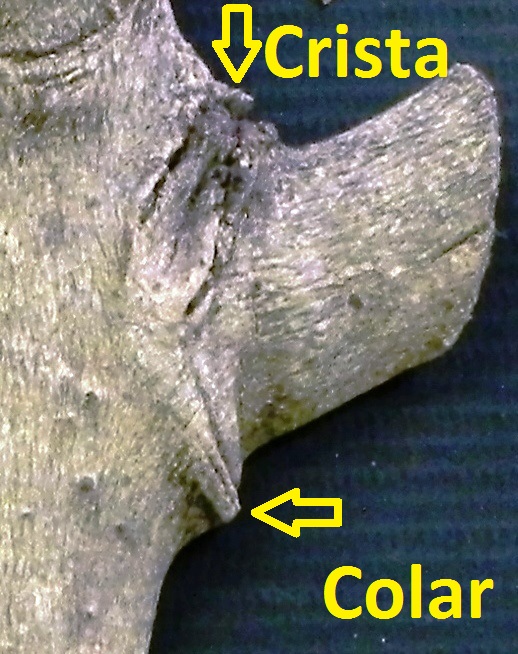 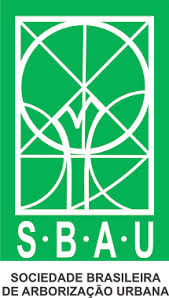 MORFOLOGIA DA BASE DO GALHO
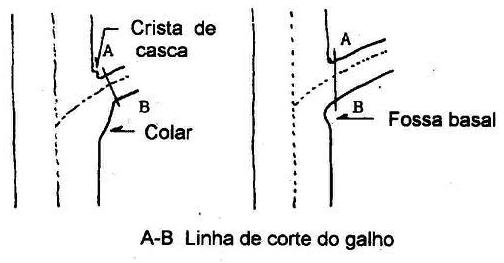 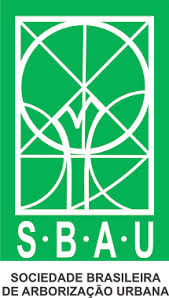 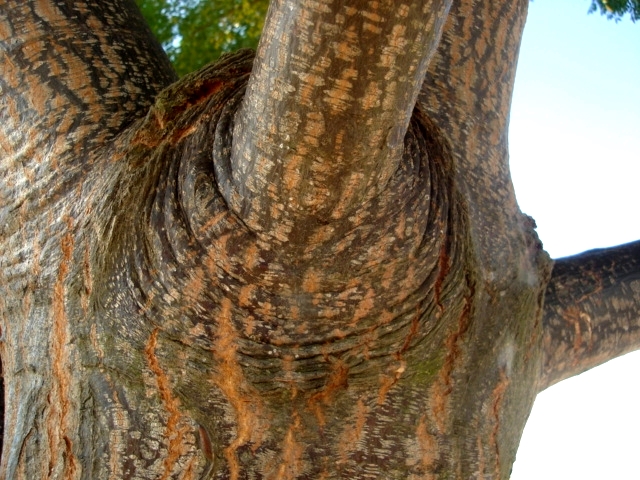 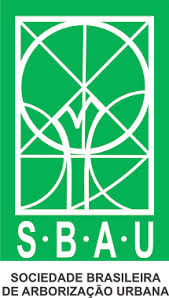 Foto: Flávio Barcelos Oliveira (SMAM Porto Alegre)
Poda bem feita permite a oclusão do corte
2007                                            2009                                                    2013
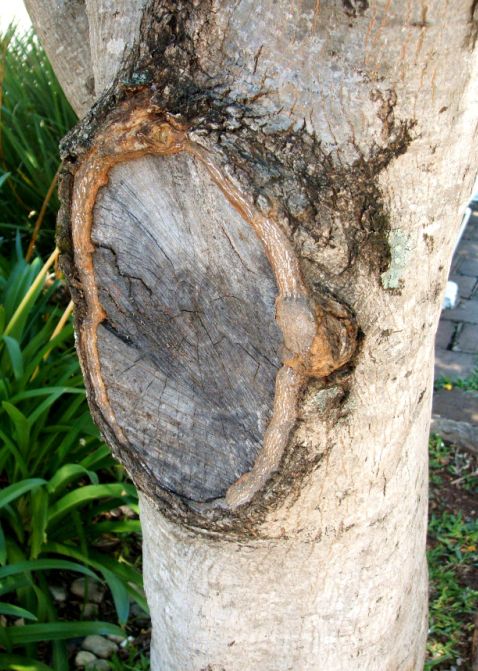 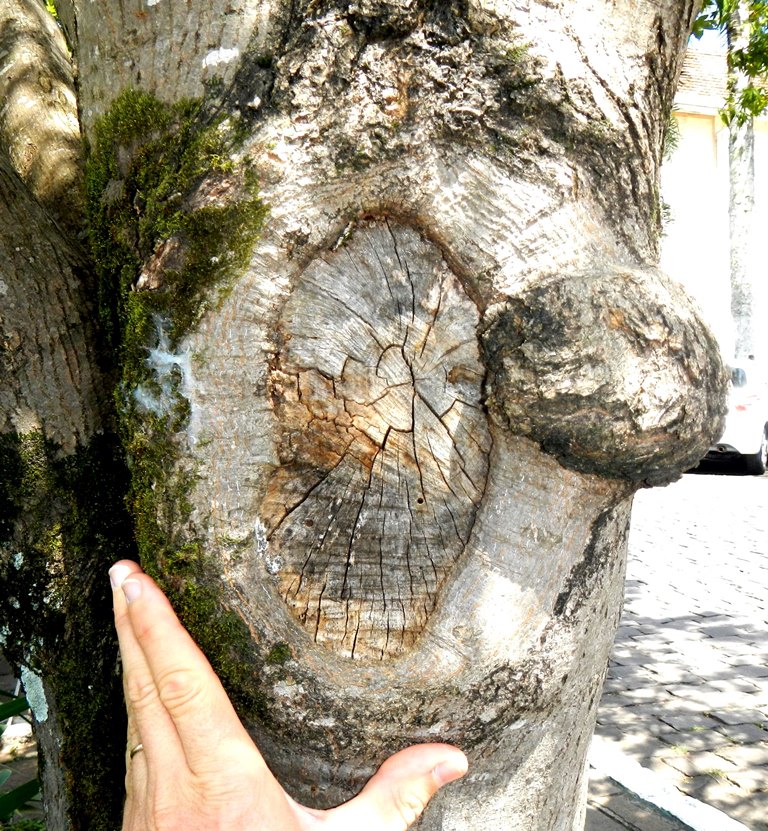 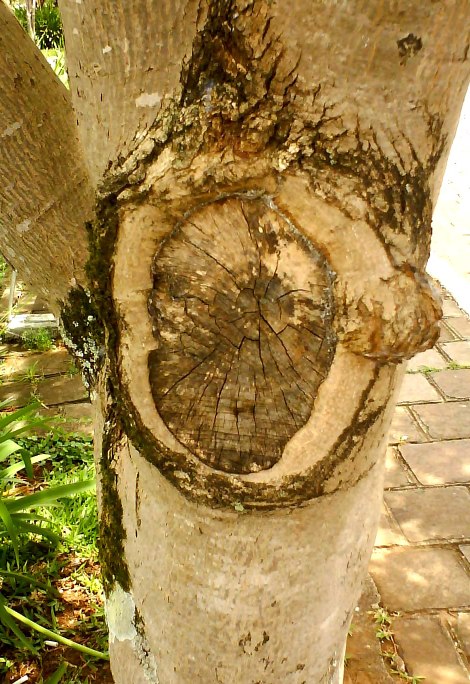 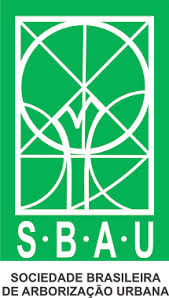 A oclusão ocorre se o corte for feito na região adequada do galho.     E NA IDADE APROPRIADA!
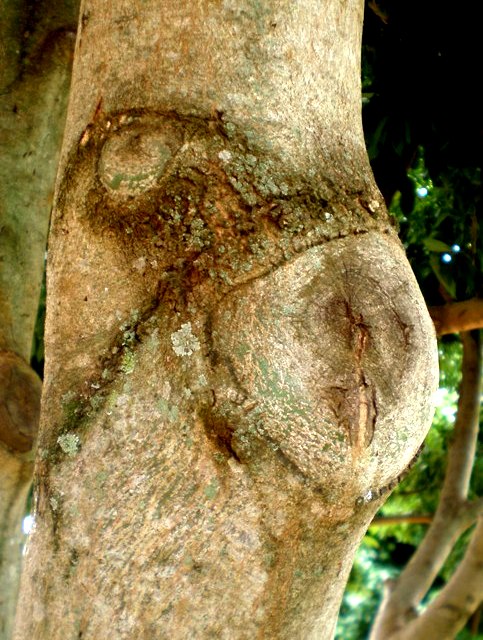 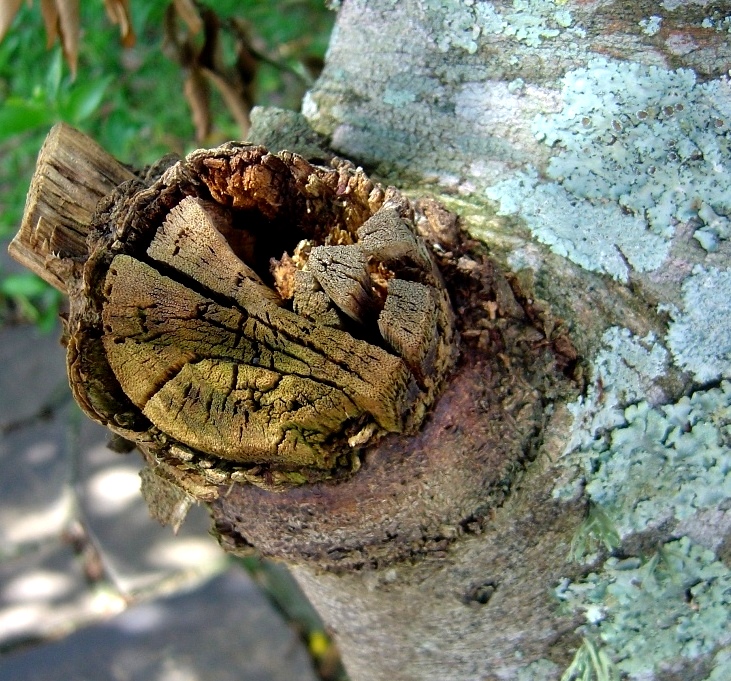 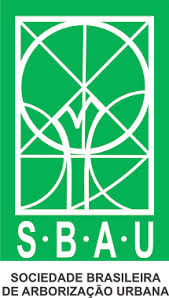 Oclusão impedida por toco
Oclusão completa
Como é a oclusão por dentro?
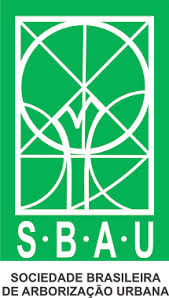 O corte antigo fica lacrado
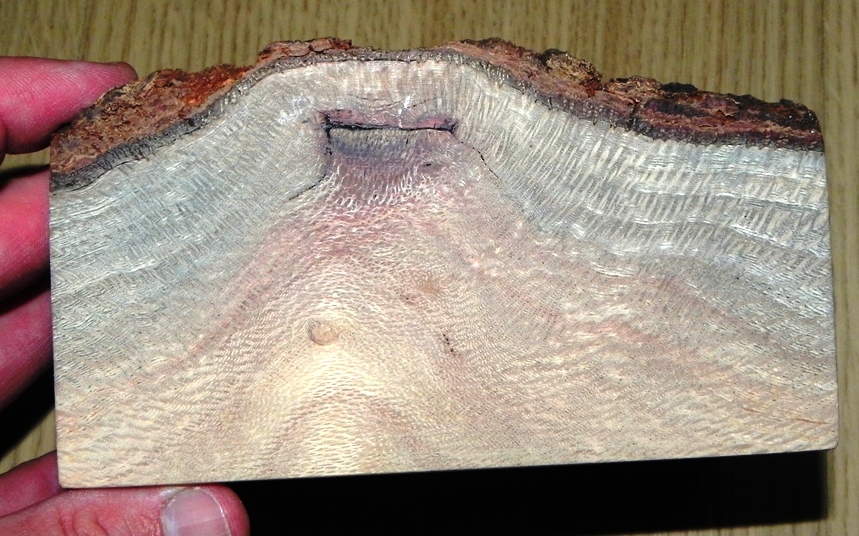 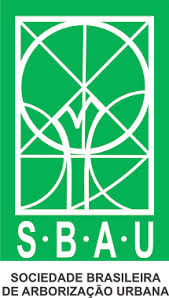 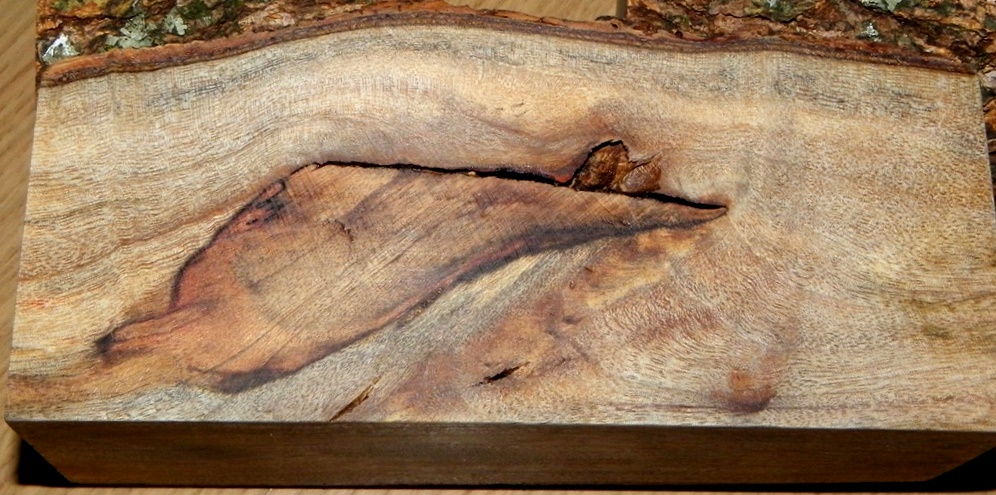 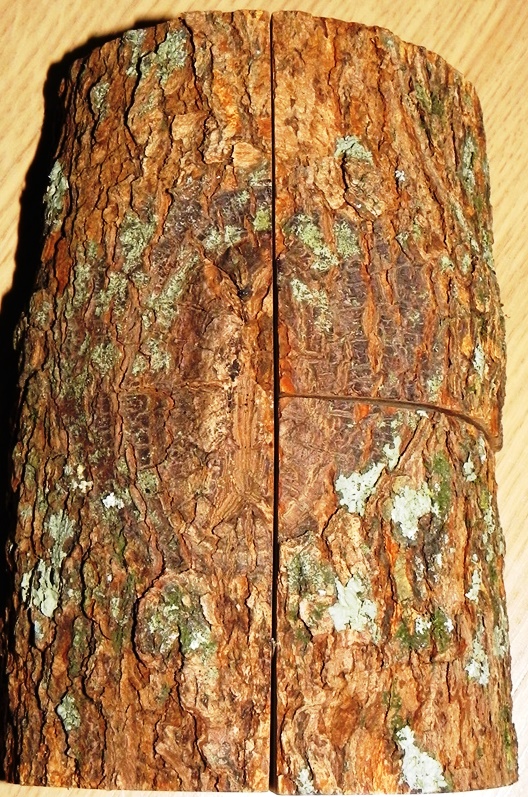 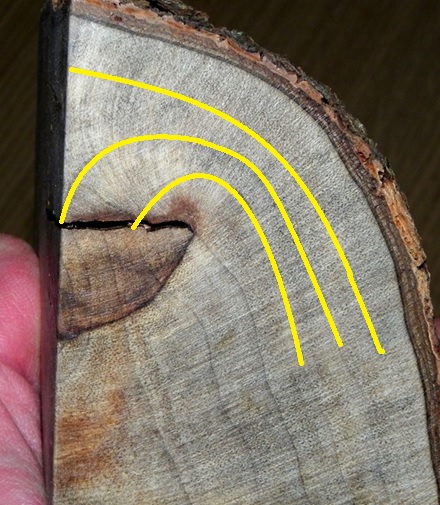 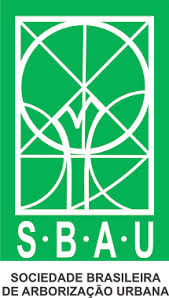 Muito importante!!
O CONTEÚDO A SEGUIR PODE MUDAR SUA FORMA DE PENSAR SOBRE AS PODAS DAS ÁRVORES.
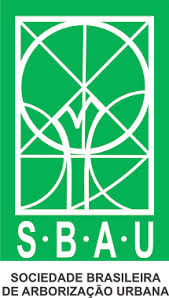 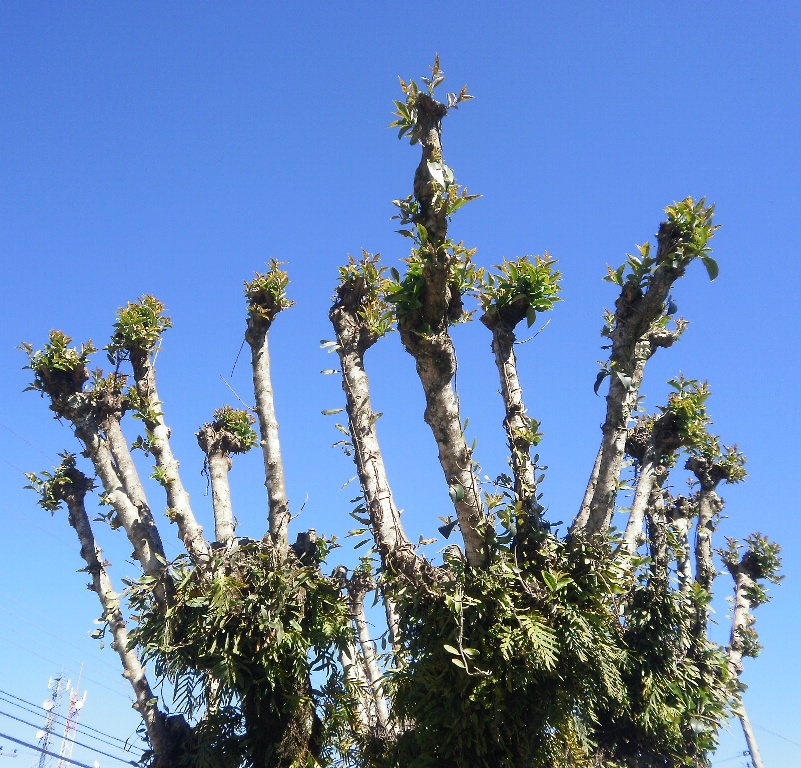 Por que NUNCA se deve realizar podas drásticas (destopo)?
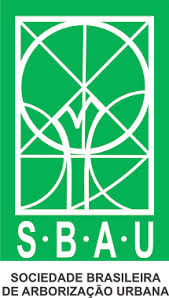 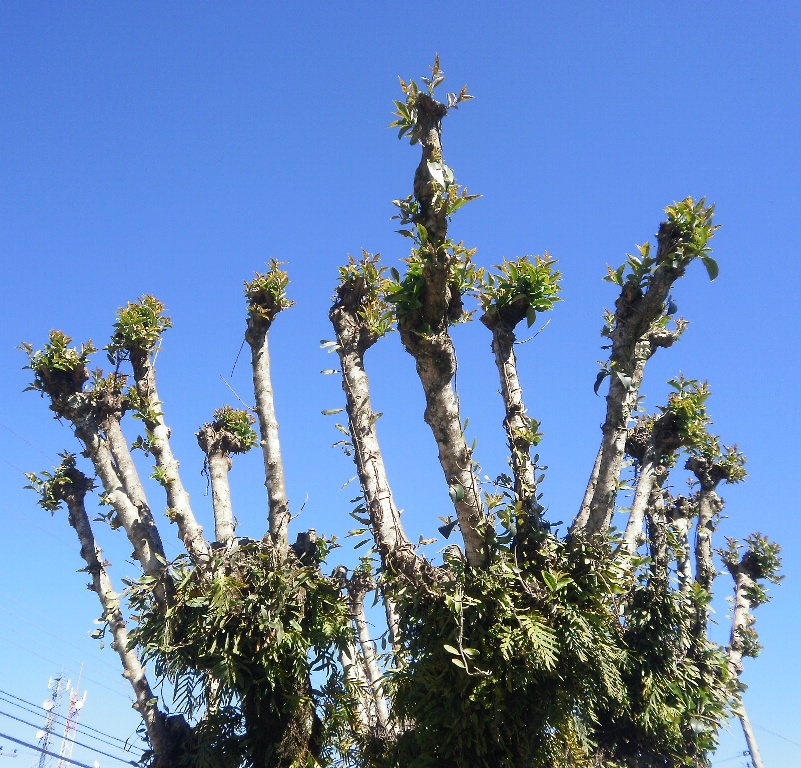 DESTOPO
Técnica de poda inapropriada, utilizada para reduzir o tamanho de uma árvore, deixando apenas brotos, tocos, entrenós ou ramos secundários, que não são suficientemente grandes para assumir dominância apical. 
Fonte: Norma Técnica ABNT NBR 16246-1
Há pelo menos 4 razões:
A) BIOLÓGICAS
B) DE SEGURANÇA
C) ESTÉTICAS
D) LEGAIS
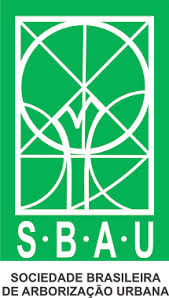 A) RAZÕES BIOLÓGICAS
Eliminação das reservas nutricionais da copa, estocadas nas gemas dos ramos.
Isso causa a desnutrição das raízes e morte de partes delas.
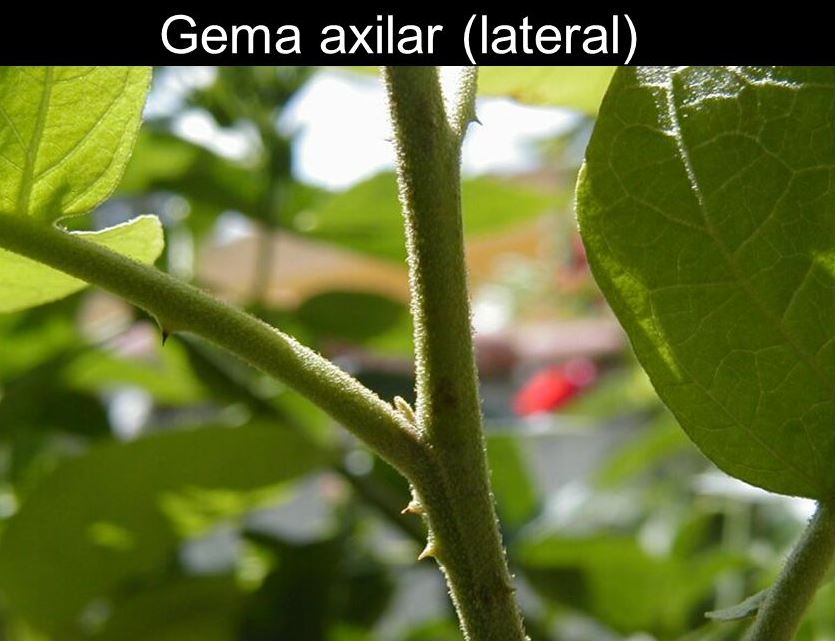 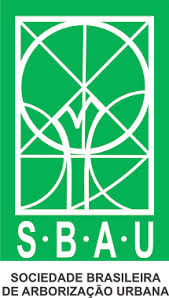 Poda drástica feita repetidamente leva a árvore à exaustão.
O estado de conservação das raízes é desconhecido.
Surgem árvores de risco.
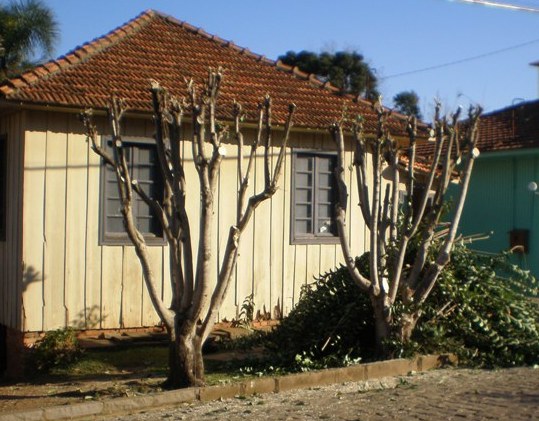 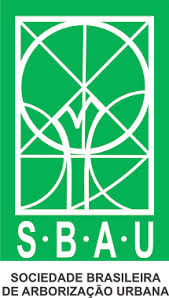 B) RAZÕES DE SEGURANÇA
Podas drásticas causam necroses da madeira do galho e comprometem a resistência da madeira ao peso da futura copa que surgirá dos rebrotes.
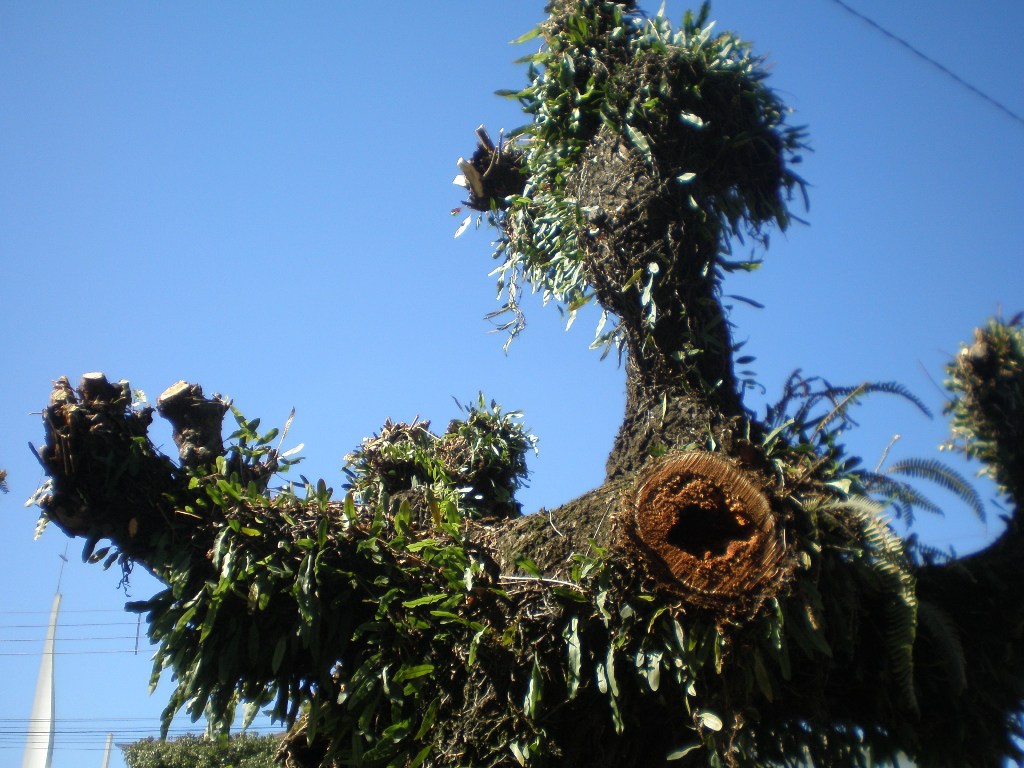 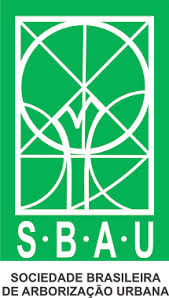 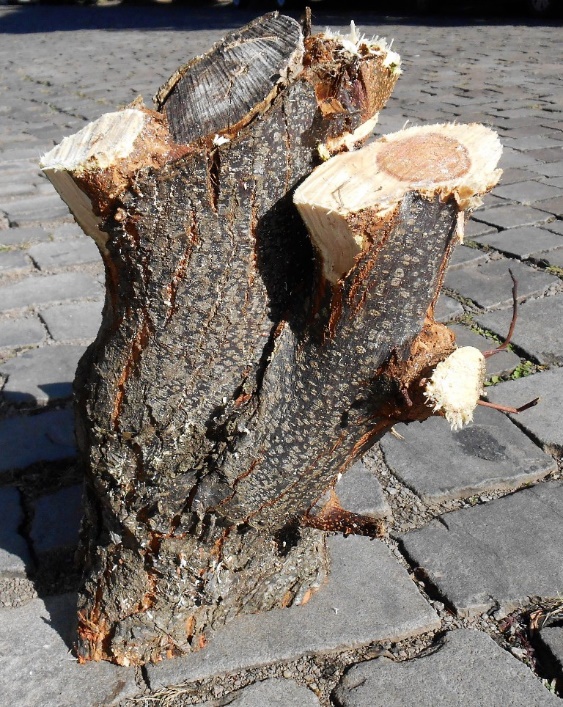 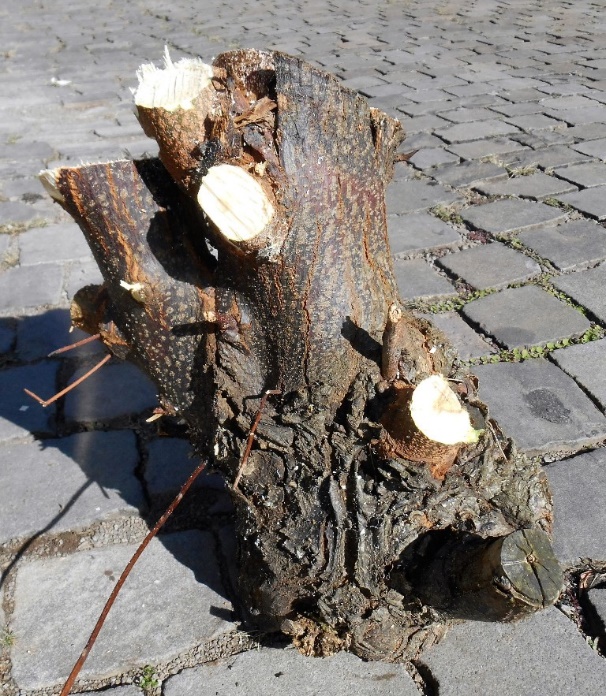 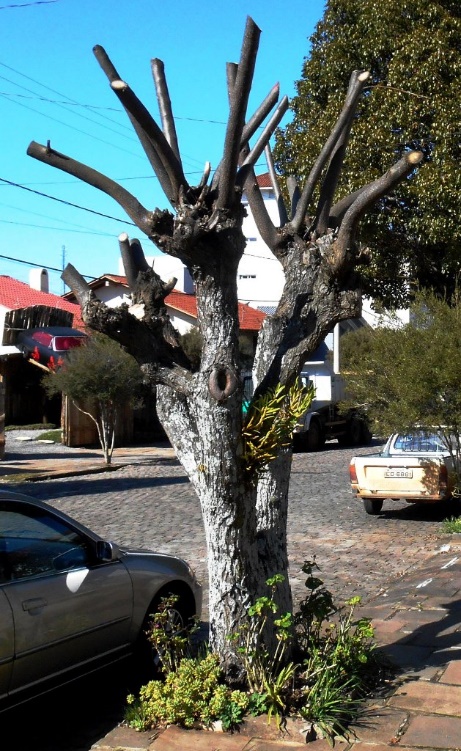 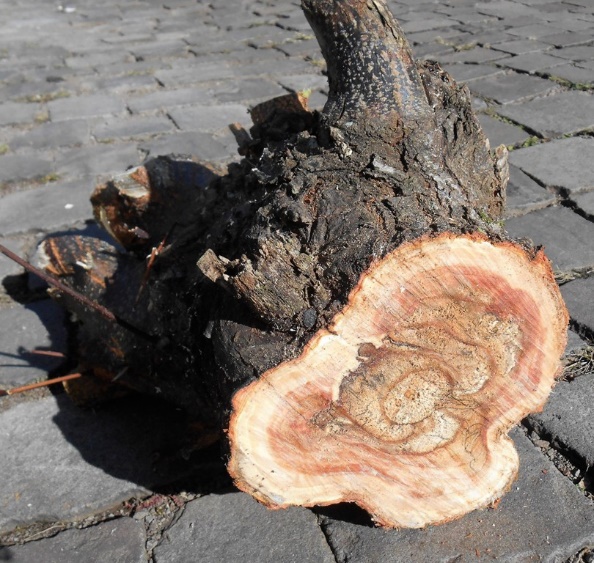 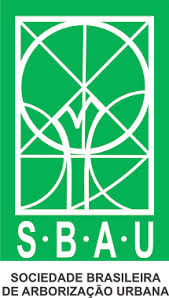 Necrose da madeira avançando para o interior da árvore
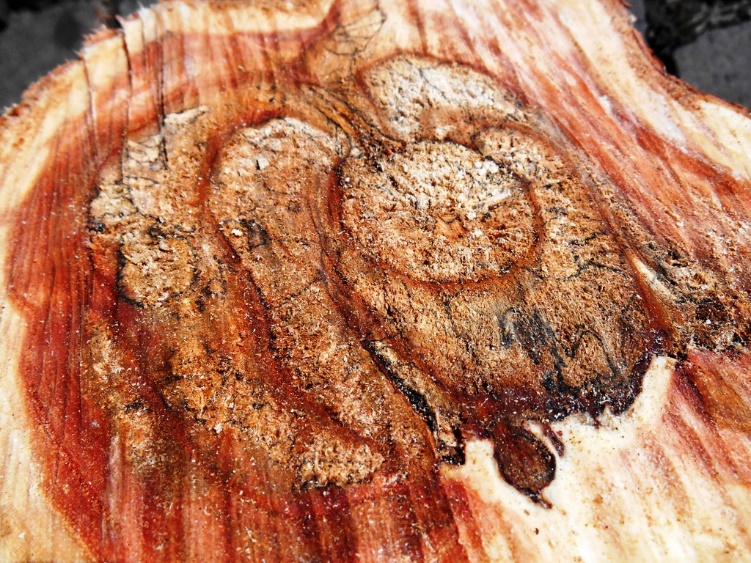 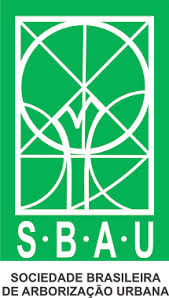 Necrose da madeira avançando para o interior da árvore
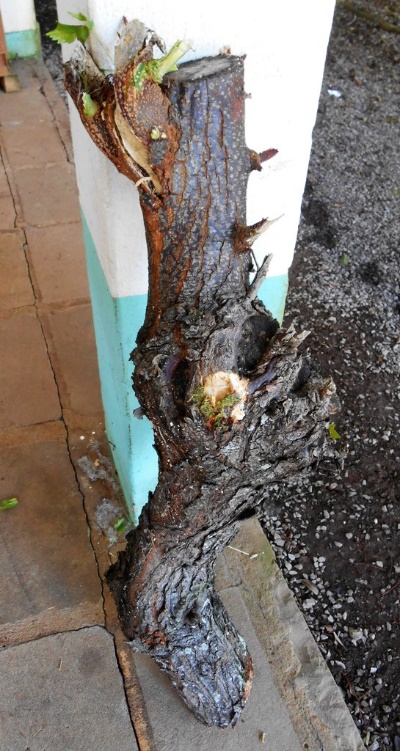 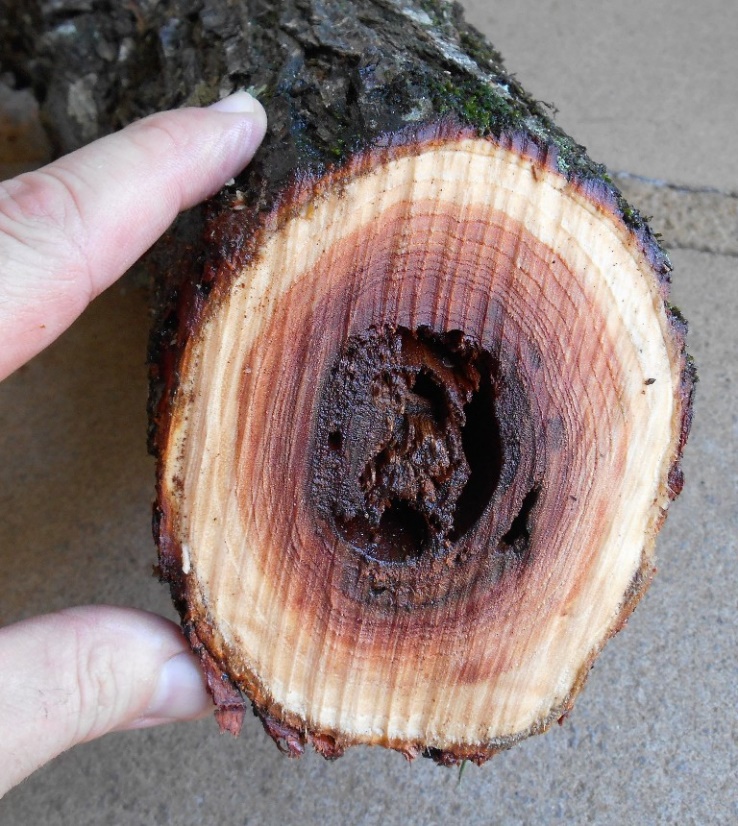 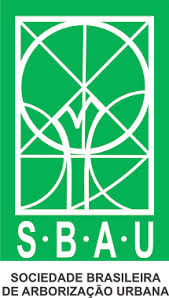 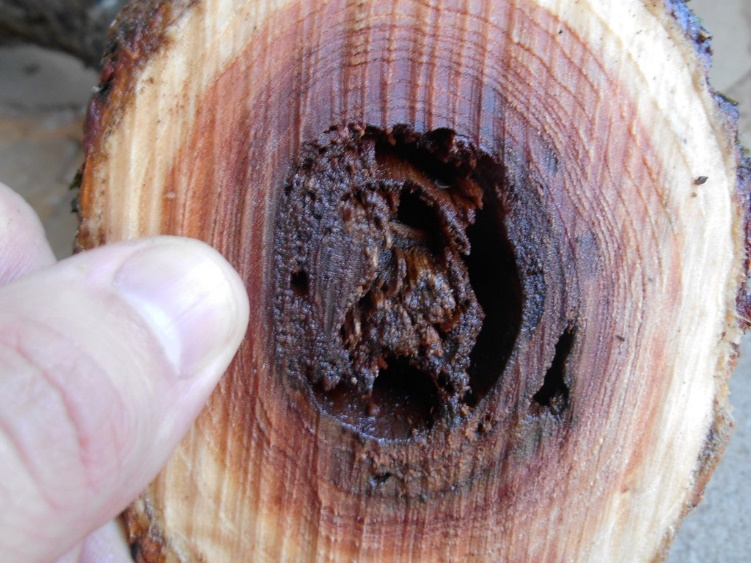 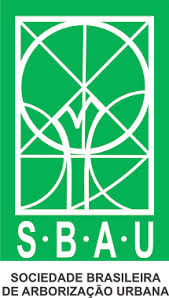 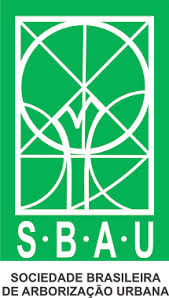 Ramos Epicórmicos
Gemas dormentes nos galhos e troncos que reagem ao aumento de insolação na casca.
tem o objetivo de formar nova copa o mais rápido possível.
galhos formados dessa maneira não possuem boa amarração com  o lenho (são superficiais),  quebrando com muita facilidade. 
surgem nos tocos deixados para trás
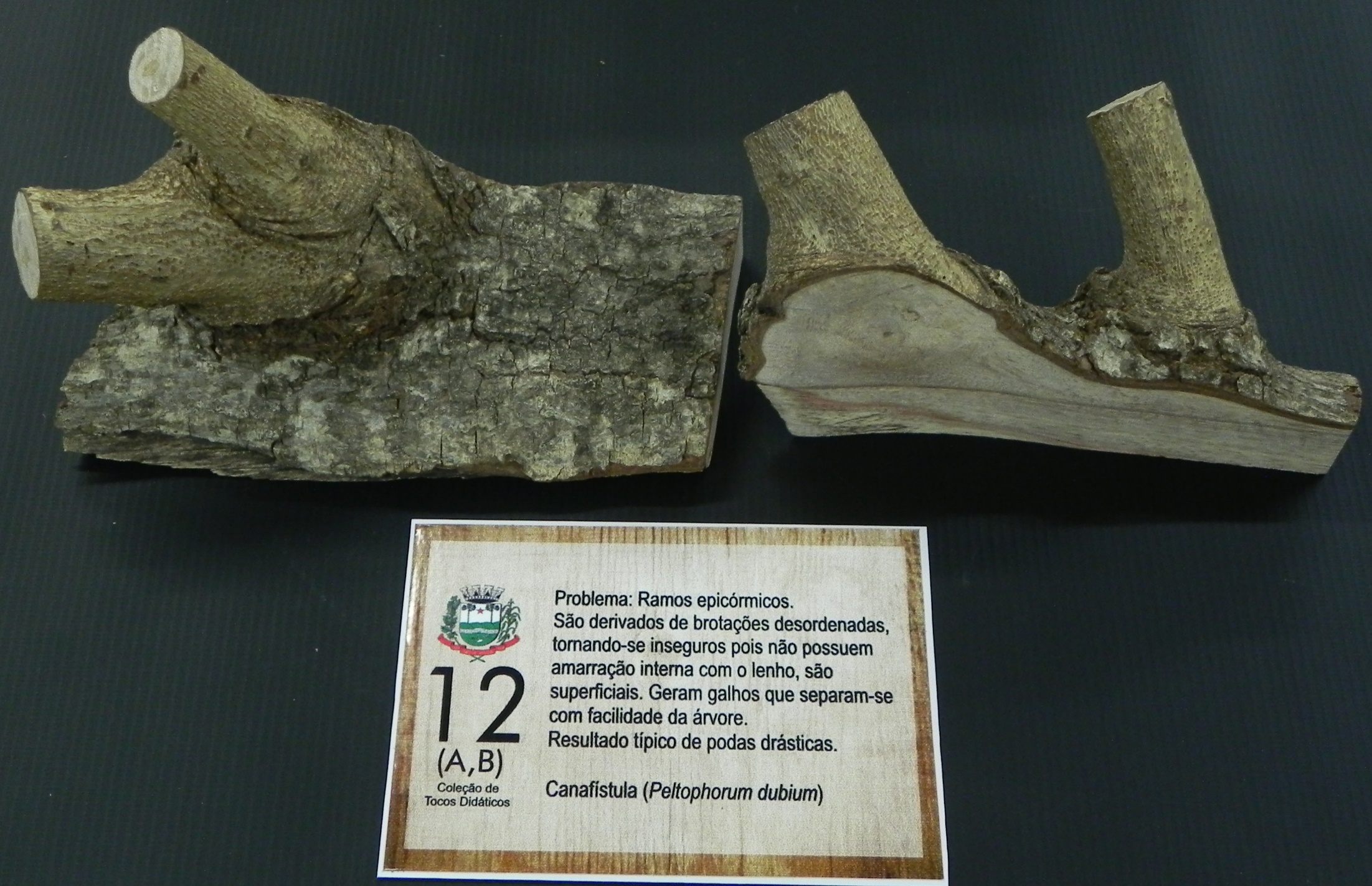 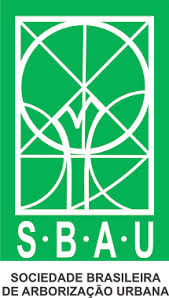 Ramos epicórmicos com fixação superficial...
... comparando com uma forquilha natural.
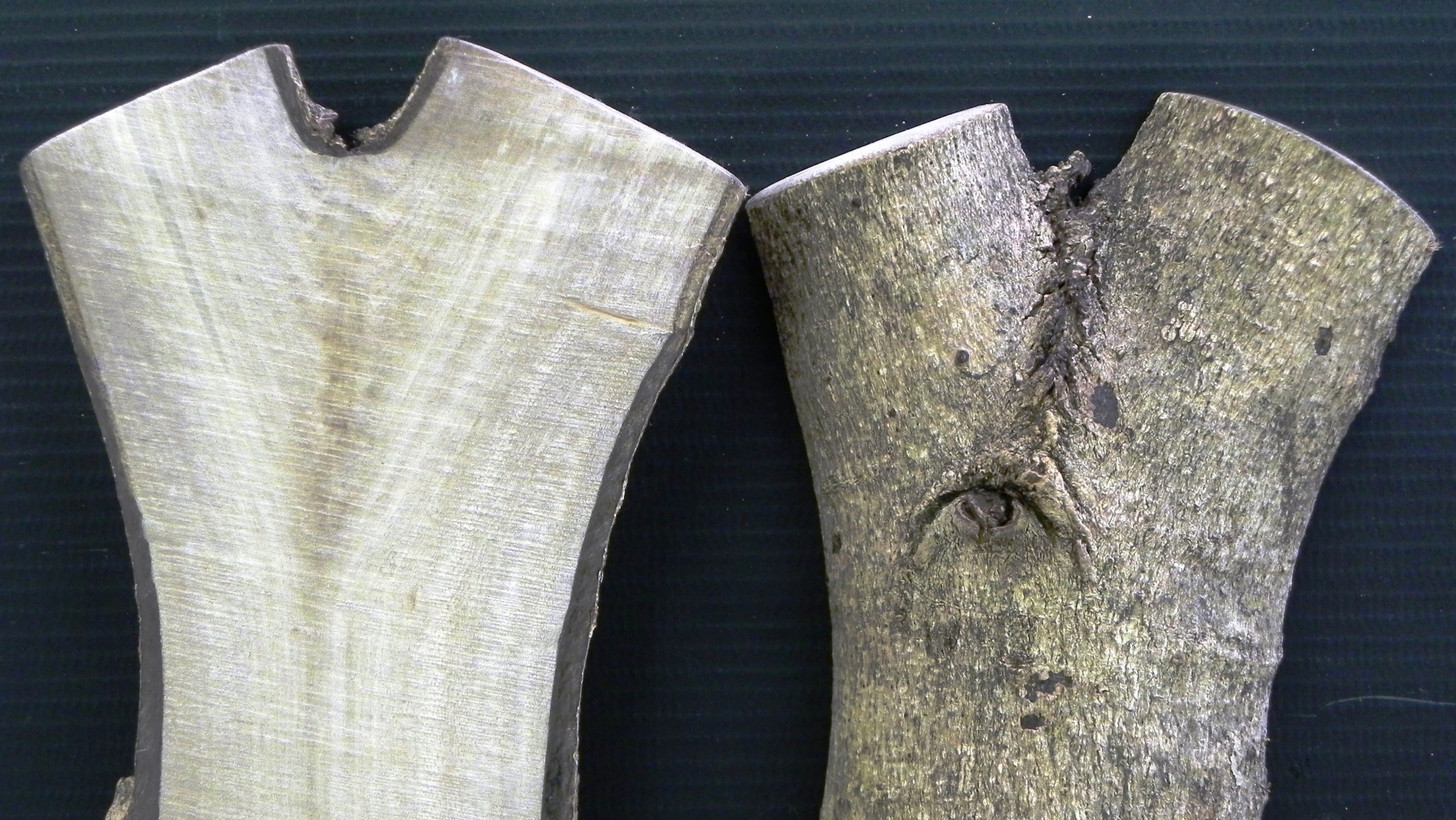 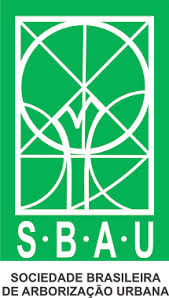 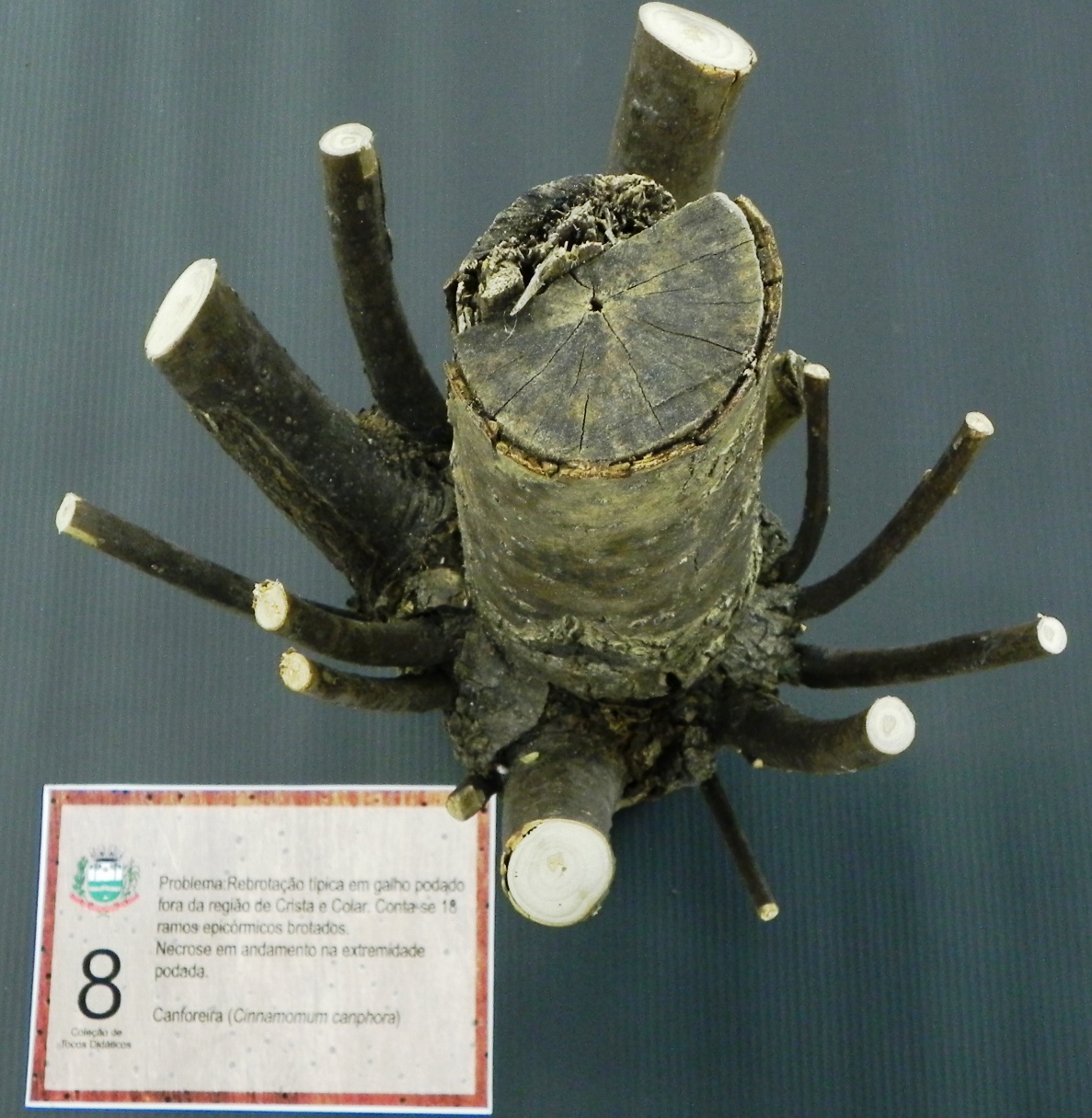 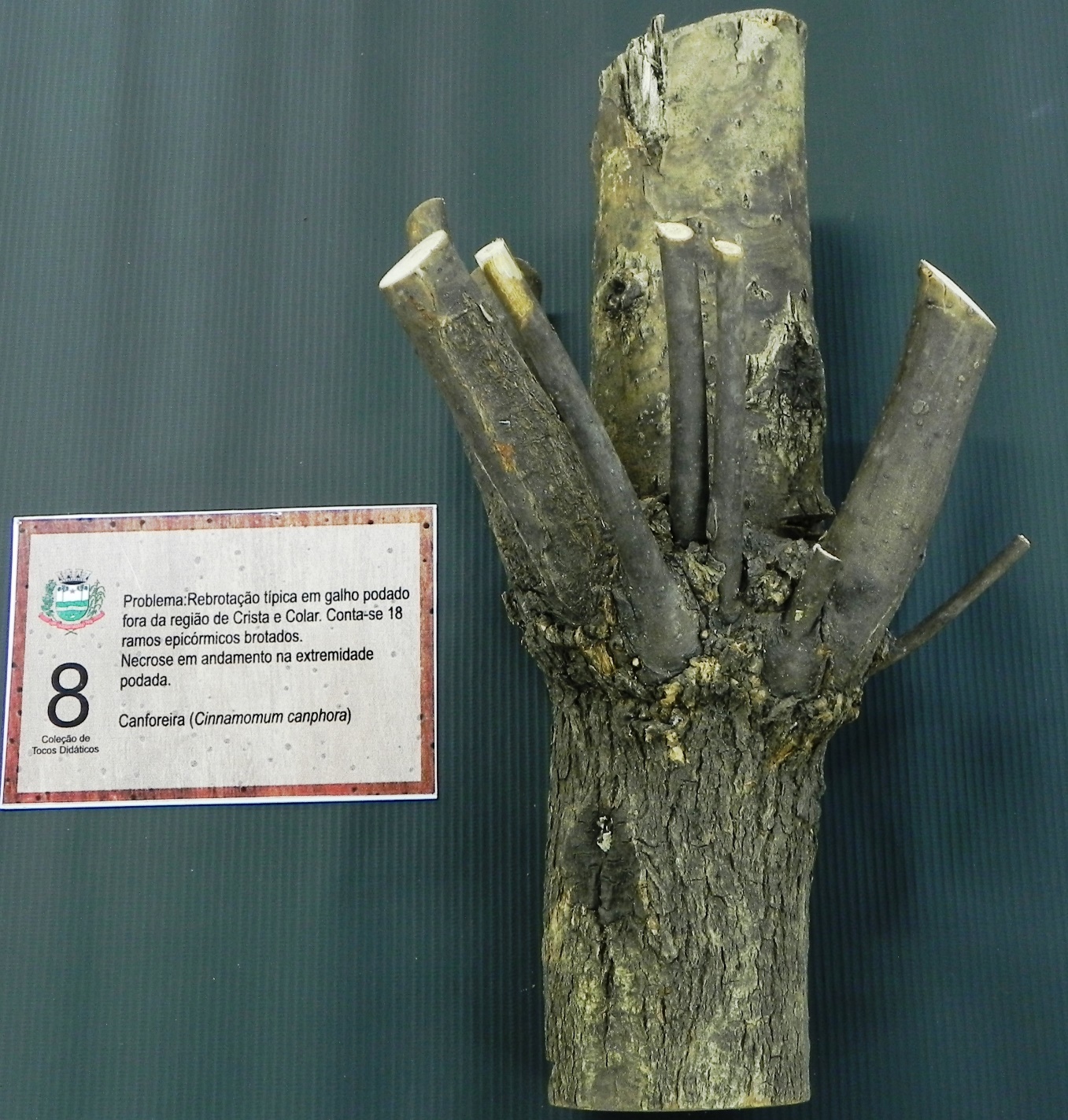 18 ramos  epicórmicos
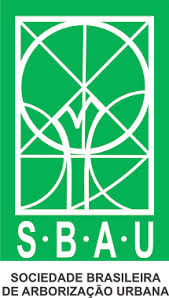 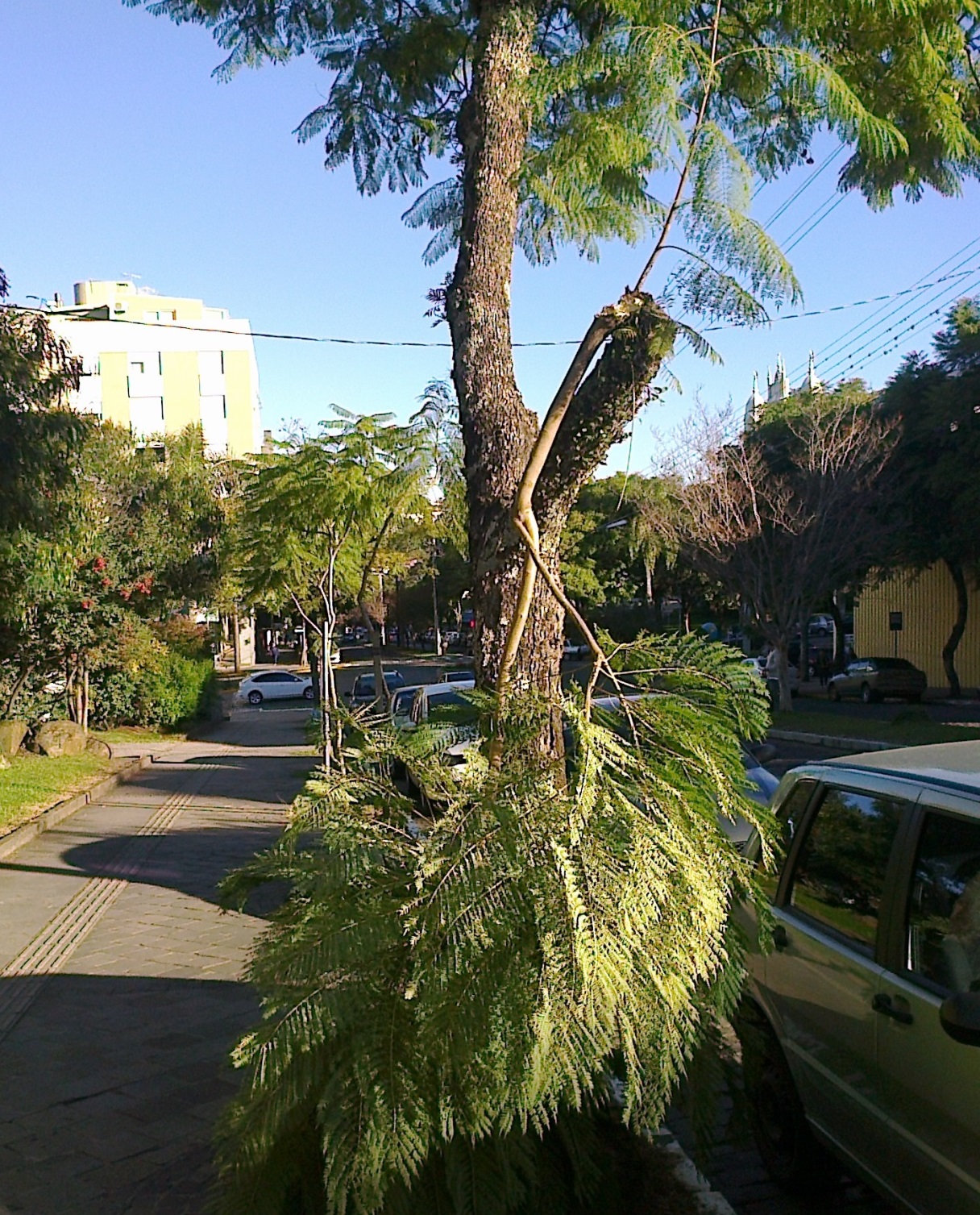 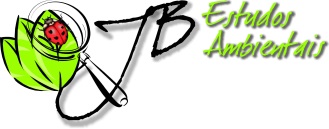 INSEGURANÇA
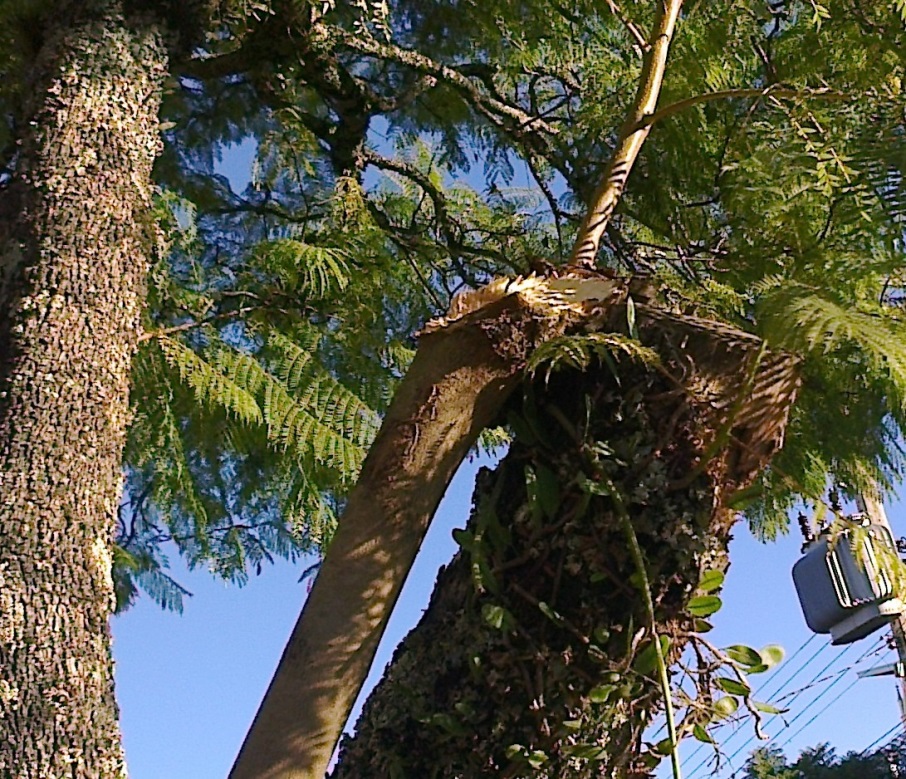 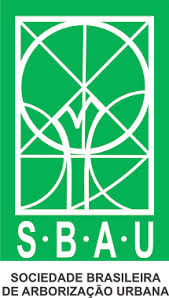 C) RAZÕES ESTÉTICAS
Envassouramento da copa
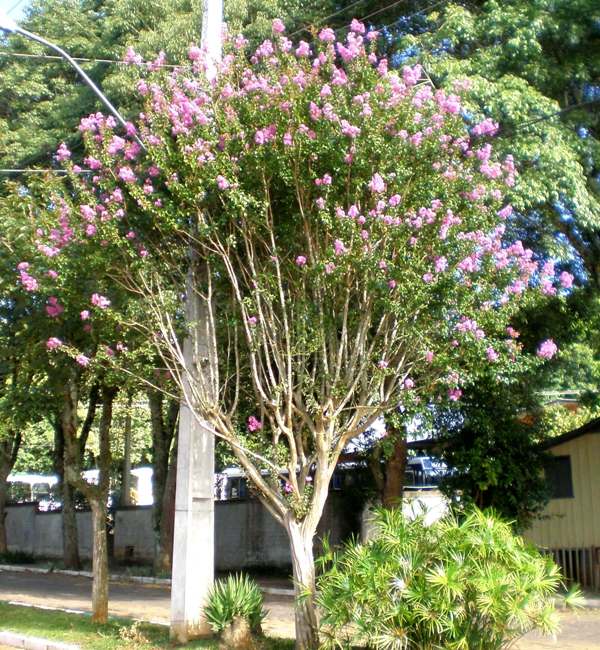 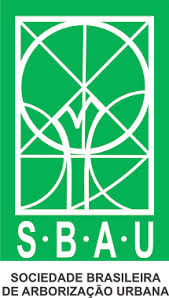 O pesadelo de qualquer arborista treinado.
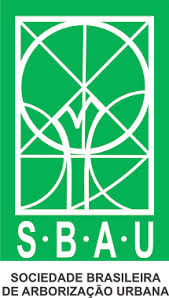 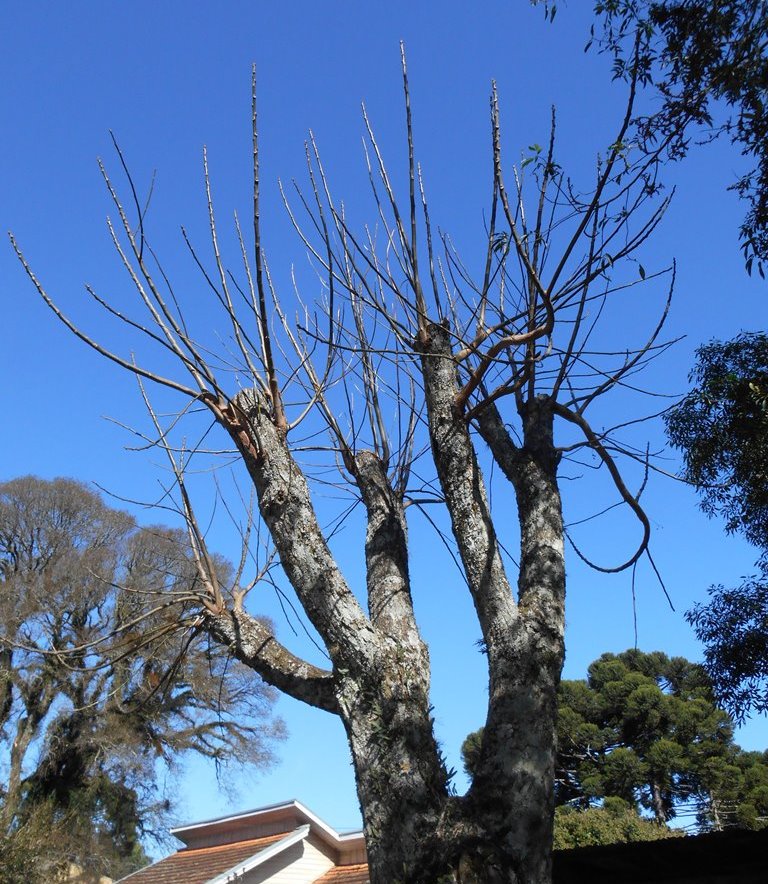 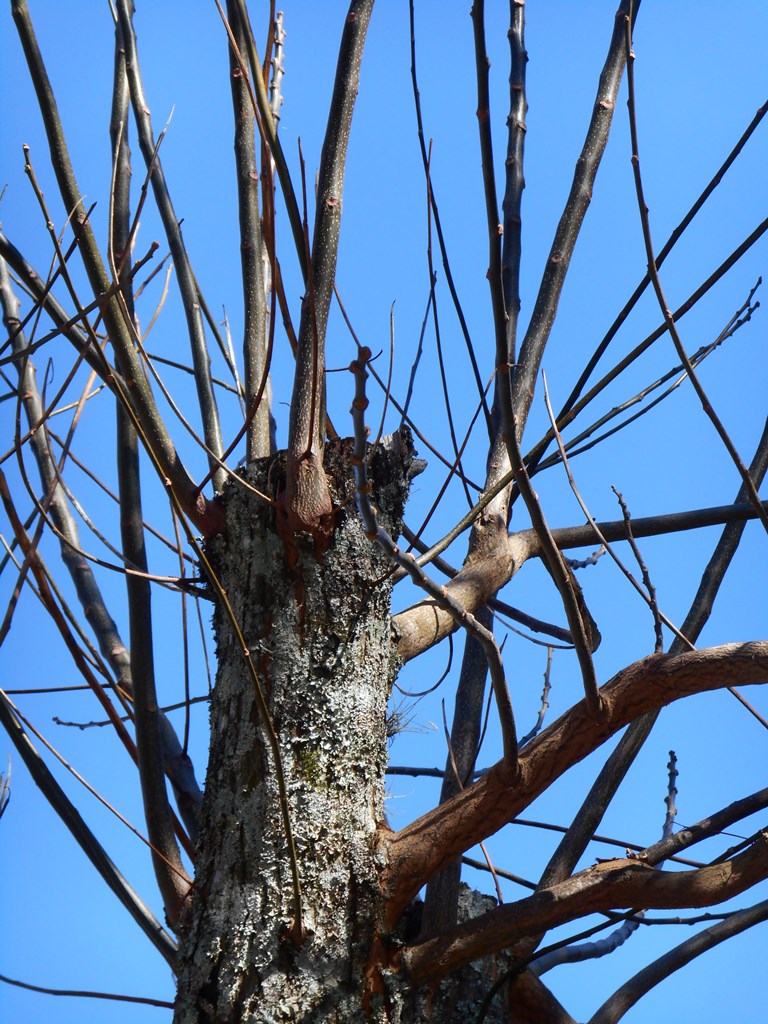 Uma copa baseada em ramos epicórmicos.
D) RAZÕES LEGAIS
Art. 49 da lei dos Crimes Ambientais - Lei Federal 9.605/98: Causar destruição, dano, lesão ou maus tratos às plantas de ornamentação de logradouros públicos.
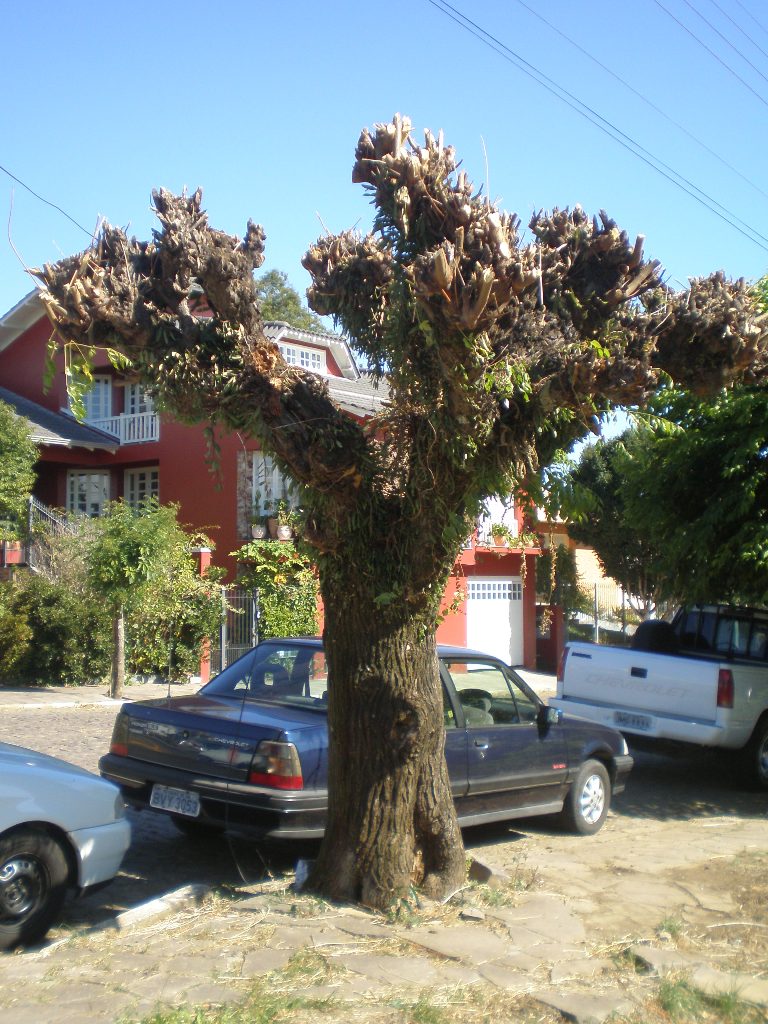 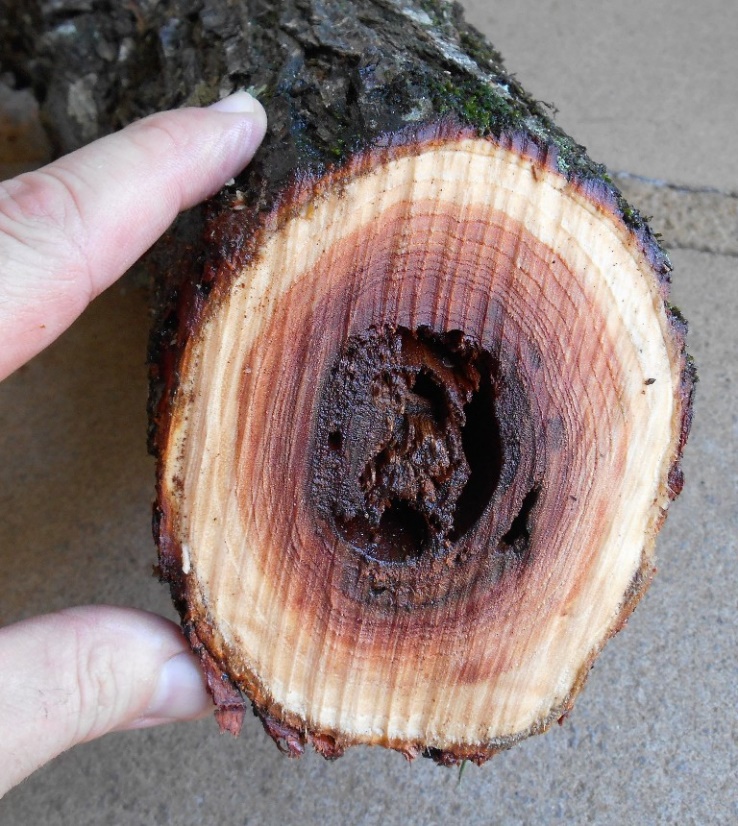 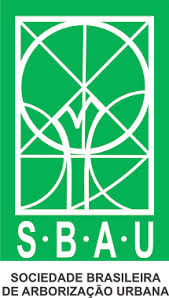 As árvores devem ser podadas?
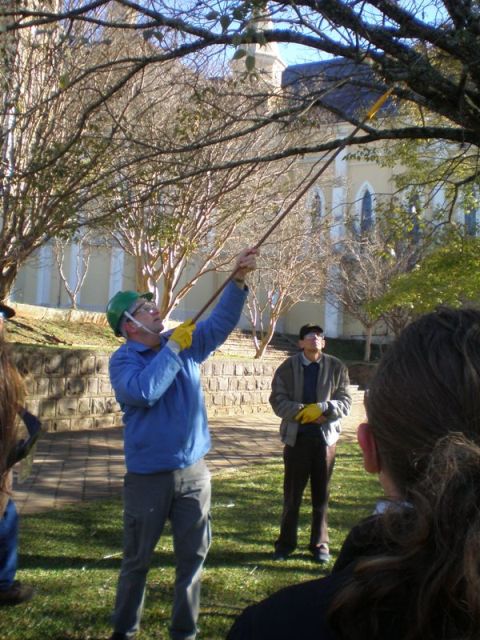 Sempre? Errado 

Nunca? Errado
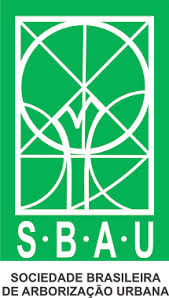 Então, quando?
Mediante indicação técnica!
Lembre-se sempre disso:
A poda bem feita é aquela que quando executada, não parece que foi feita. 
Eng. Agr. Paulo Renato Barcelos 
SMAM Porto Alegre
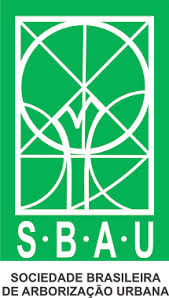 Norma Técnica ABNT NBR 16.246-1

O que ela nos ensina?
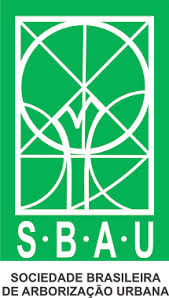 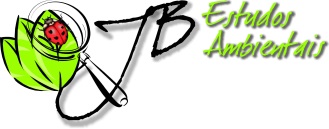 Tipos de podas
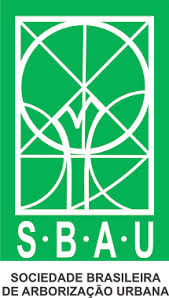 NBR 16.246-1: Limpeza: remoção de galhos mortos ou doentes
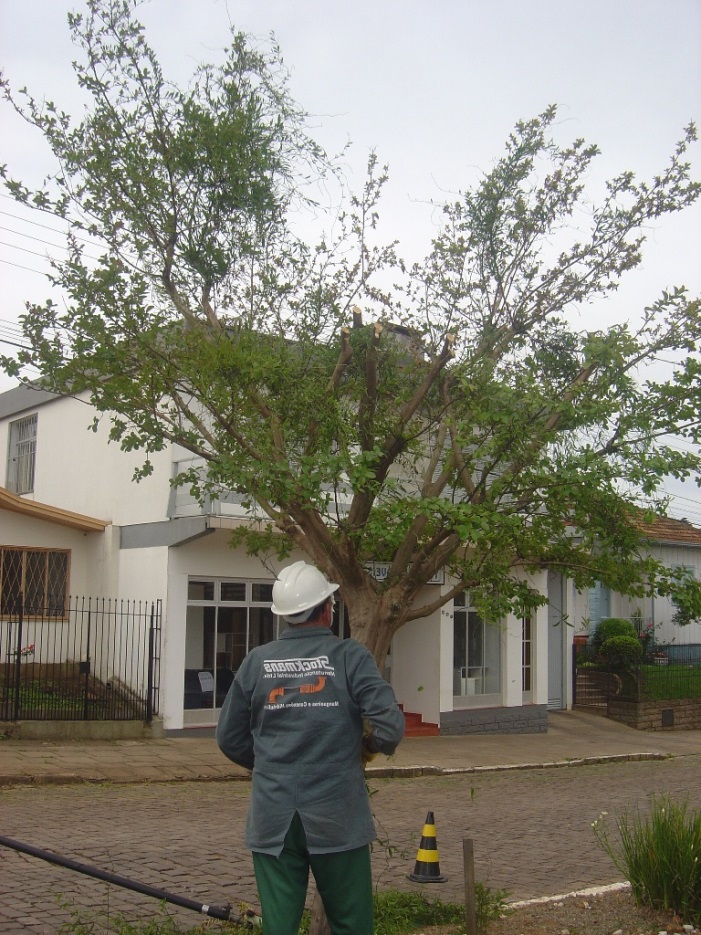 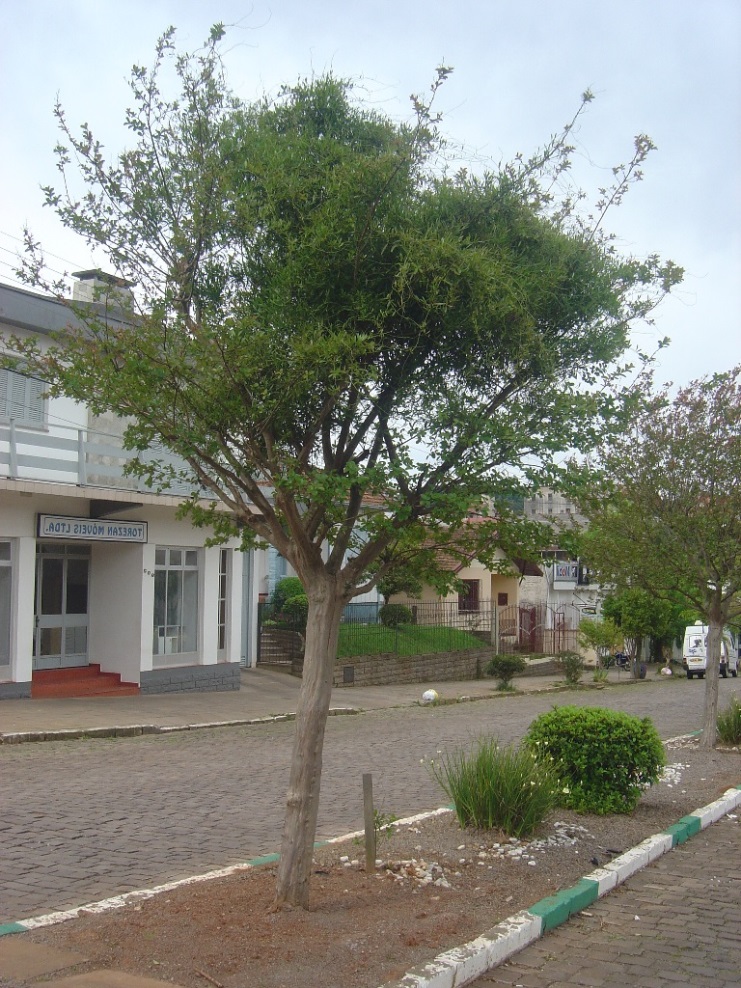 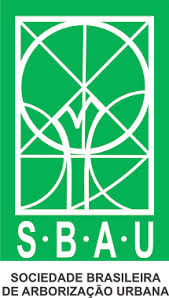 Eliminação de plantas parasitas
NBR 16.246-1: Desrama ou raleamento: 
poda seletiva pra reduzir a densidade de galhos vivos
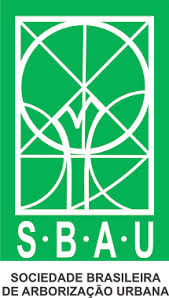 NBR 16.246-1: Elevação de copa: abertura de passagem de pessoas, veículos, vistas obstruídas
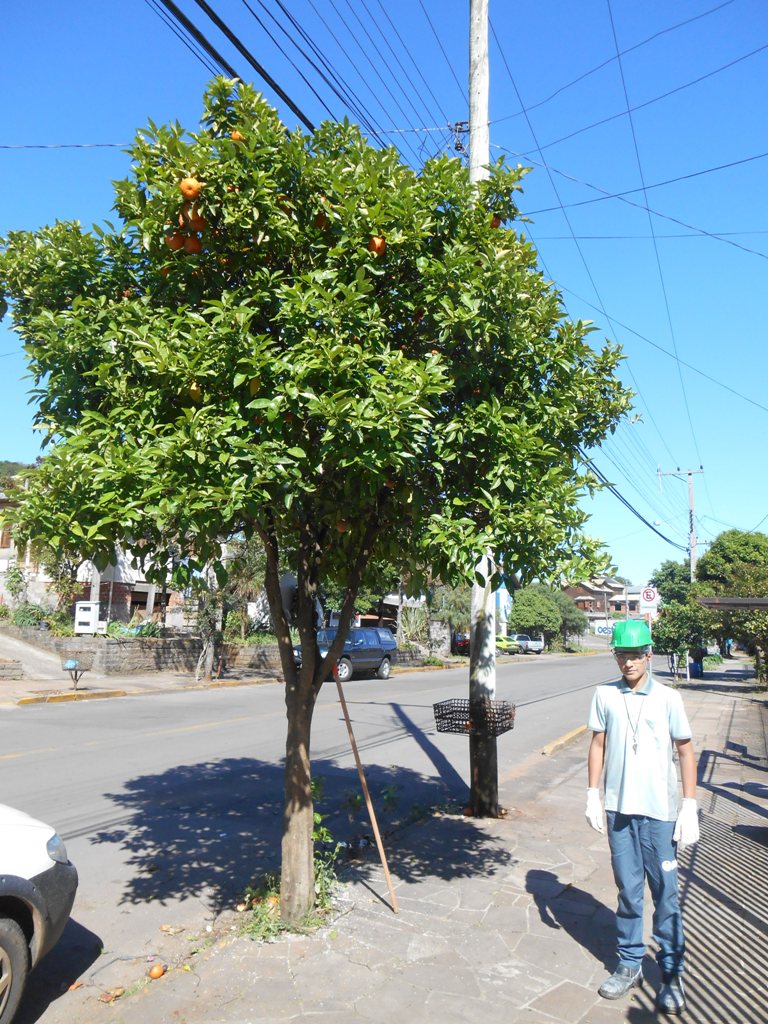 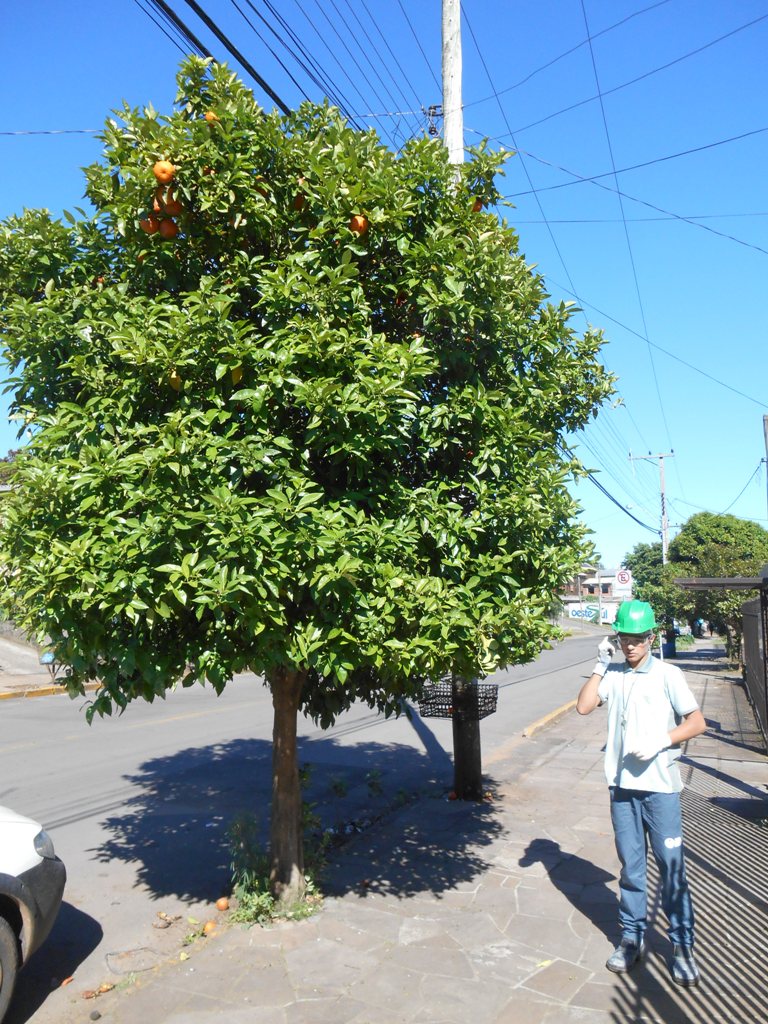 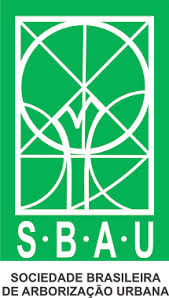 NBR 16.246-1: Redução: visa reduzir altura ou largura de copa, somente quando imprescindível.
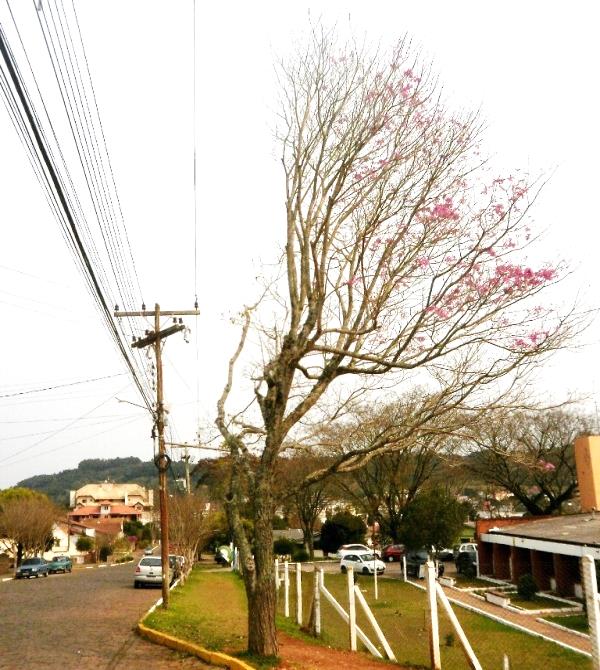 (   ) Certo
(   ) Errado
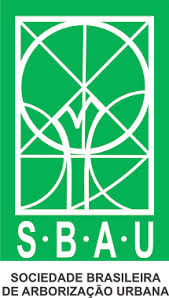 NBR 16.246-1: Poda durante o plantio: limpeza de ramos excessivos e abaixo de 1,8 m
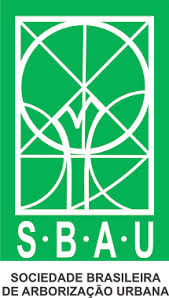 NBR 16.246-1: Poda de condução: evitar galhos em atrito
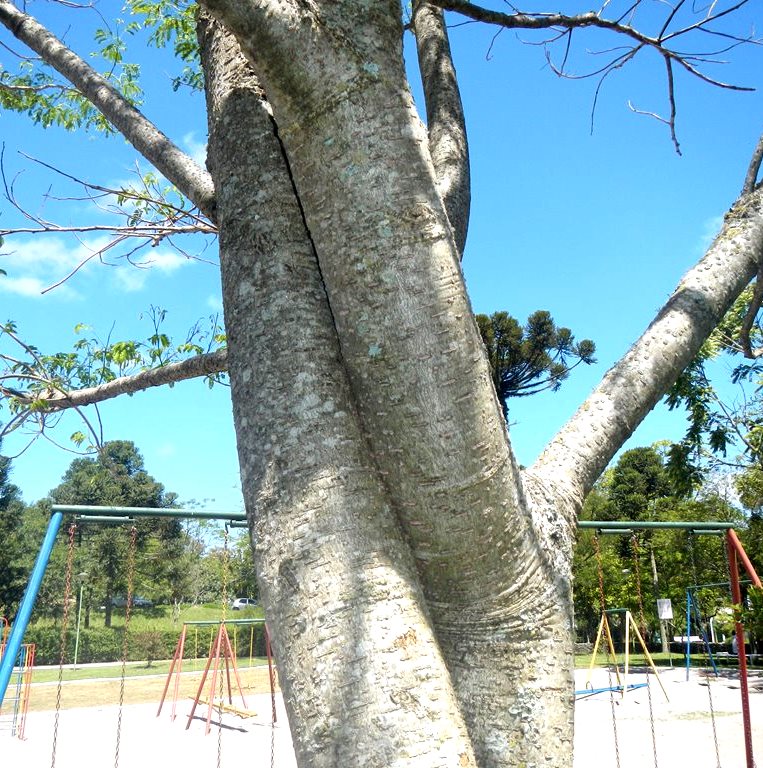 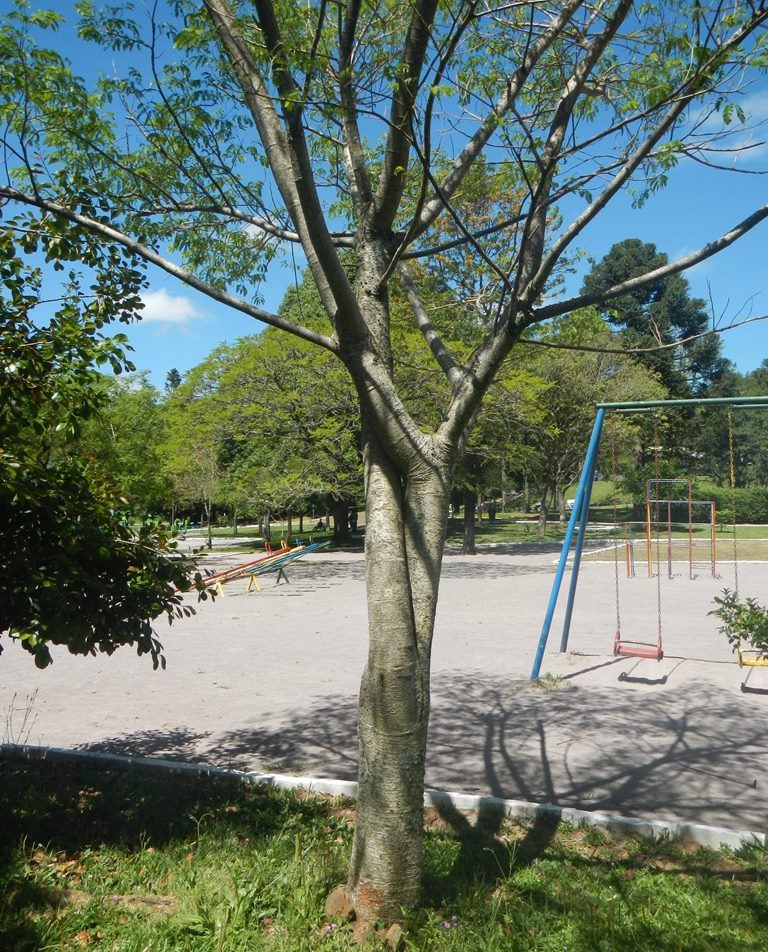 ESTE CASO PODERIA SE ENQUADRAR EM PODA EM ÁRVORES JOVENS: redução de riscos, melhoramento da estética, saúde, estrutura e equilíbrio da árvore.
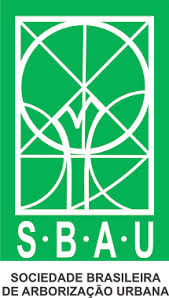 NBR 16.246-1: Poda emergencial: solução de problemas emergenciais causados por galhos de árvores em risco imediato a pessoas ou a serviços públicos
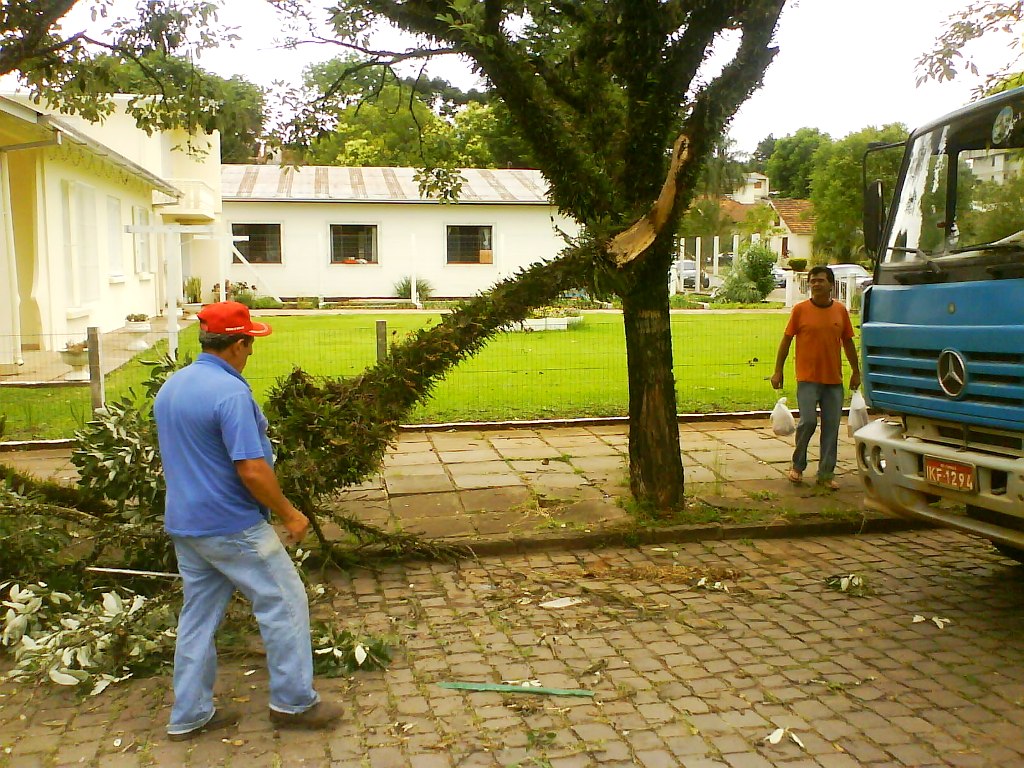 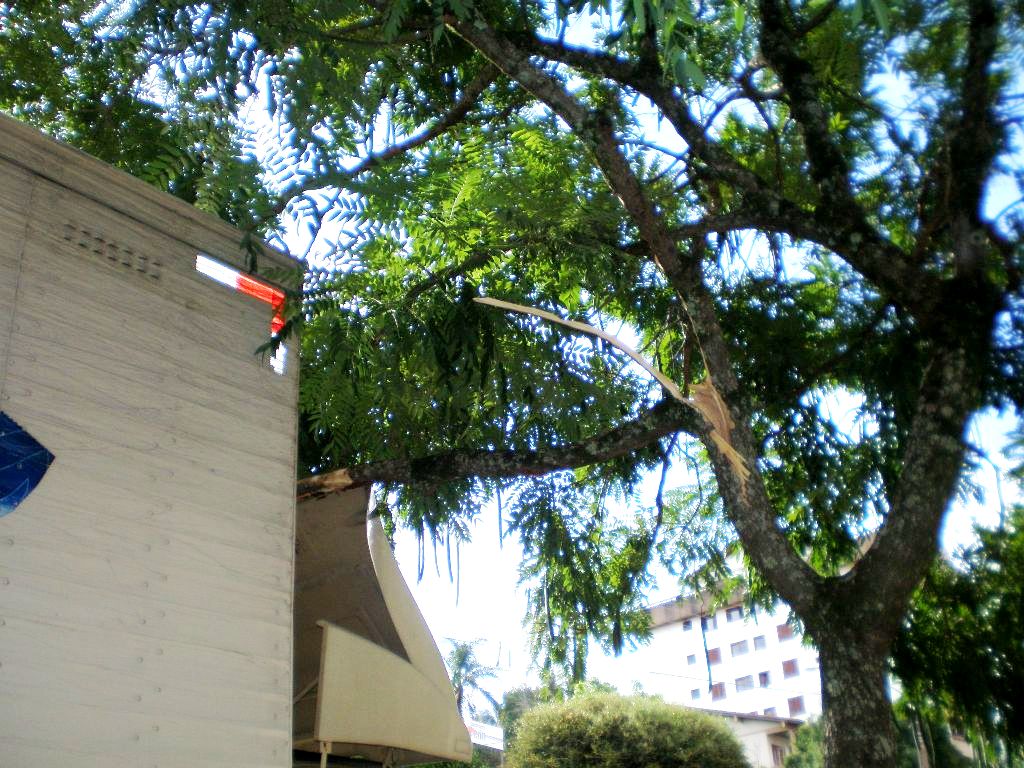 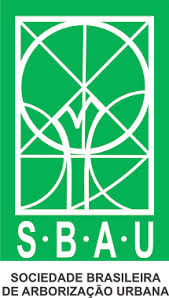 Árvores são danificadas parcialmente por ventos ou choques com veículos.
NBR 16.246-1: Restauração: recuperação da forma de árvores que foram severamente destopadas, vandalizadas ou danificadas
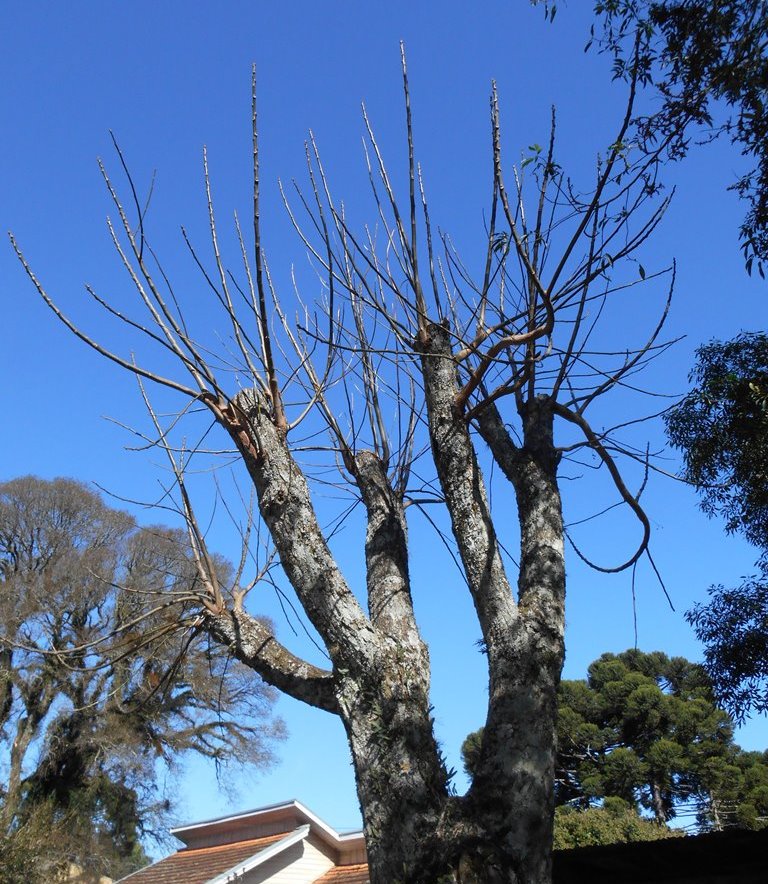 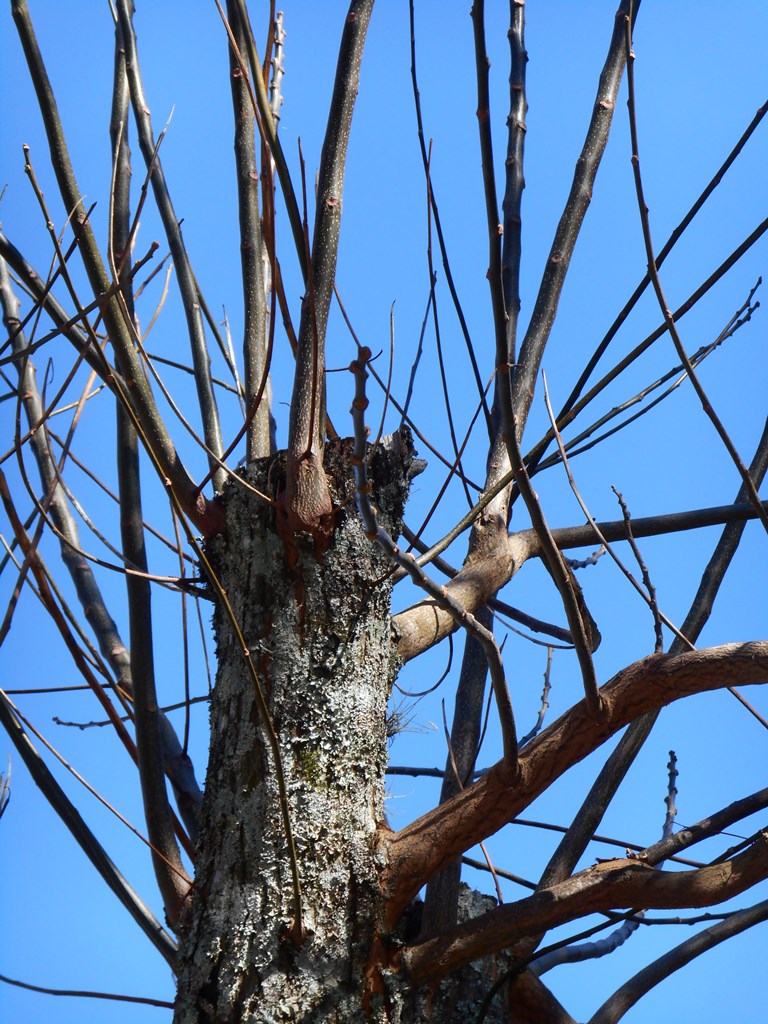 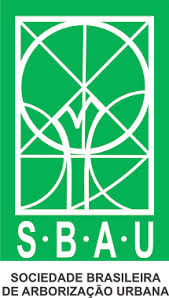 NBR 16.246-1: Poda para vistas: corte de galhos selecionados para permitir uma vista específica de uma fachada, esquina, semáforo, etc.
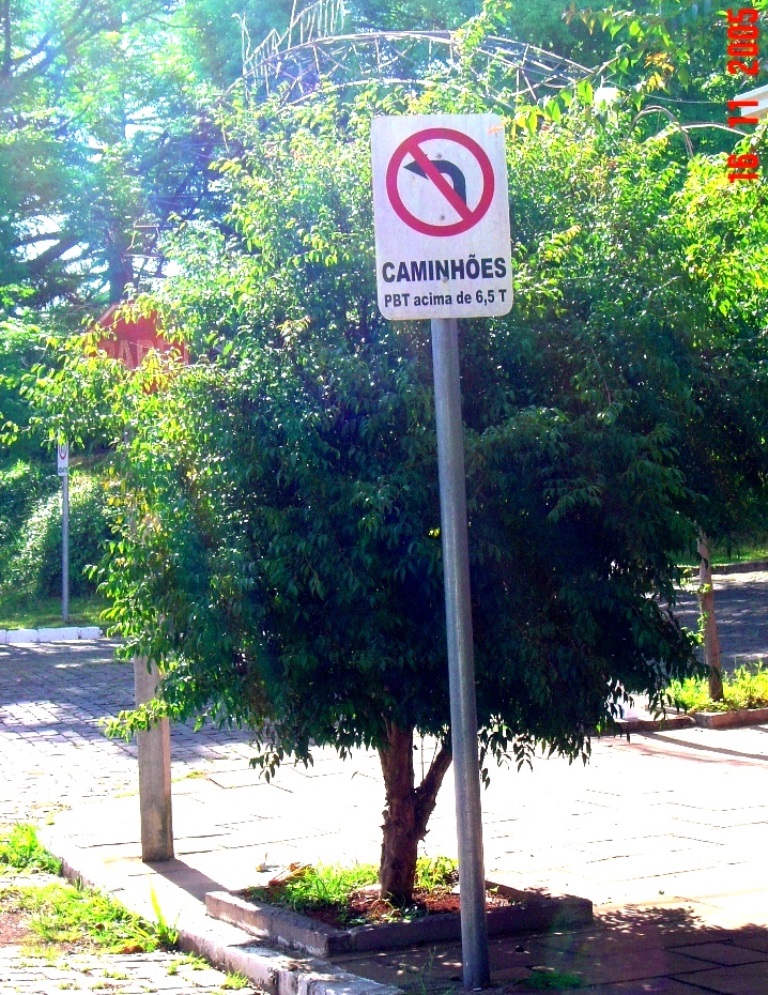 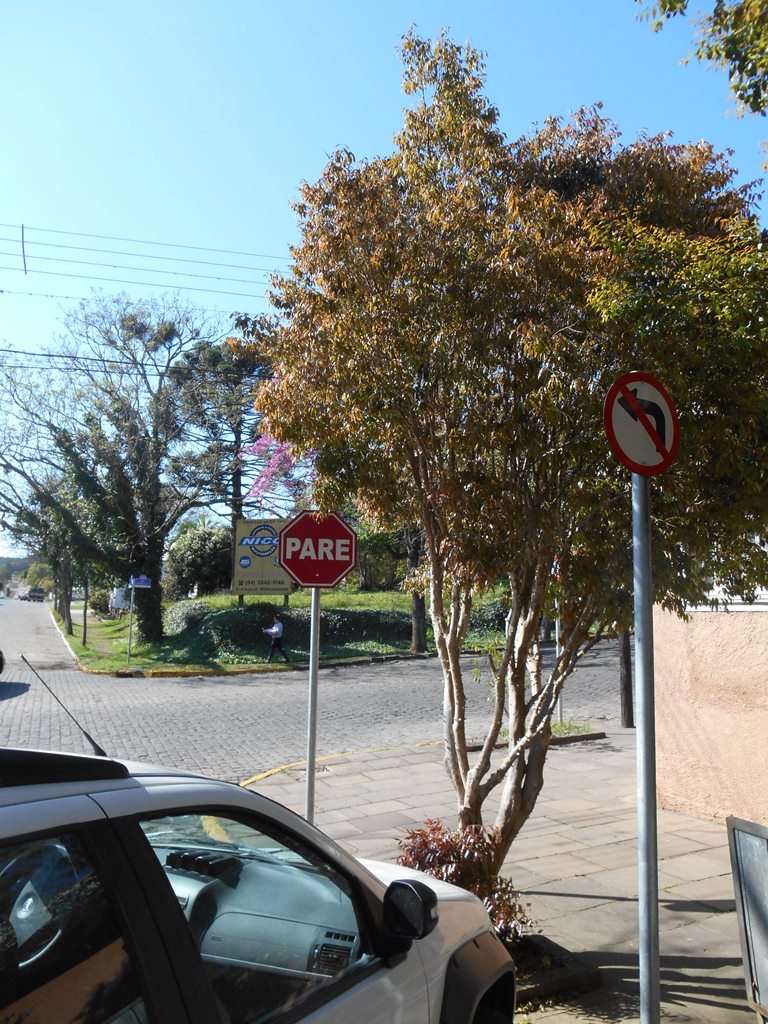 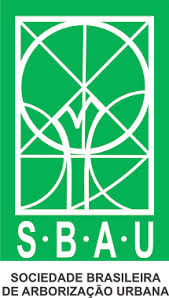 NBR 16.246-1: Poda para vistas: corte de galhos selecionados para permitir uma vista específica de uma fachada, esquina, semáforo, etc.
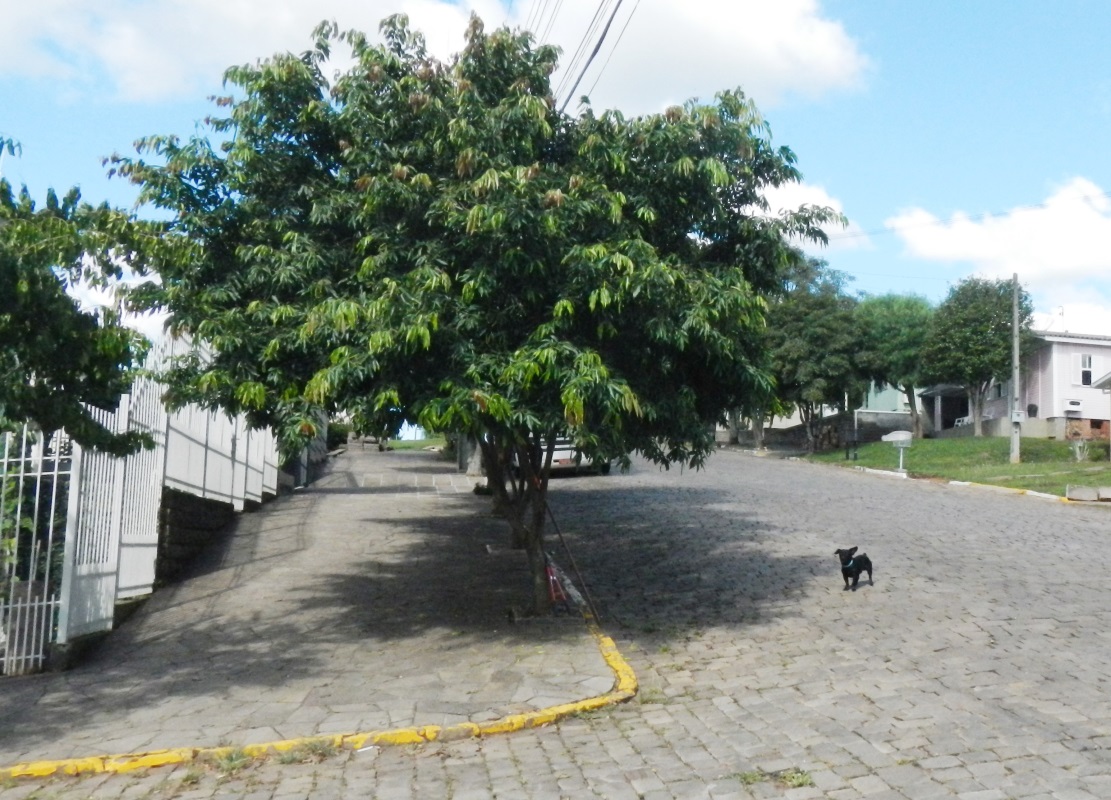 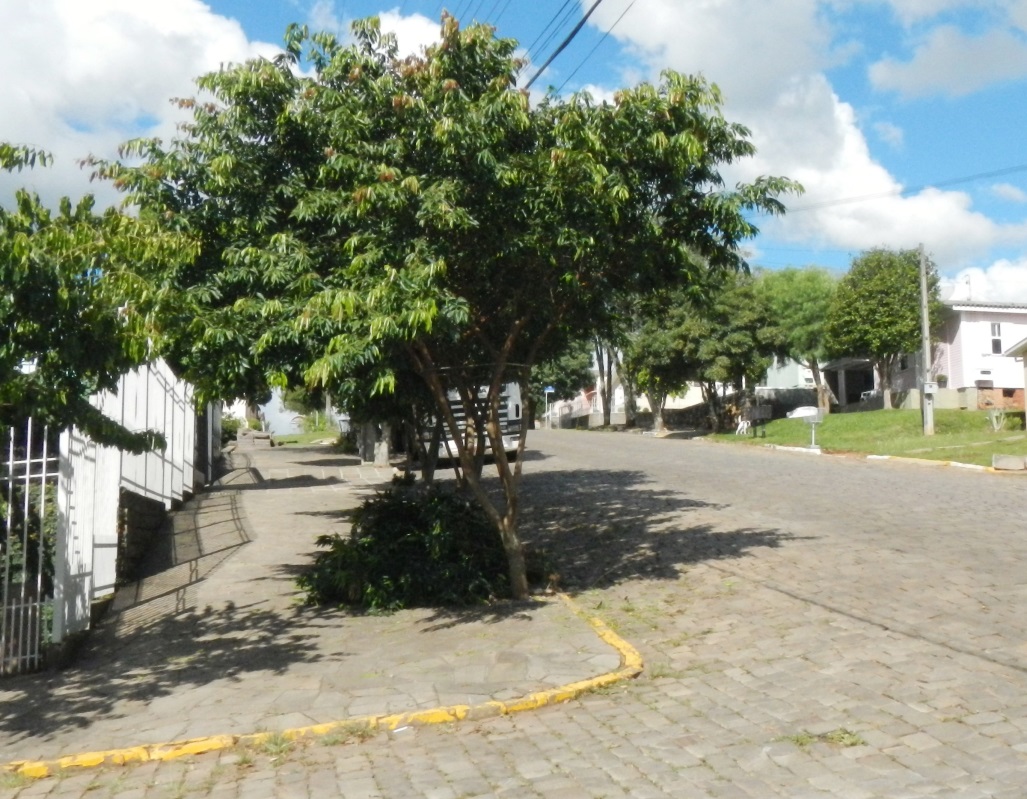 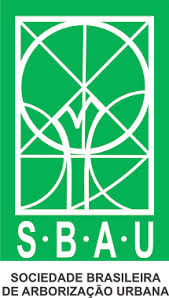 NBR 16.246-1: Poda de raízes
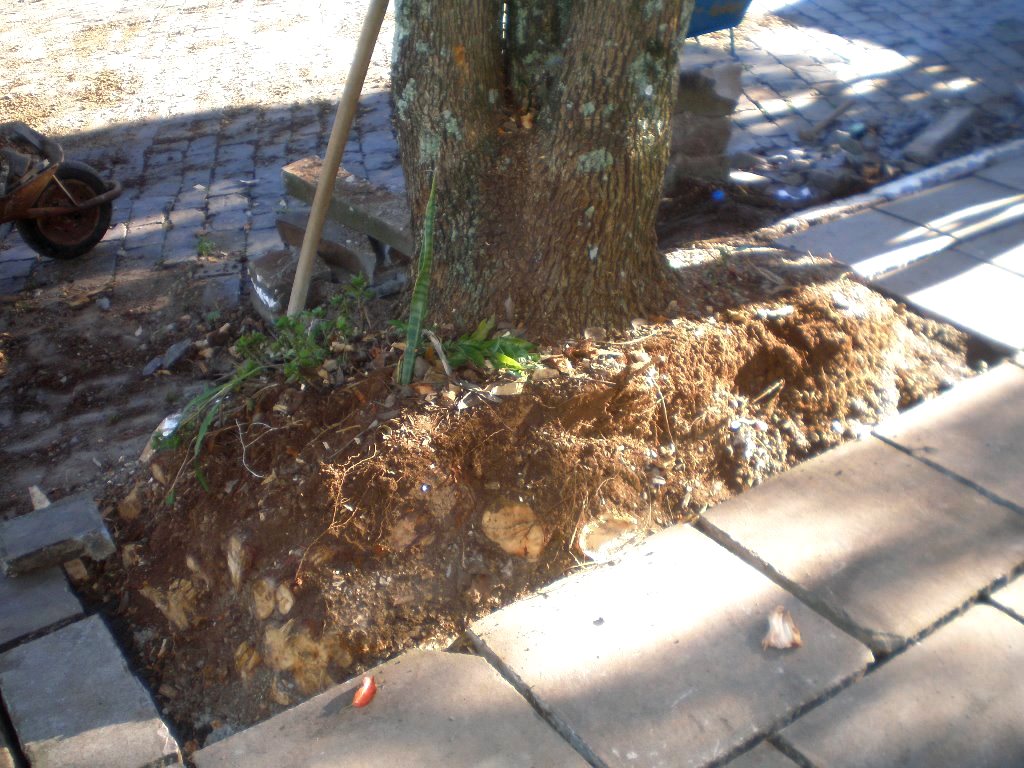 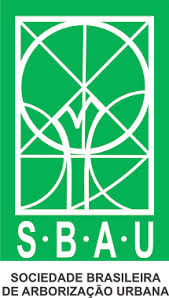 Totalmente danoso e errado!!!!!
Procedimentos corretos
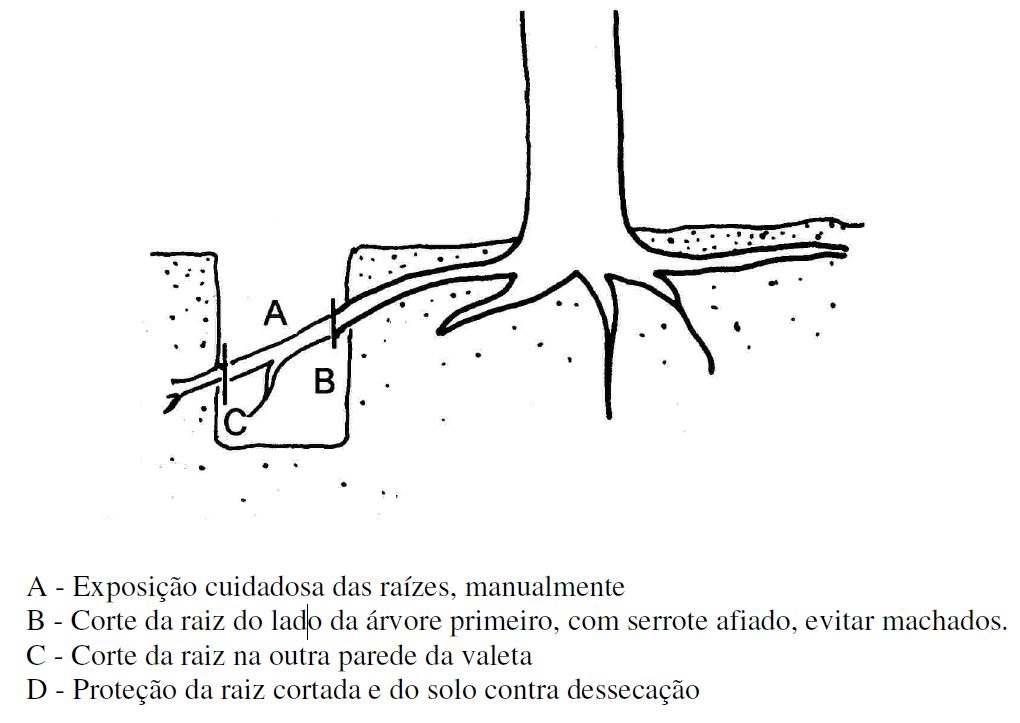 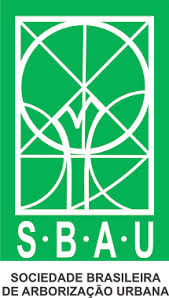 PODA DE PALMEIRAS
Somente deve ser feita quando frondes, cachos de inflorescências e de frutos criarem uma situação de risco.
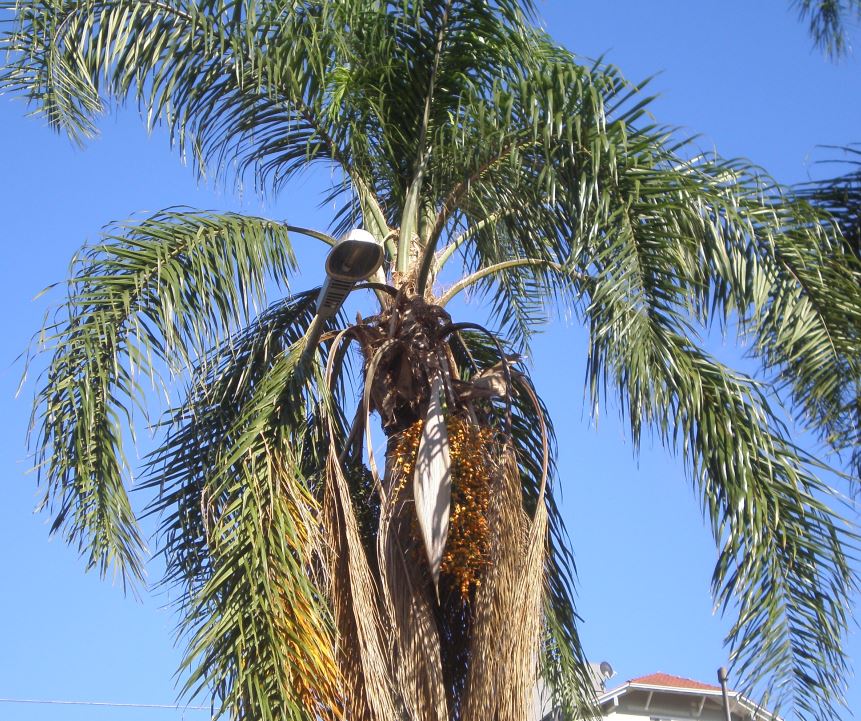 Fronde: 
folha de palmeira
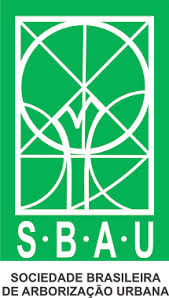 PODA DE PALMEIRAS
Não podem ser removidas folhas vivas e saudáveis se resultar em uma copa com aspecto cônico invertido.
Exceto nos casos de frondes em  conflito com redes aéreas.
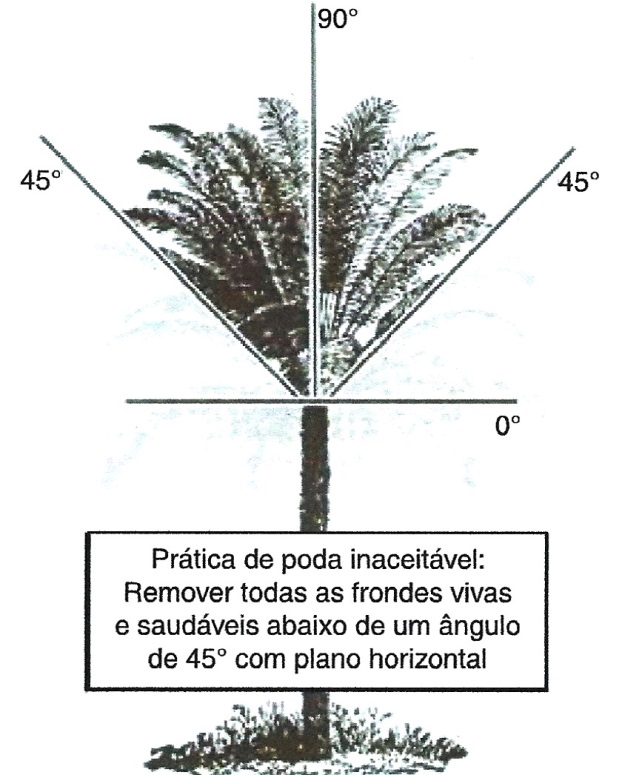 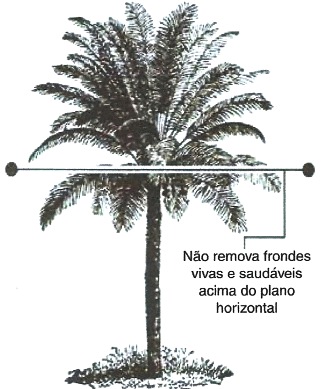 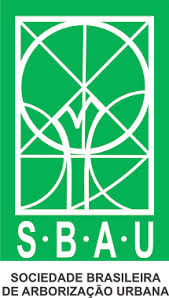 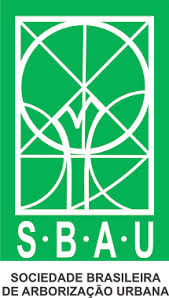 Nunca usar ferramenta de impacto
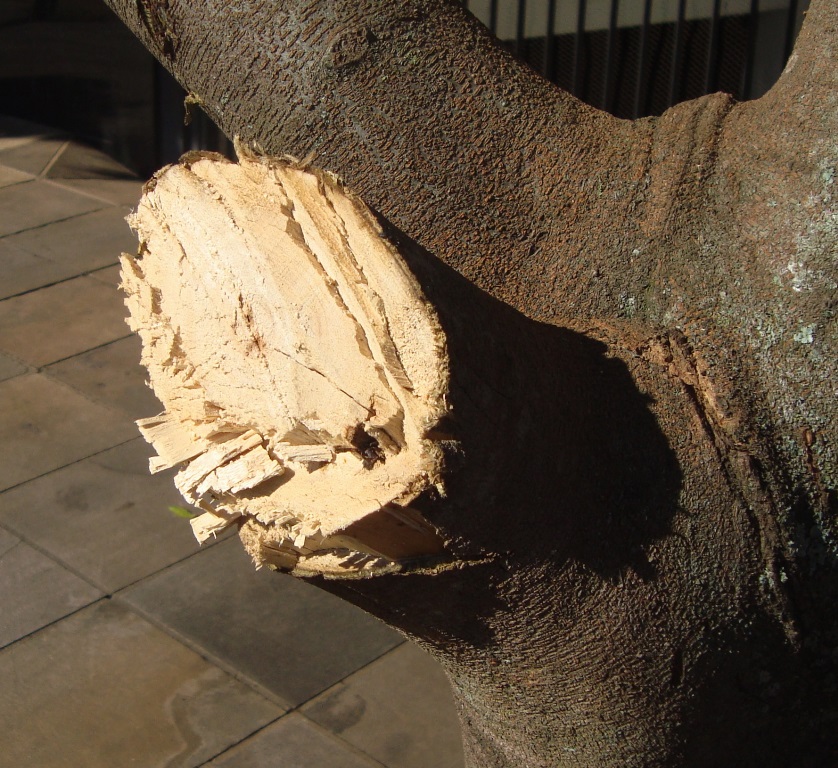 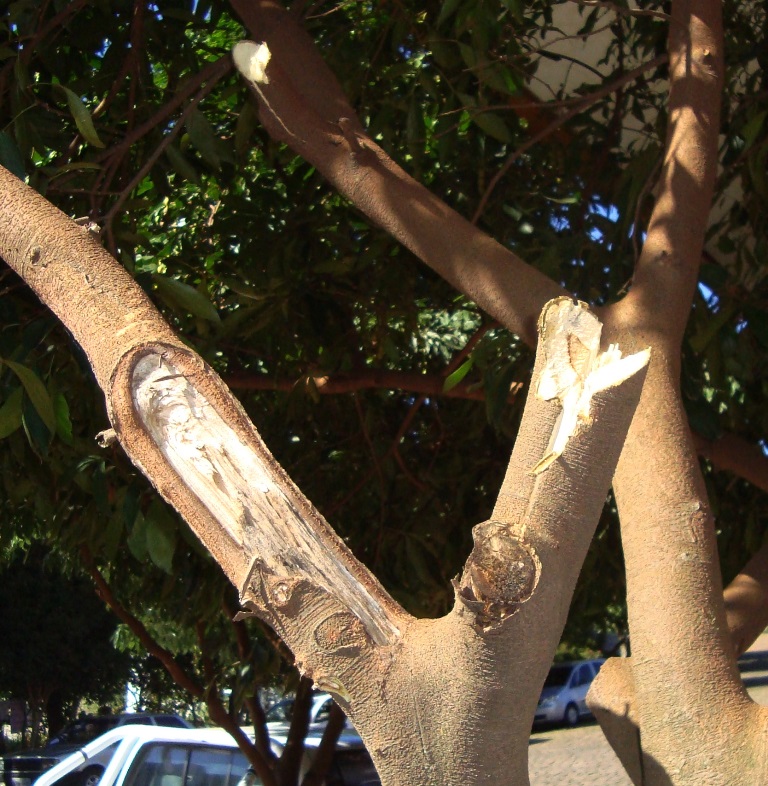 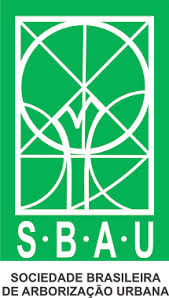 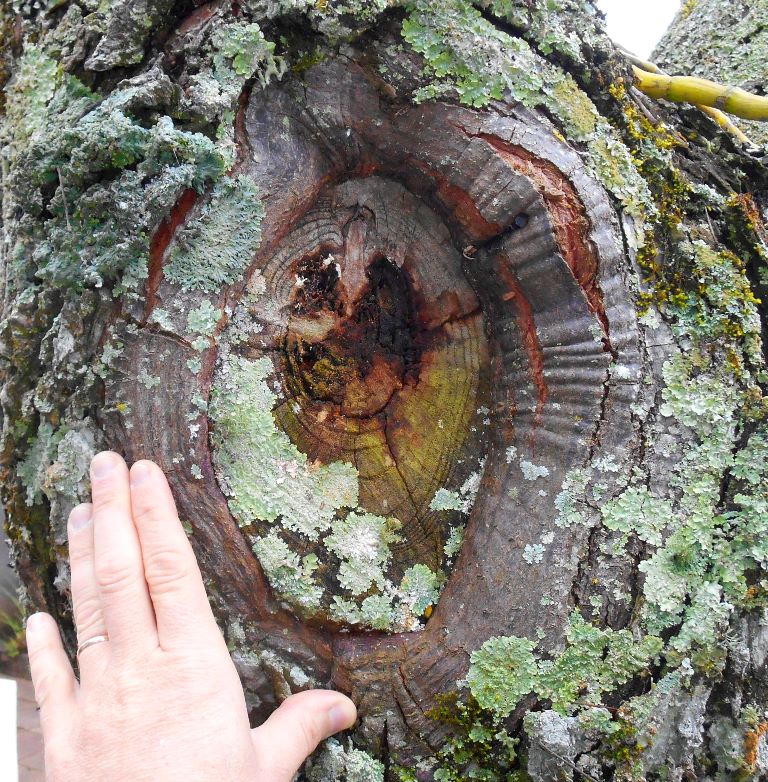 Galhos muito grossos
A OCLUSÃO NÃO OCORRE A TEMPO DE EVITAR  O APODRECIMENTO DA MADEIRA.

SURGEM AS NECROSES
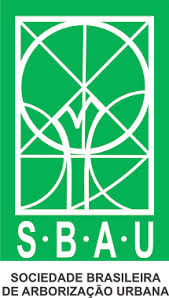 NECROSES
Os buracos abertos por podas, batidas de veículos, rachaduras de galhos, etc, são portas de acesso a bactérias, fungos e insetos xilófagos (que se alimentam de madeira), que acabam decompondo o lenho com a árvore ainda viva, gerando necroses.
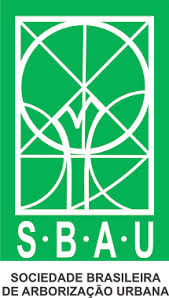 Lascas de cortes
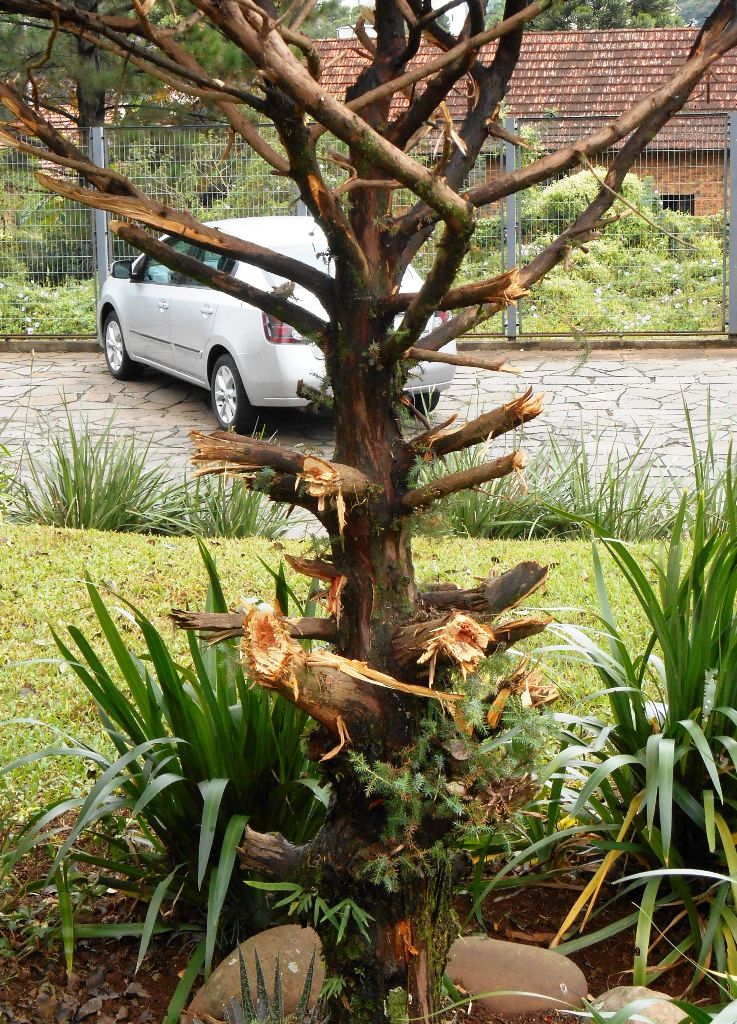 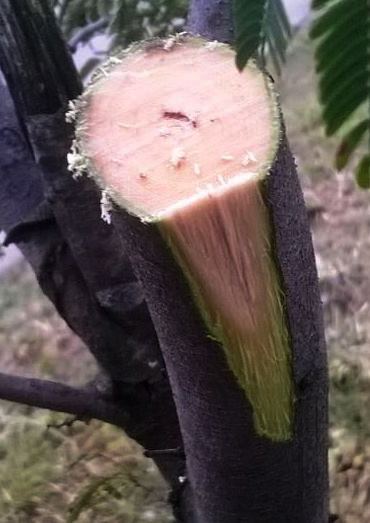 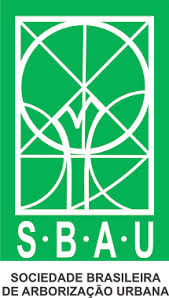 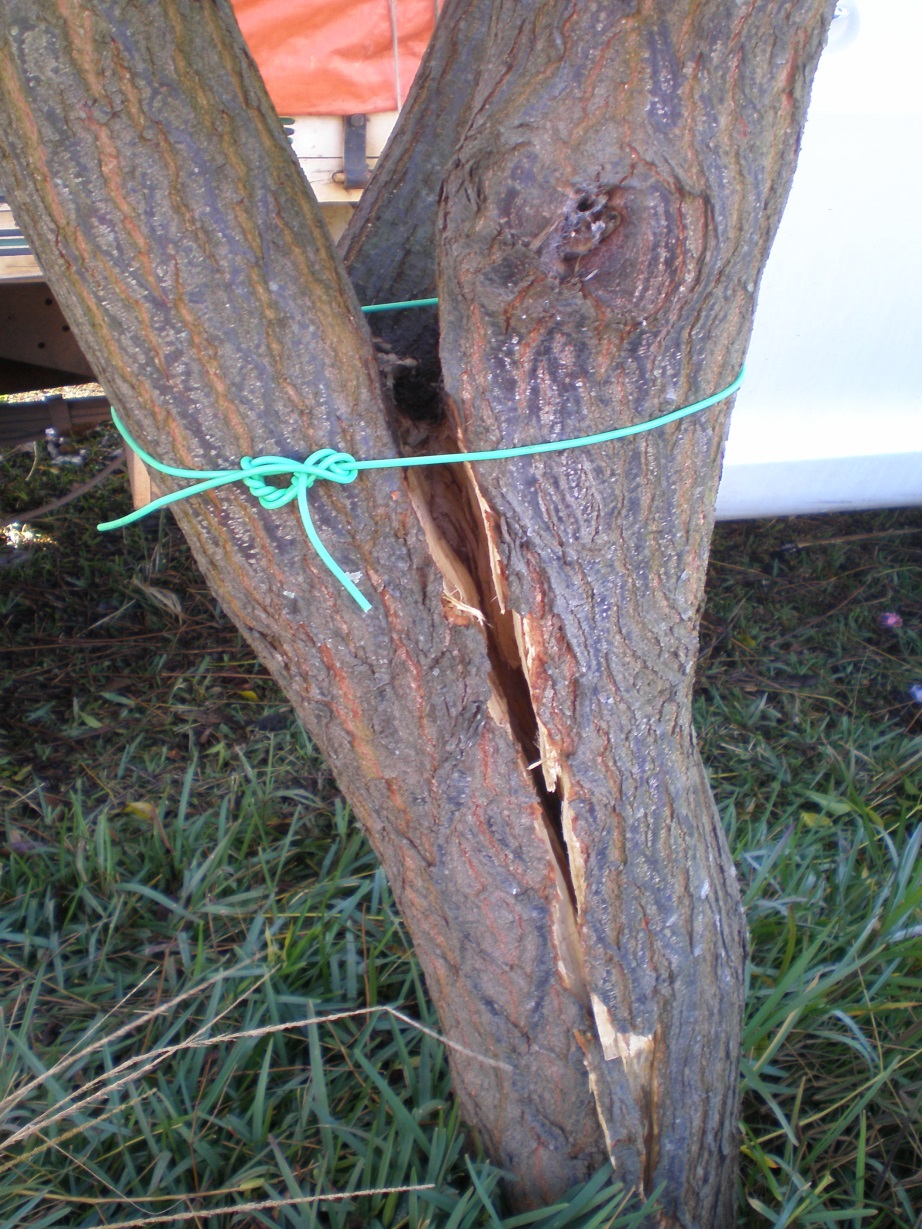 Não adianta amarrar madeira rachada
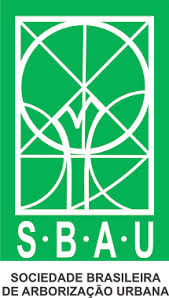 ÉPOCA INDICADA PARA PODAS
A poda pode ser feita em qualquer época do ano, desde que não seja muito intensa
A época mais adequada é a de menor atividade da planta 
Rio Grande do Sul = inverno
Deve-se evitar podar antes de terminar os frios intensos e geadas.
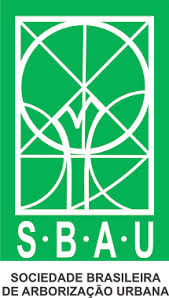 CUIDADOS COM A FAUNA ALOJADA EM ÁRVORES
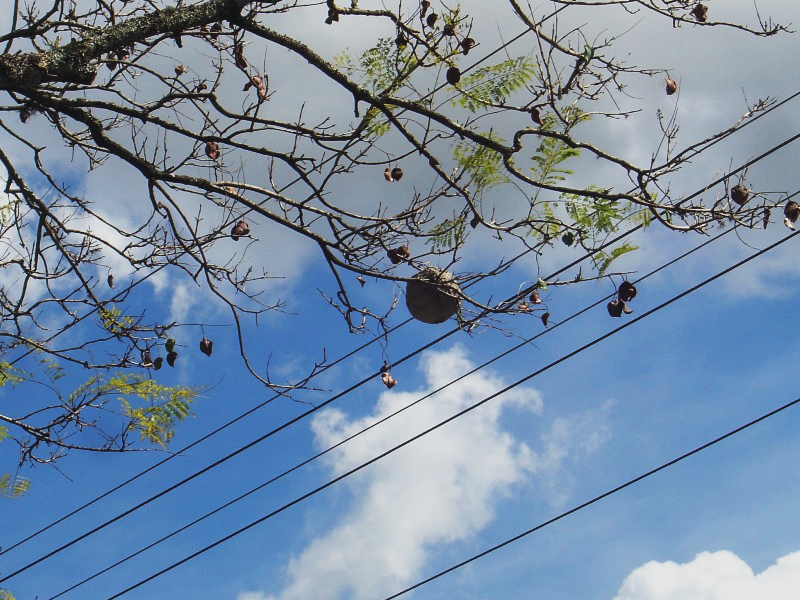 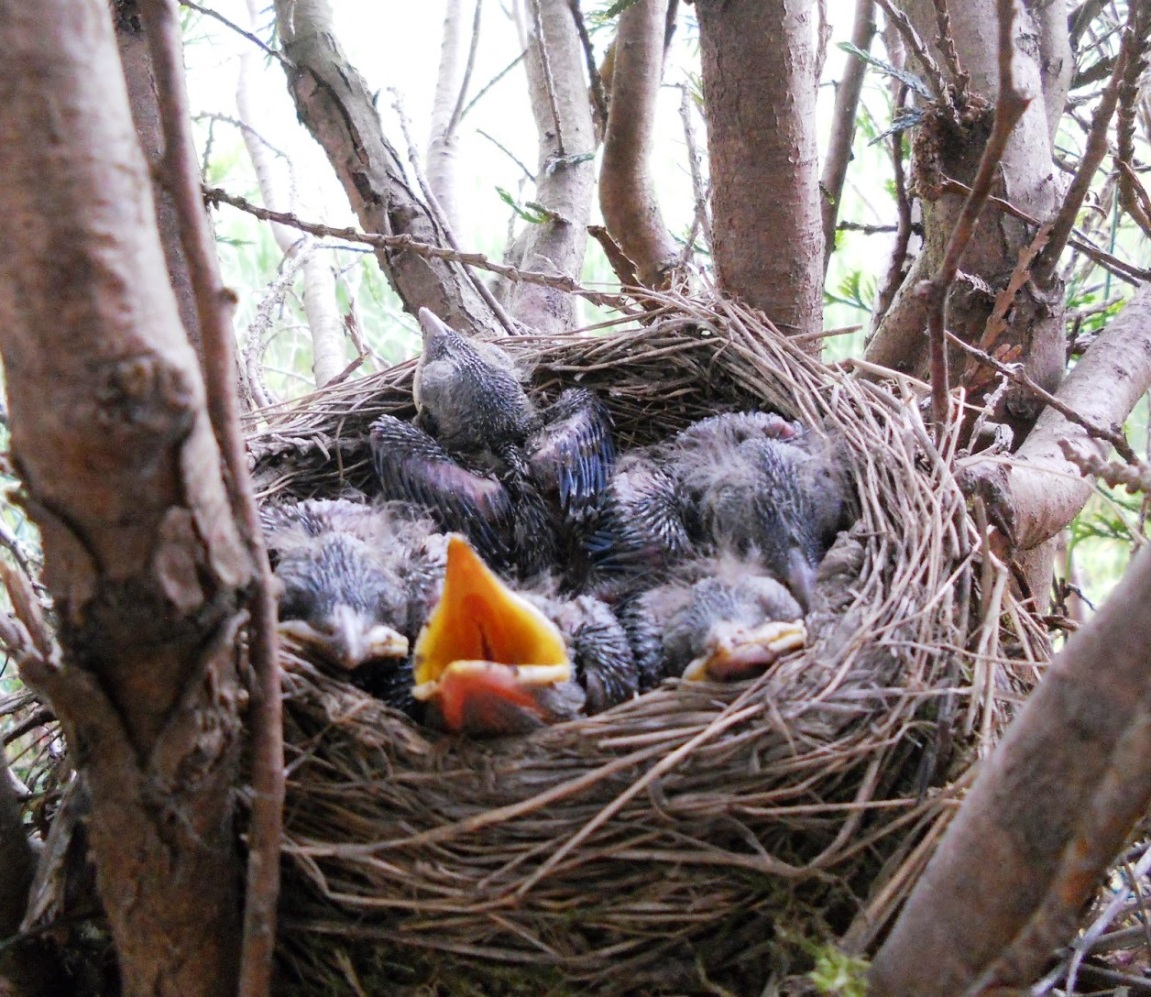 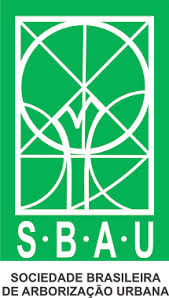 TÉCNICAS DE CORTES EM PODAS
RAMOS FINOS ATÉ 1,5 CM DE DIÂMETRO:
Usar tesoura de mão 
ou de cabo longo
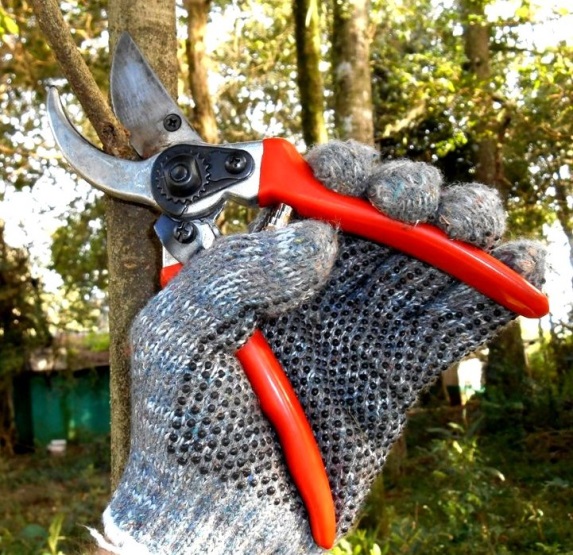 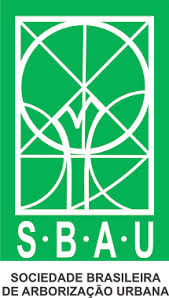 O que está errado nesta foto?
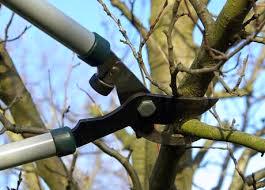 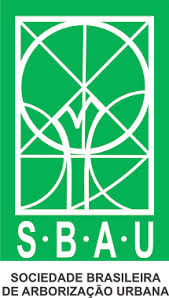 Resposta: deve-se encostar na casca o lado da lâmina que recebe a afiação
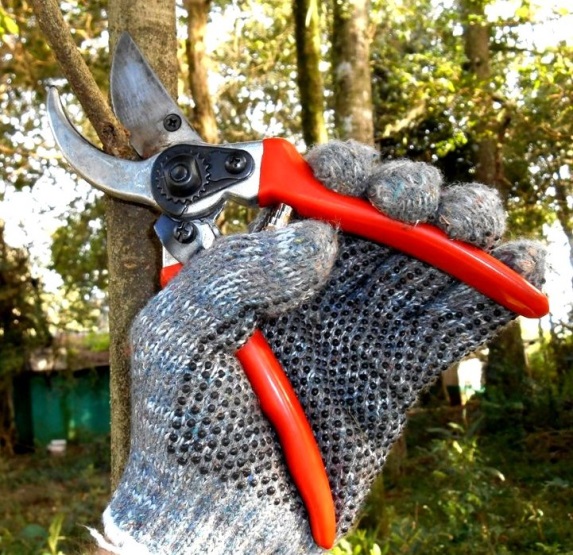 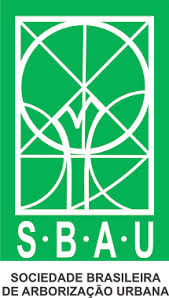 TÉCNICAS DE CORTES EM PODAS
RAMOS COM ATÉ 5 CM DE DIÂMETRO:
	seqüência de 2 cortes com uso de serrote
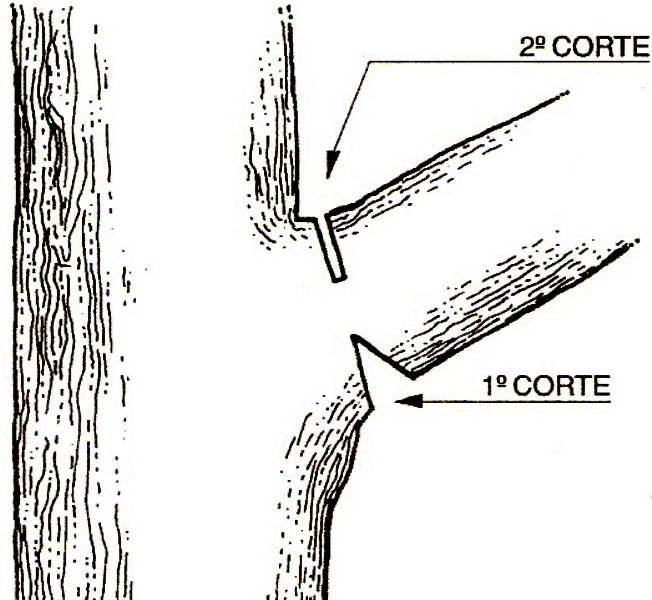 Para evitar o lascamento da casca na descida do galho, deve ser feito o corte de baixo primeiro.
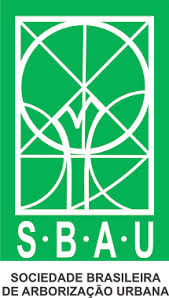 Aço comum com dentes travados: 
Acabamento áspero e fibroso
Aço carbono:
Acabamento mais liso
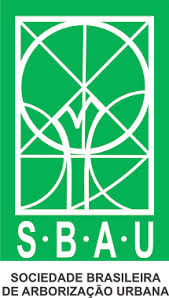 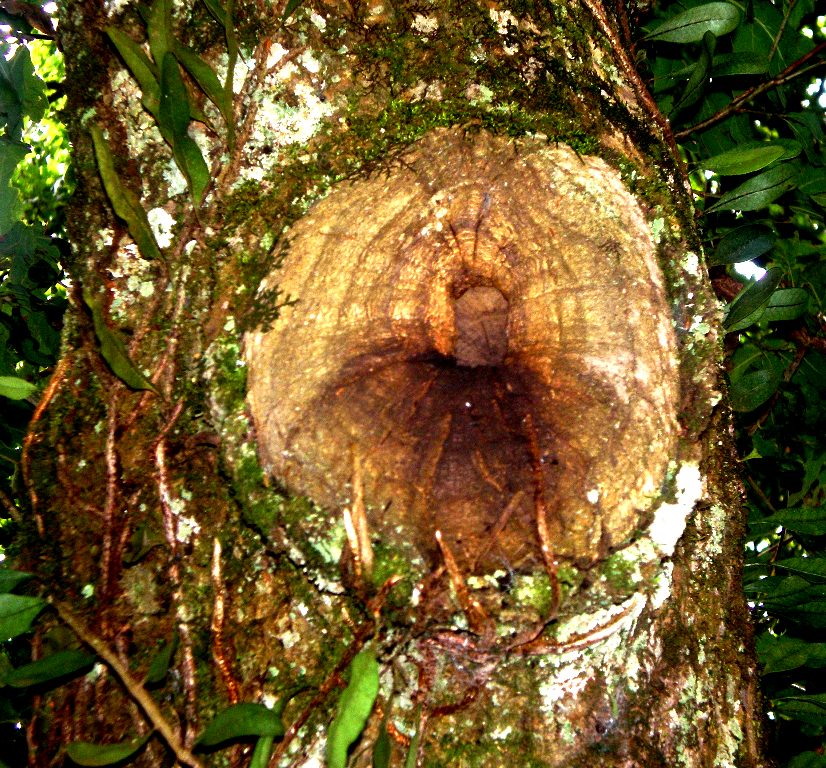 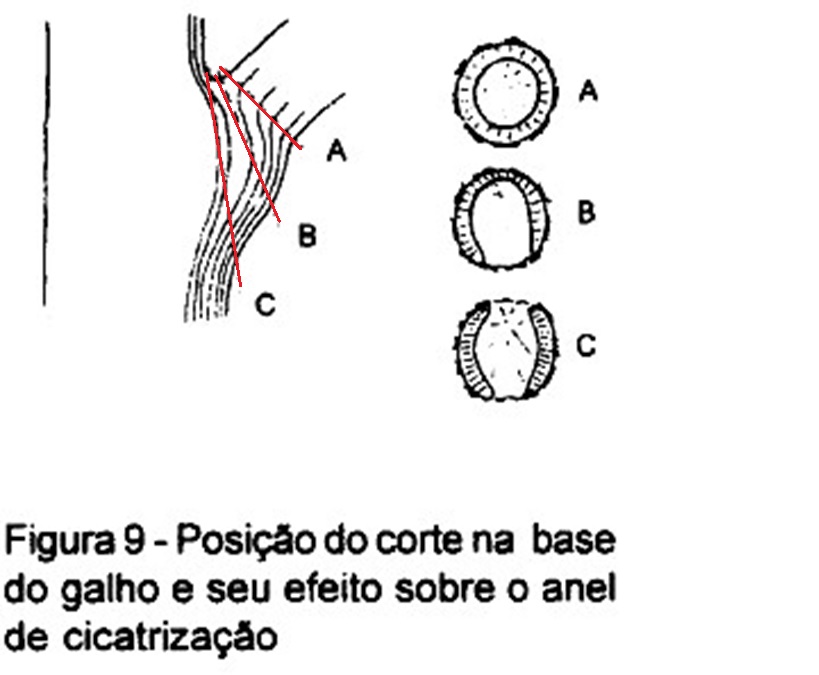 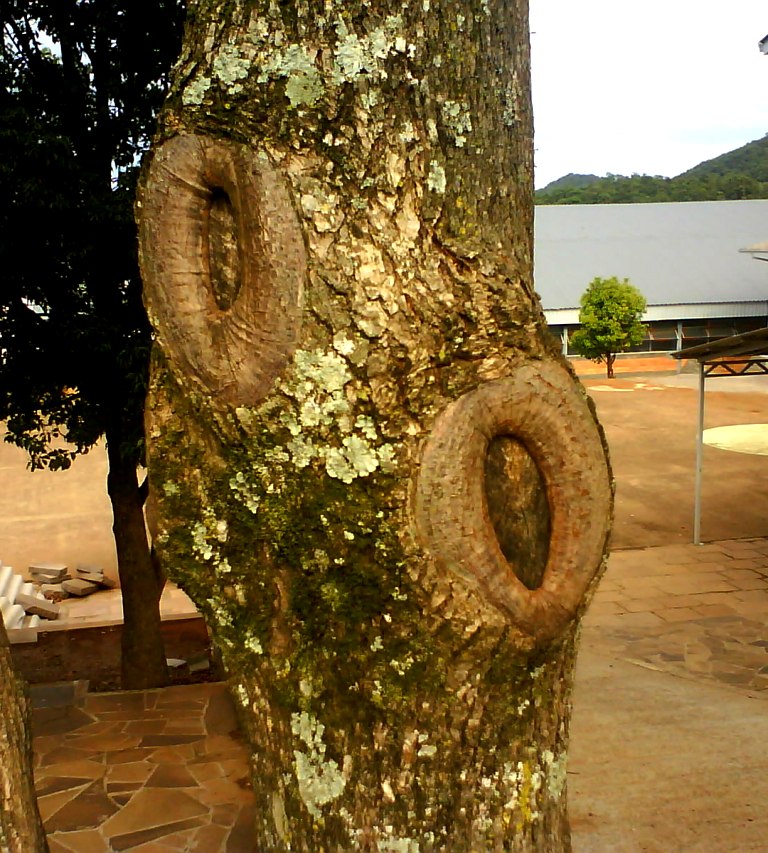 TÉCNICAS DE CORTES EM PODAS
RAMOS COM MAIS DE 5 CM DE DIÂMETRO :
Técnica de 4 cortes
Usar óleo vegetal em correia da motosserra!!!!! O Óleo mineral destrói os tecidos da planta.
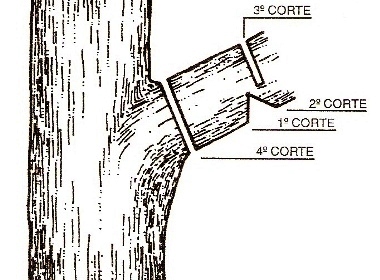 O corte de galhos pesados sem fazer os quatro cortes, provocará danos no tronco logo abaixo do galho, com descascamento ou mesmo extração de lascas do lenho.
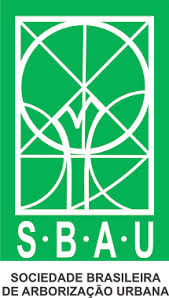 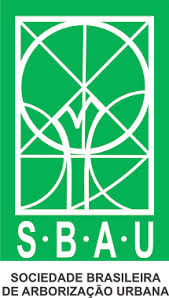 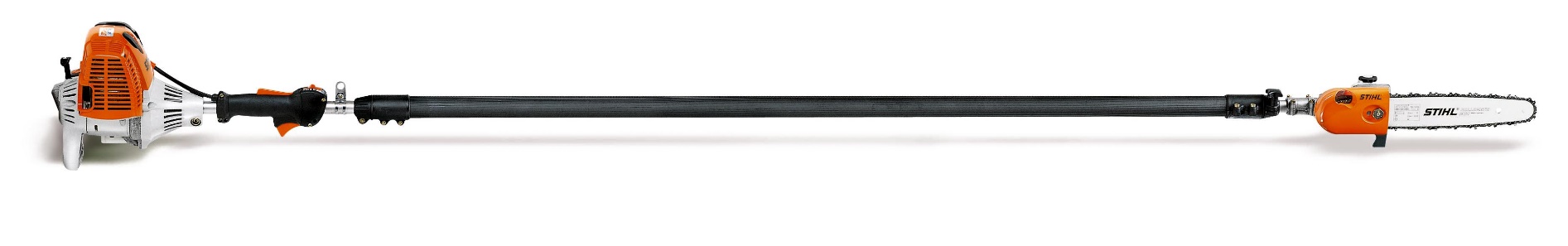 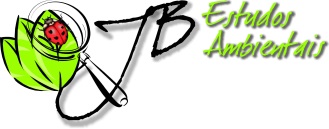 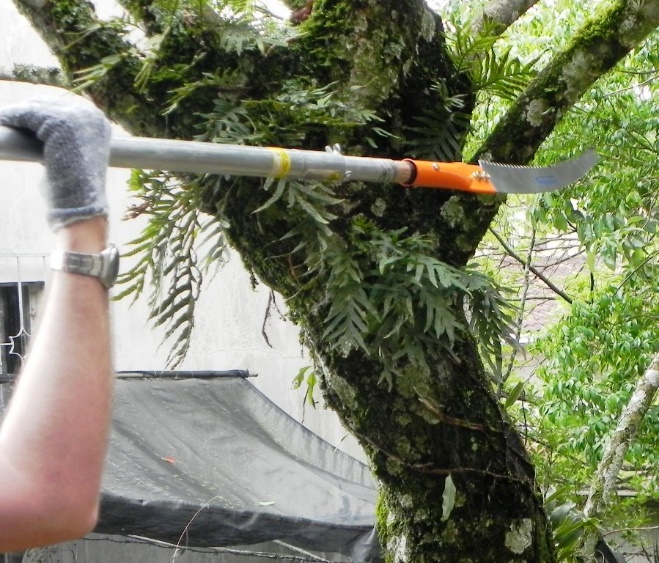 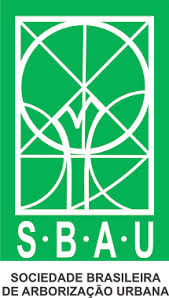 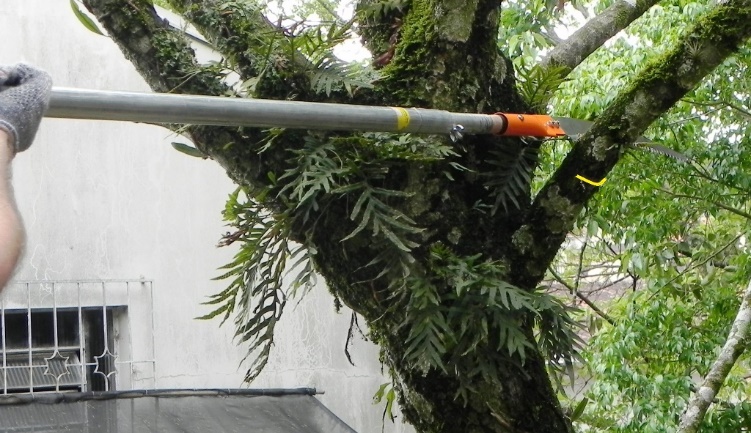 Lembrando...
Quem importa? A Crista e o Colar
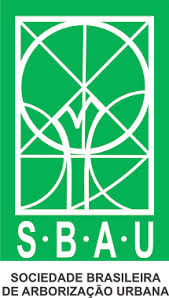 Top 10 16dos absurdos em arborização
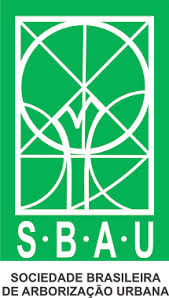 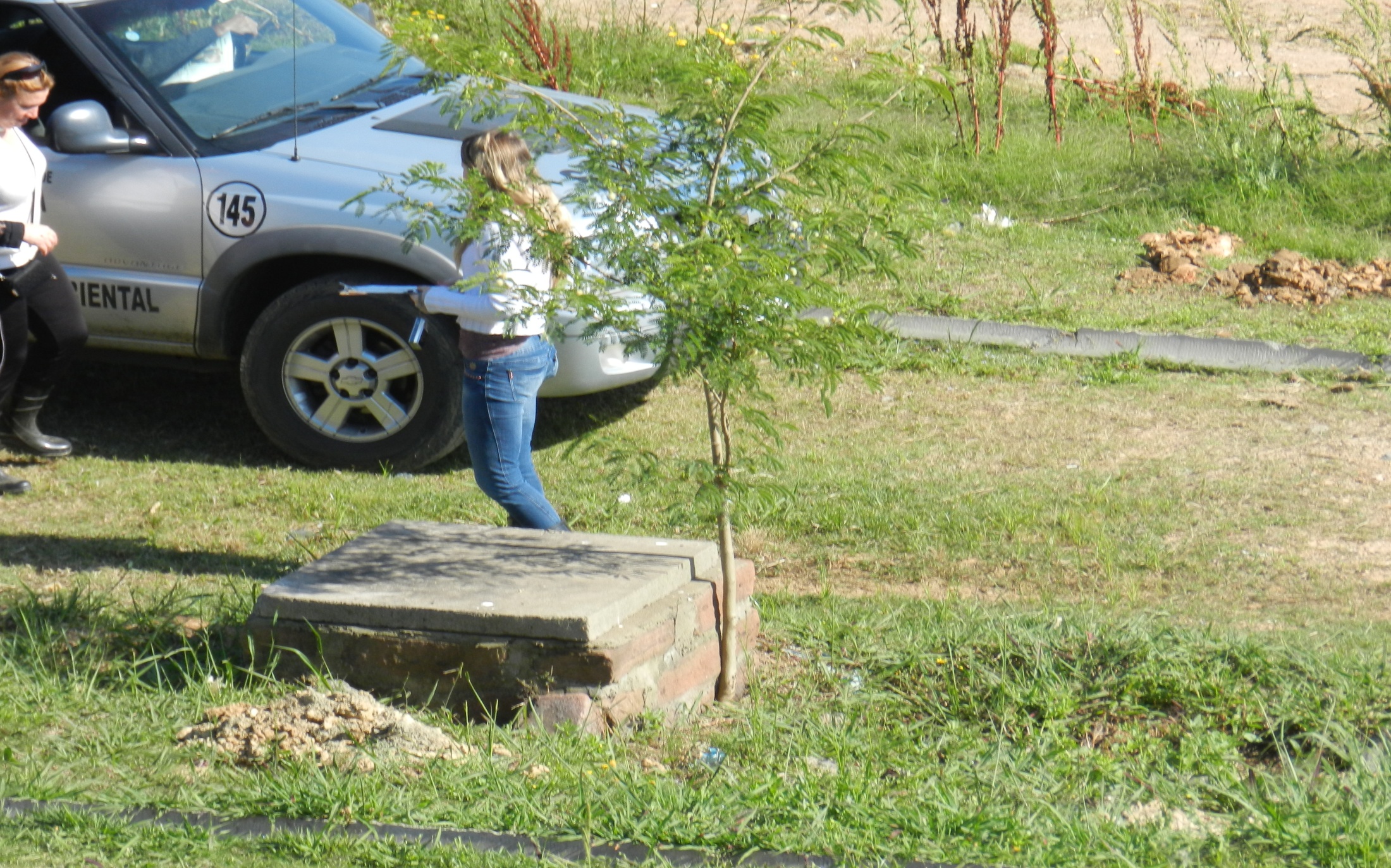 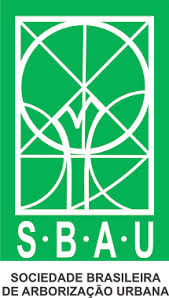 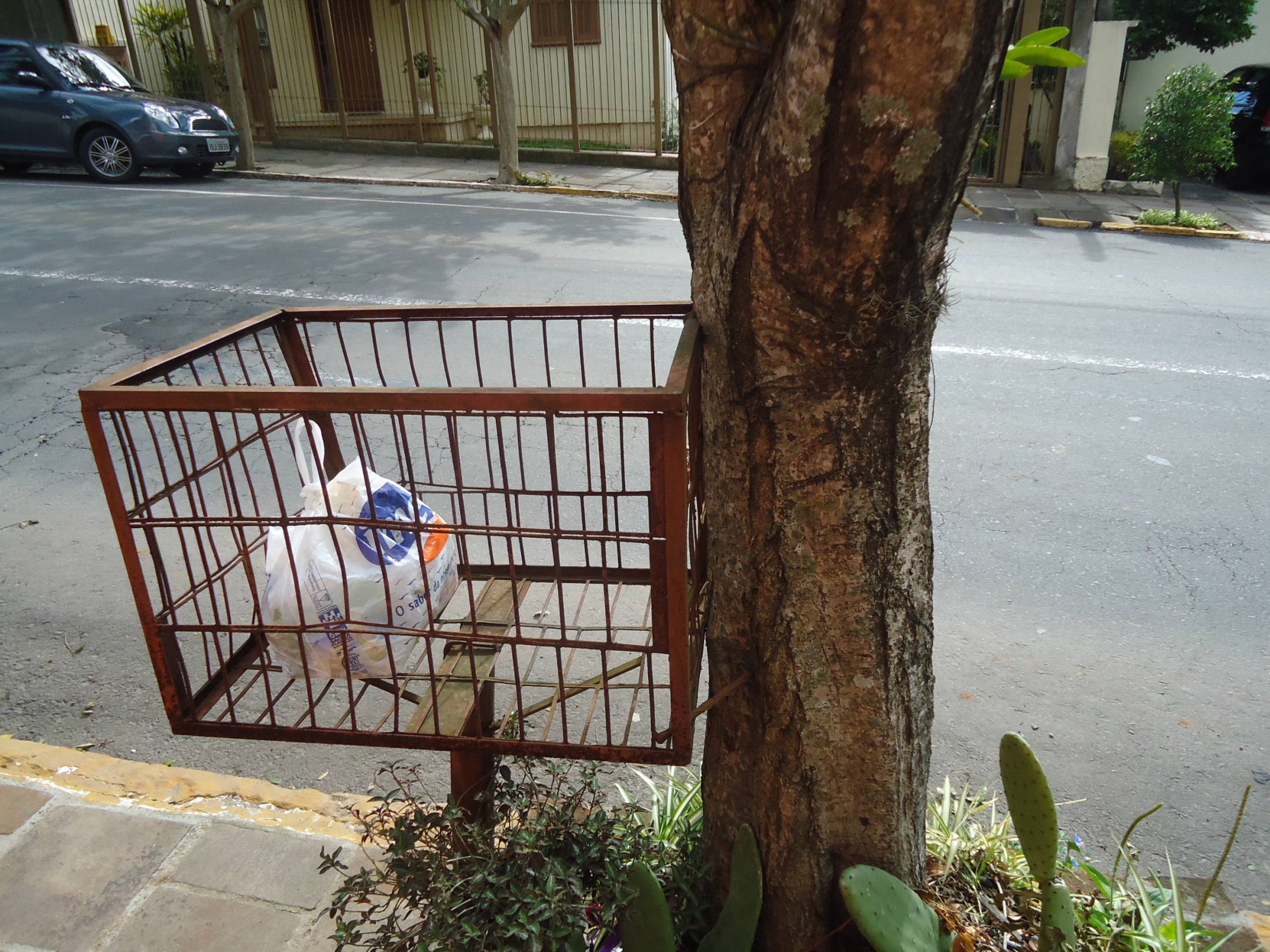 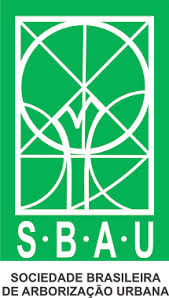 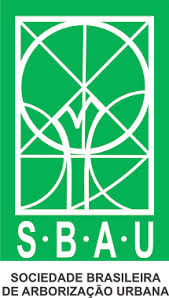 Poda Leonardo Da Vinci
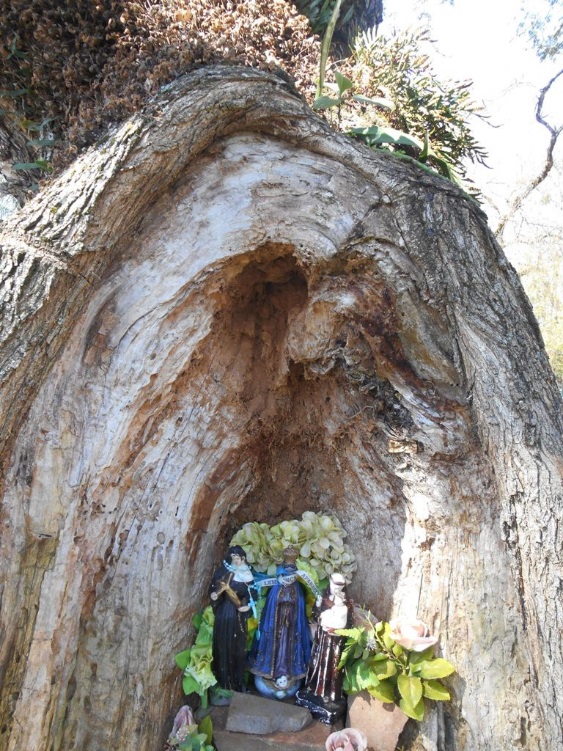 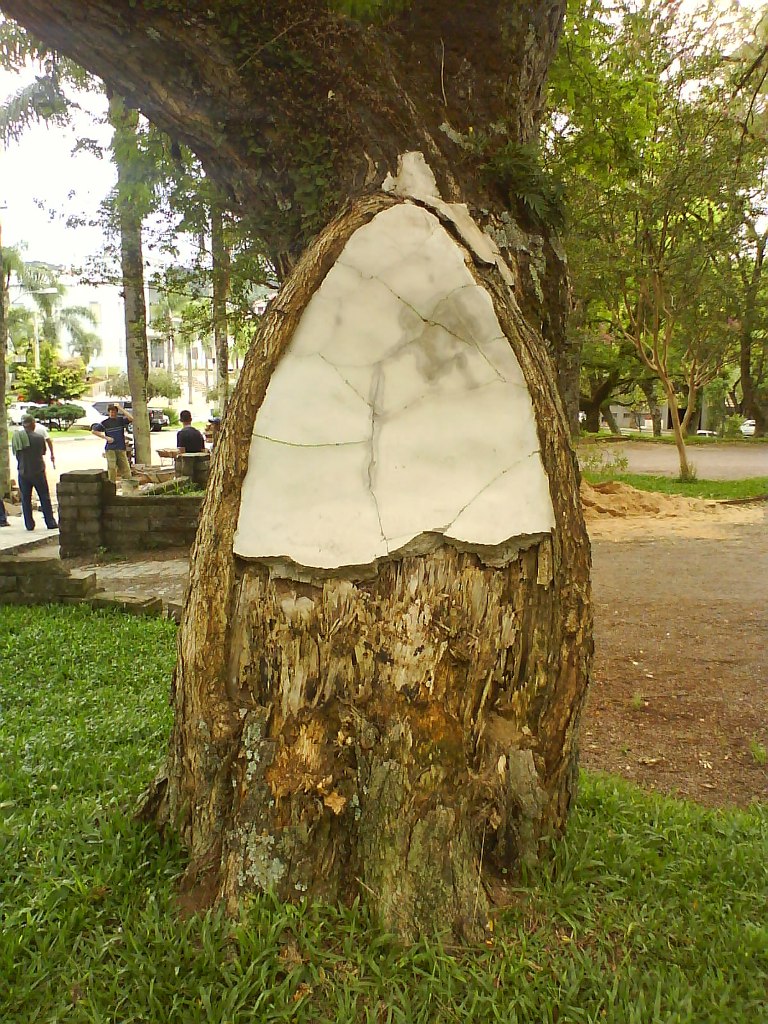 Dendrocirurgia católica.Prova de que lacrar com cimento não resolve!
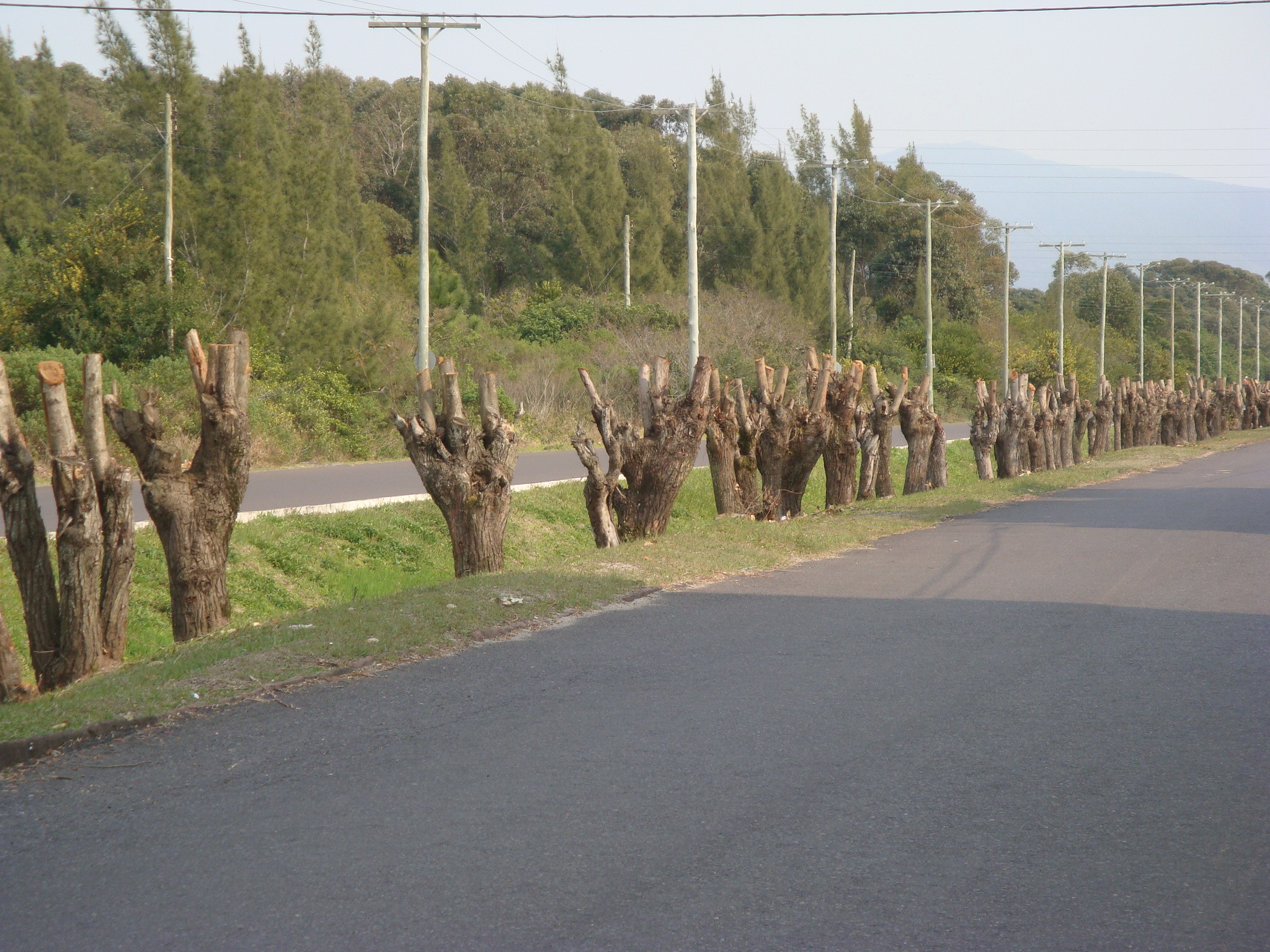 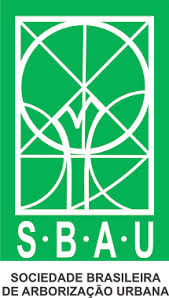 Poda Velório de Gnomo
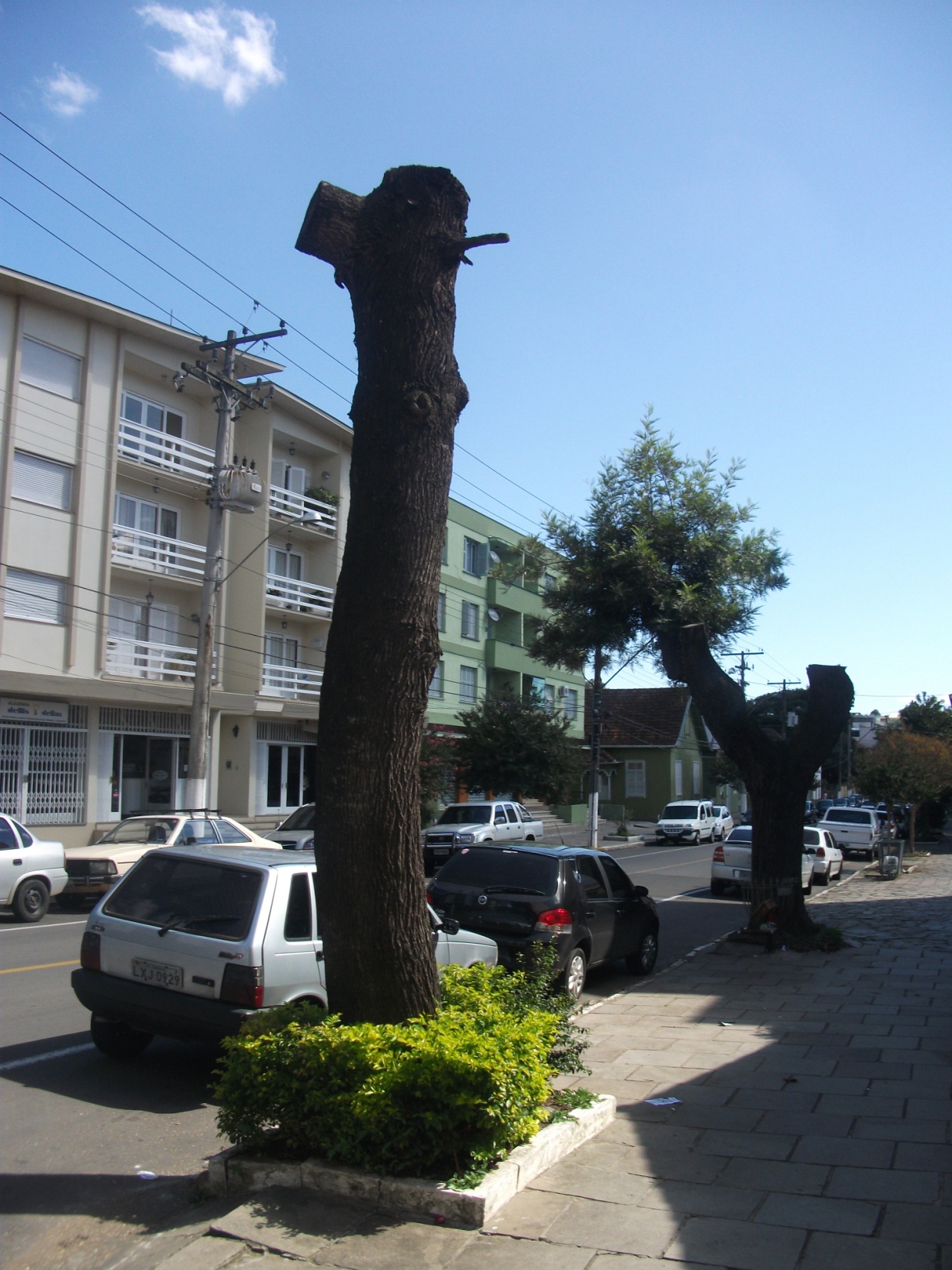 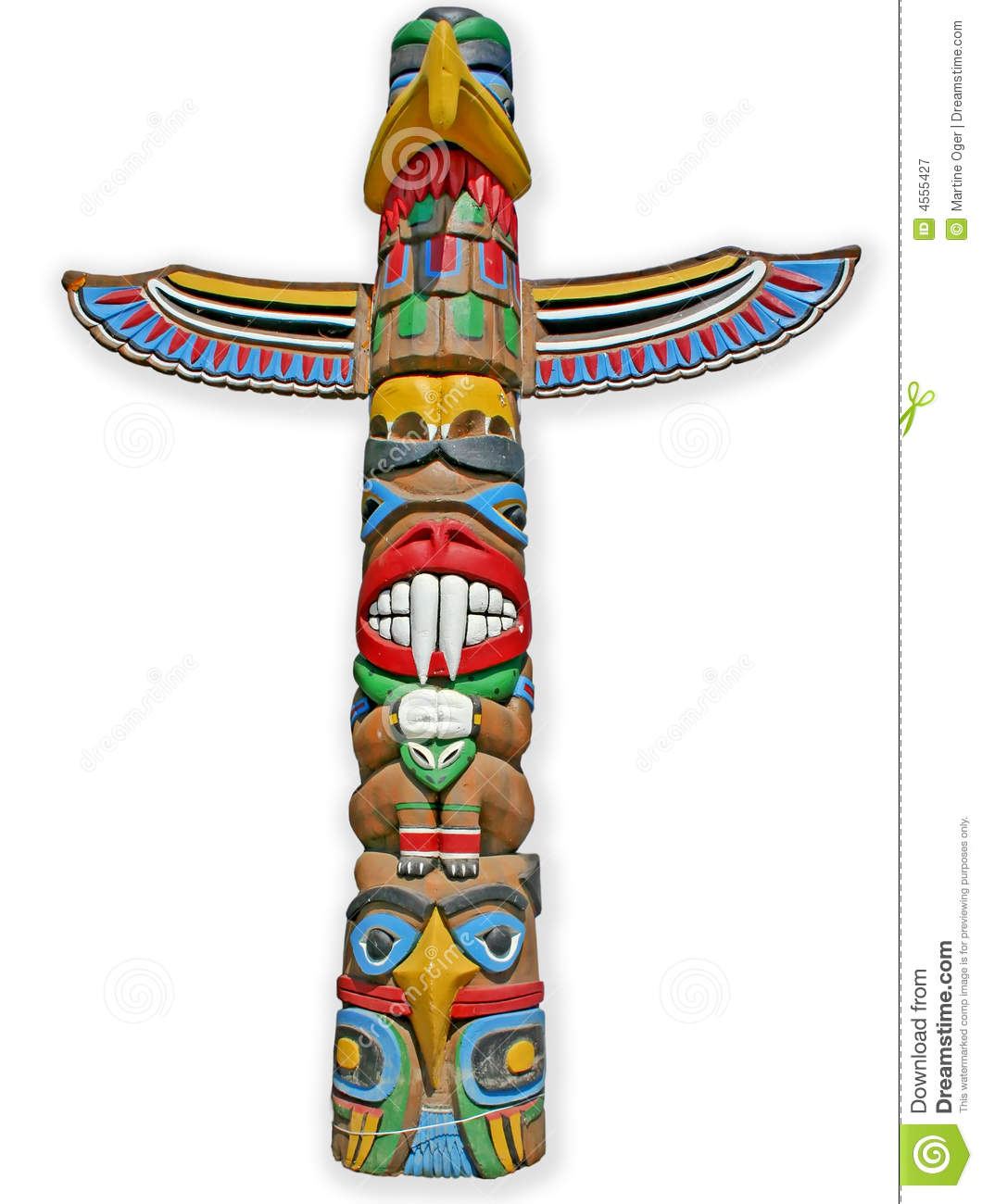 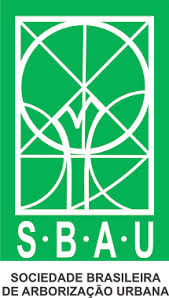 Poda Tótem
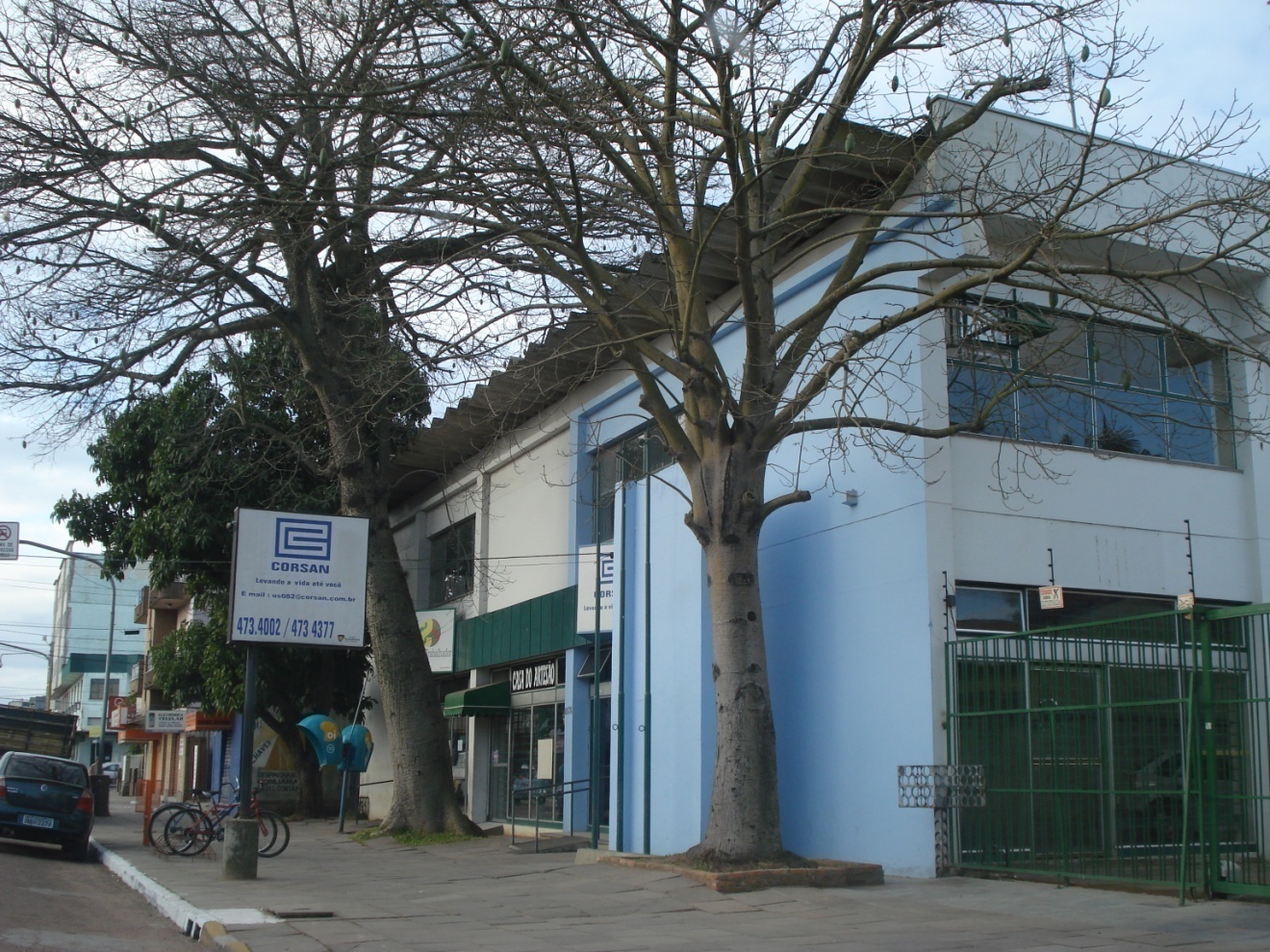 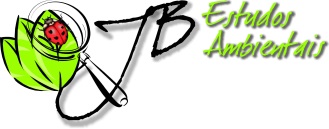 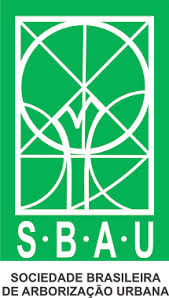 Poda Inútil
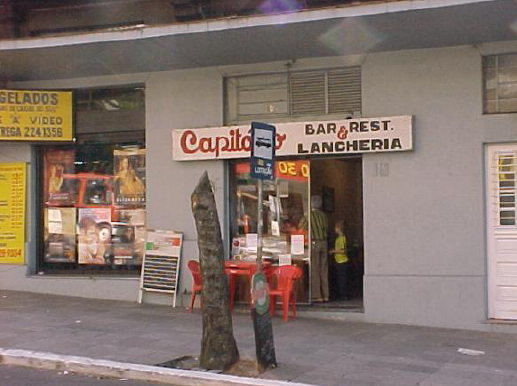 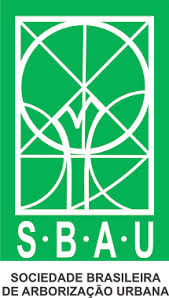 Poda Tô nem aí com o bem-estar alheio
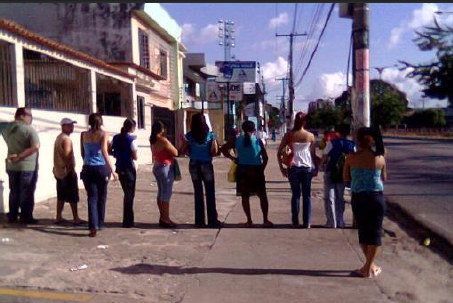 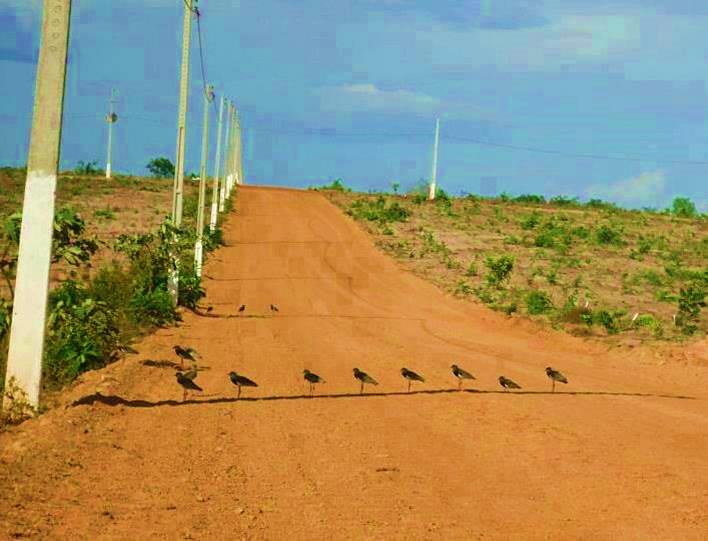 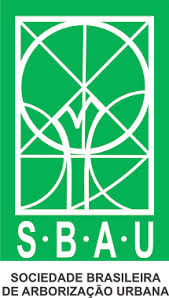 Fila de Quero-queros
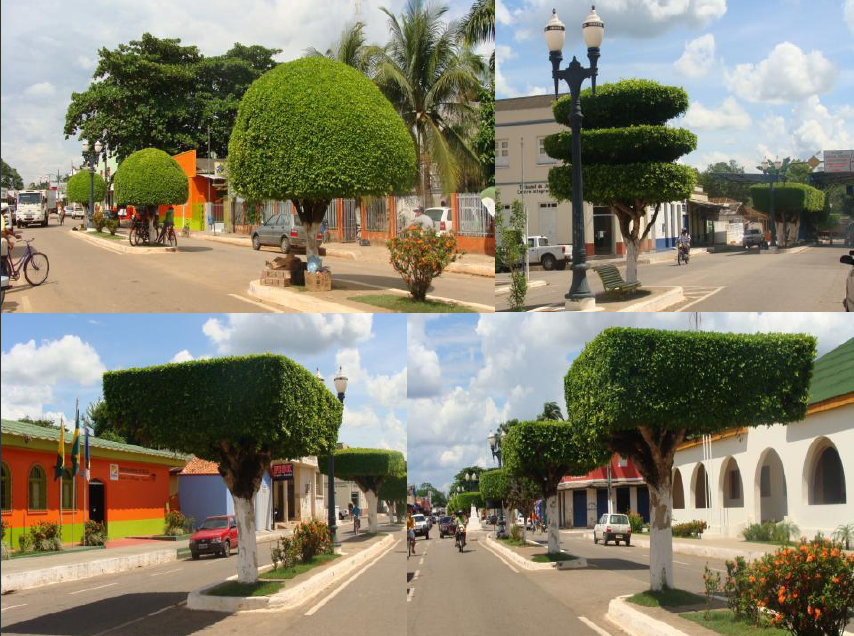 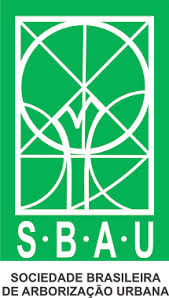 Poda topiaria de gigante
‘
Poda meio fio e meio tronco
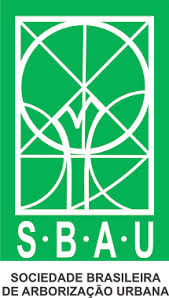 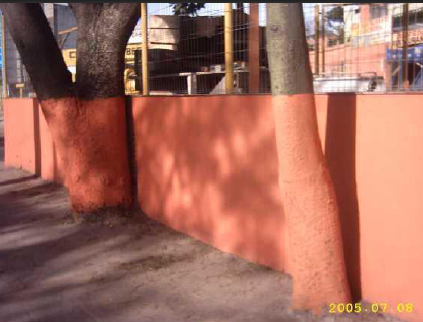 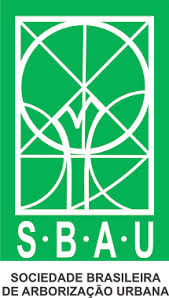 Tratamento fito-insanidade mental
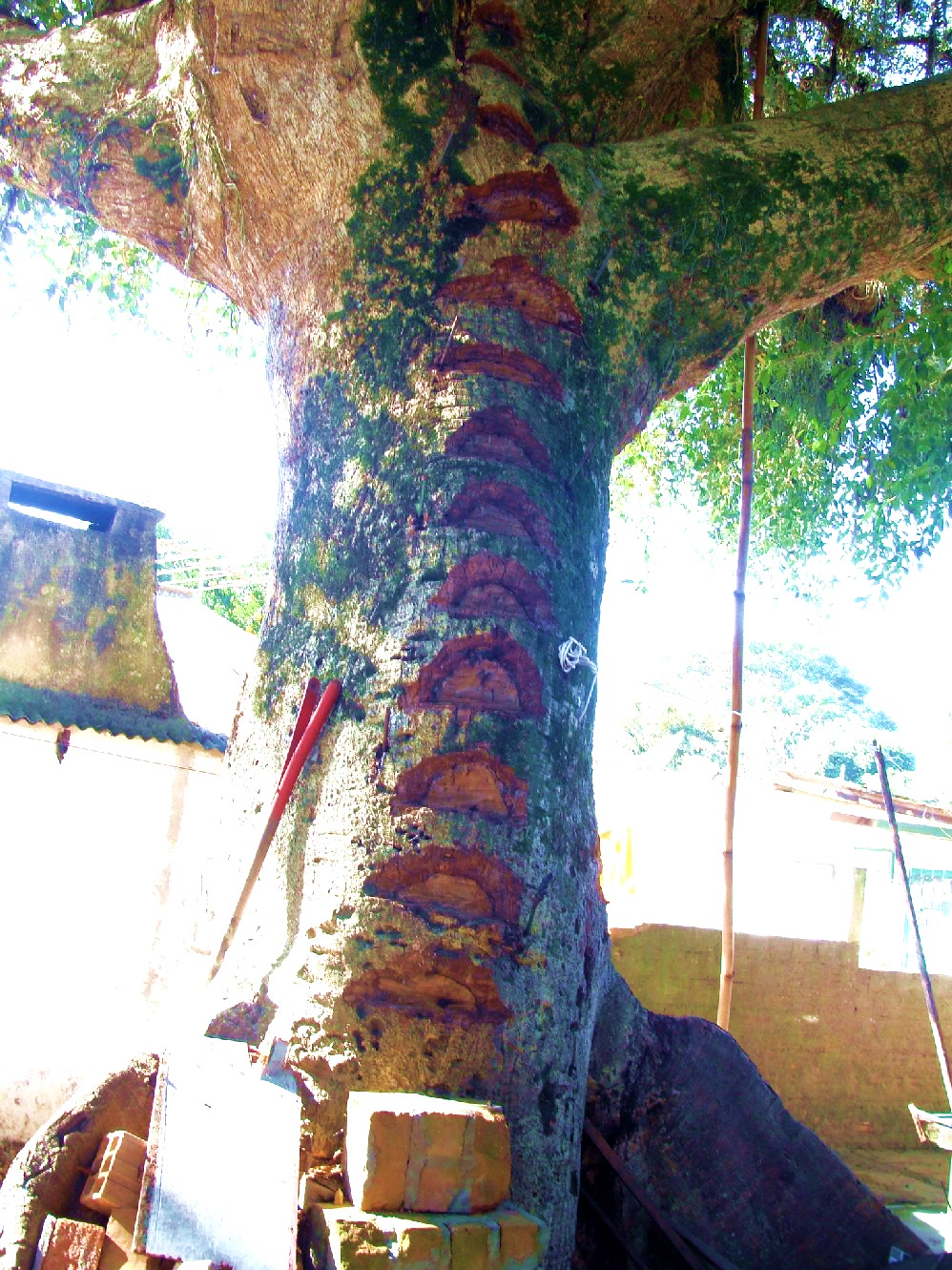 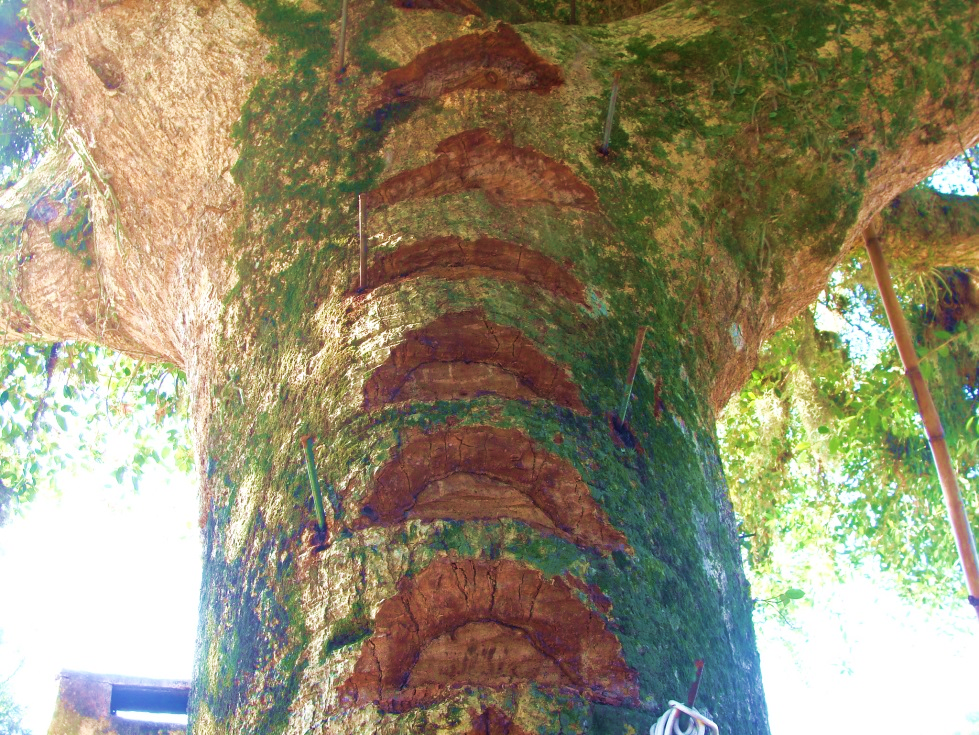 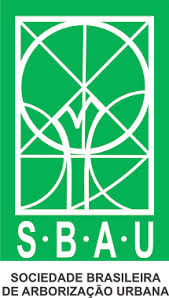 Uma escada para o Fórum
A Medalha de Bronze:
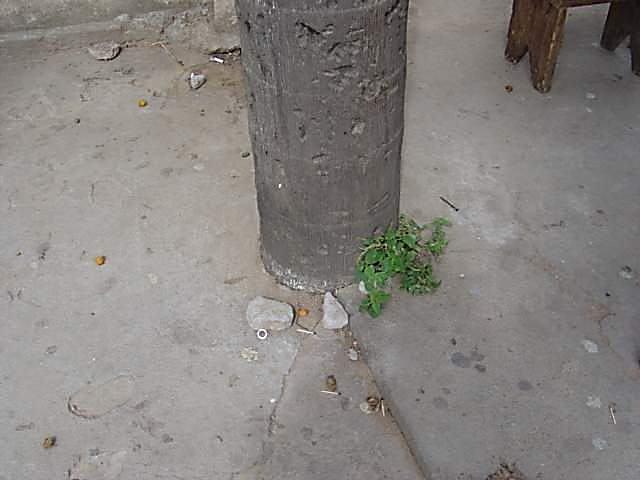 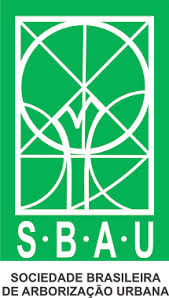 Raiz desoxigenada
A Medalha de Prata:
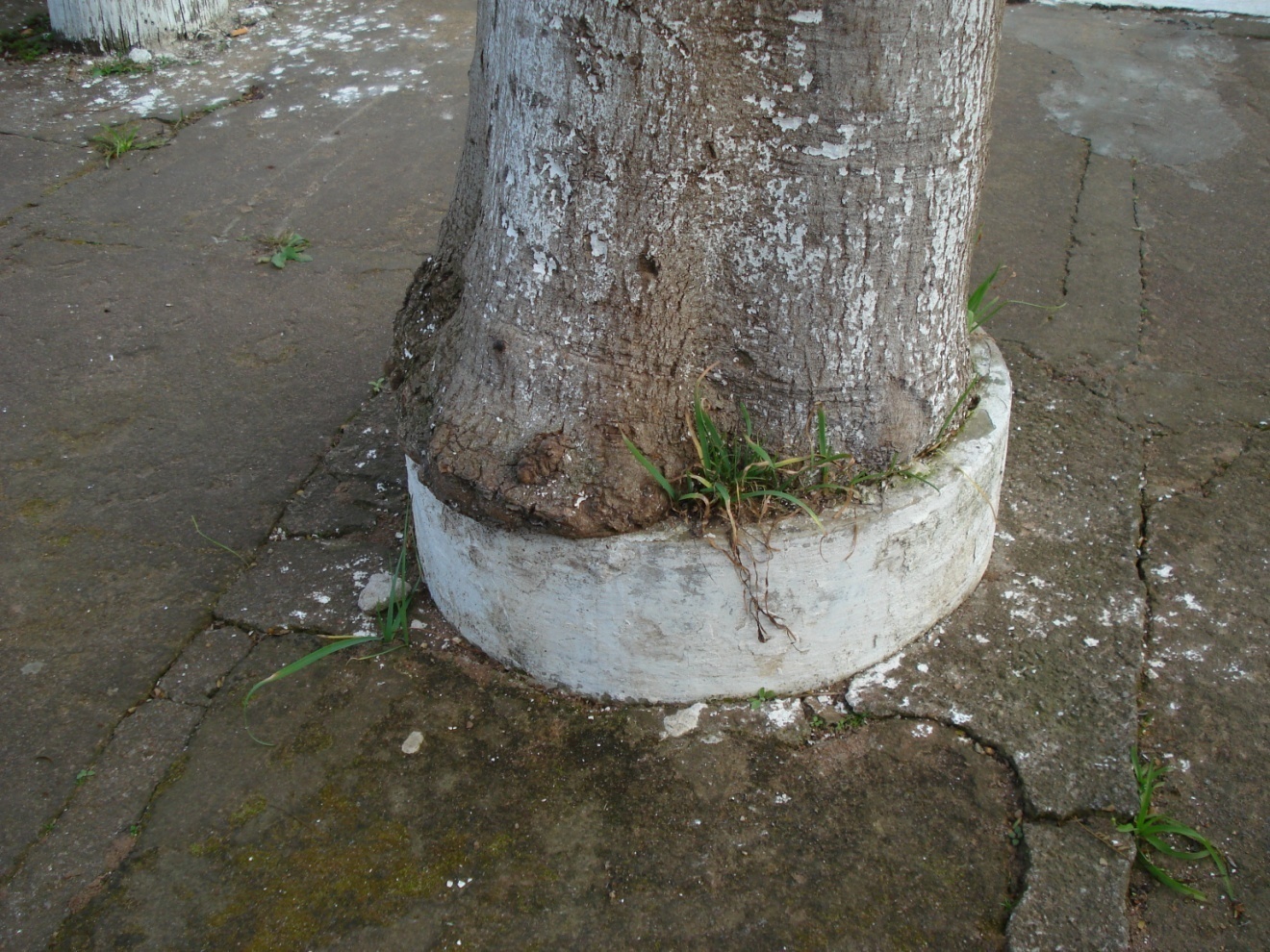 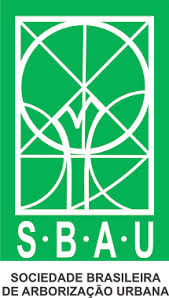 Não caibo em mim
A Medalha de Ouro:
2011
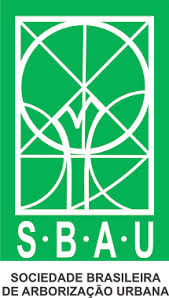 Jerivás com testículos
2012
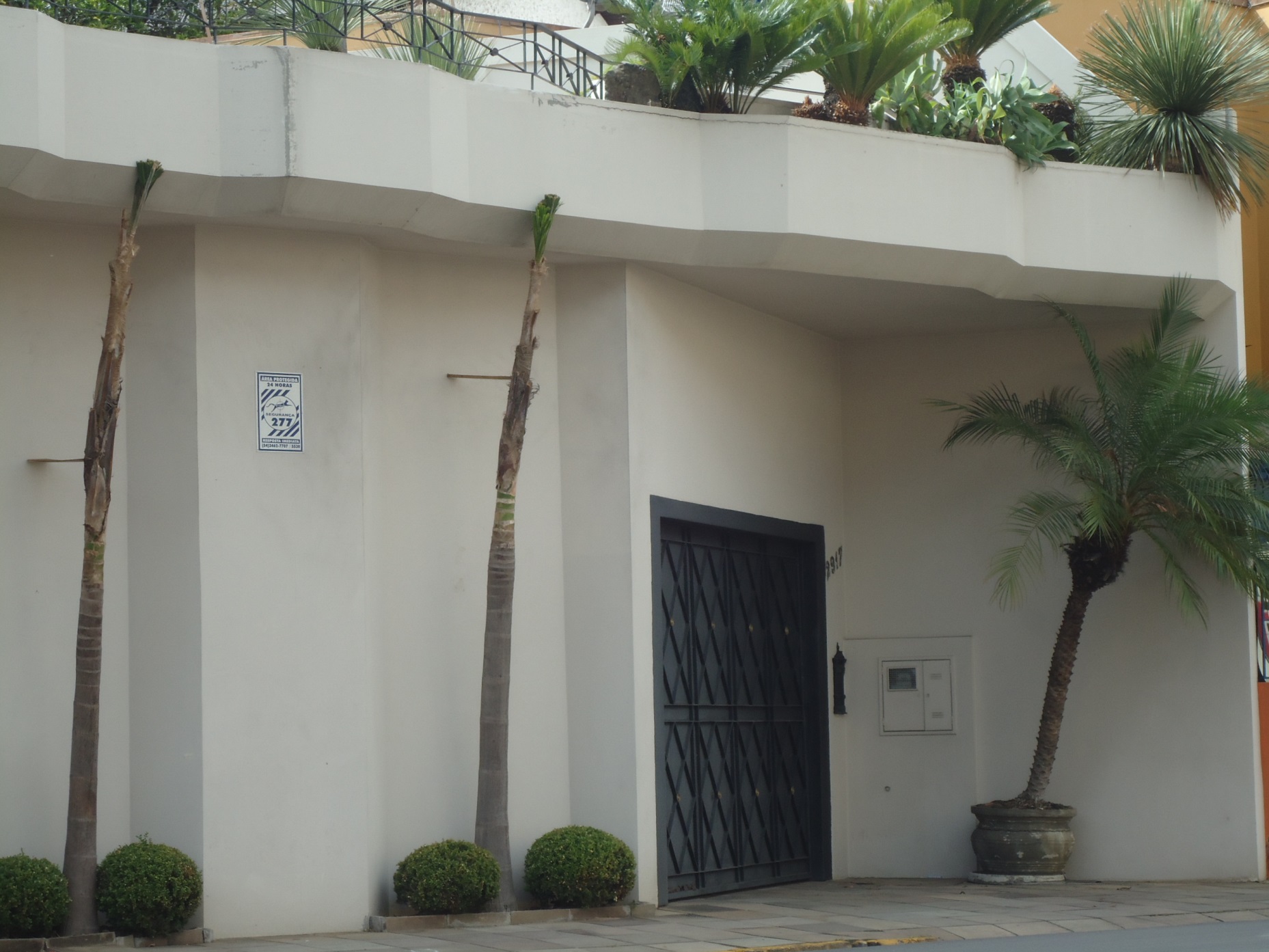 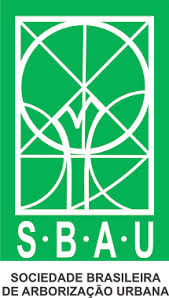 2015
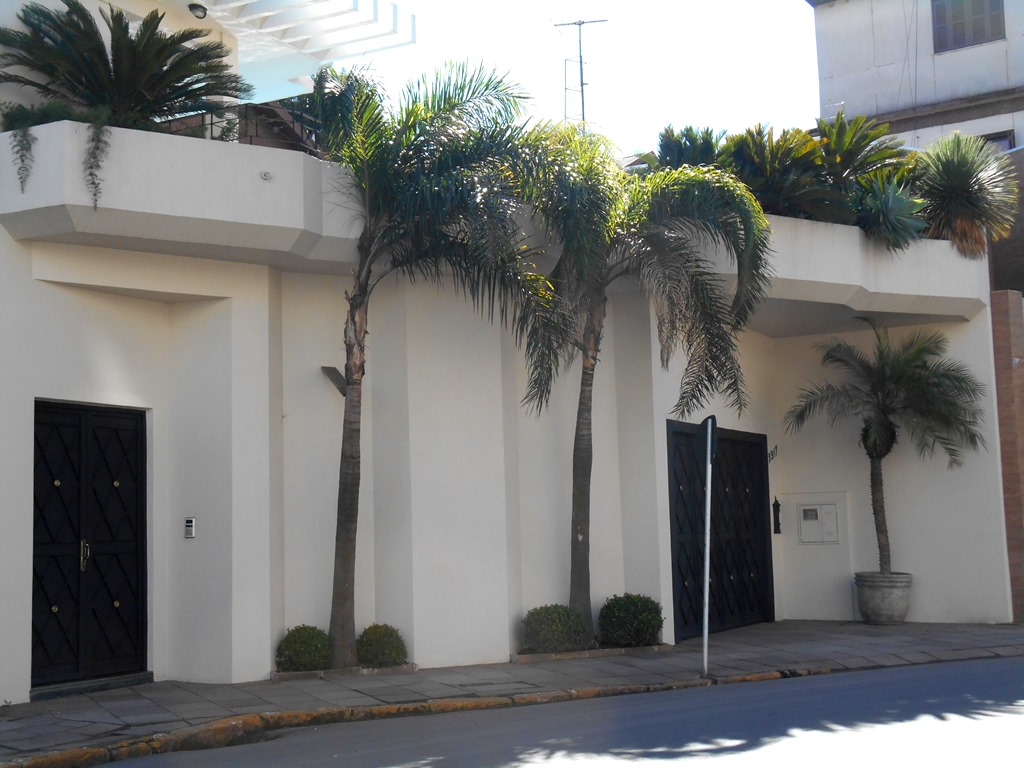 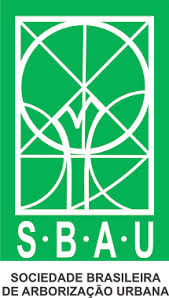 Muito obrigado pela atenção!
Biólogo João Augusto Bagatini 
Nova Prata, RS
54-99917-4822
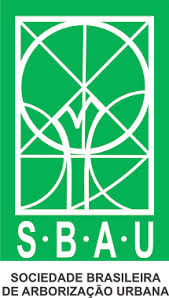